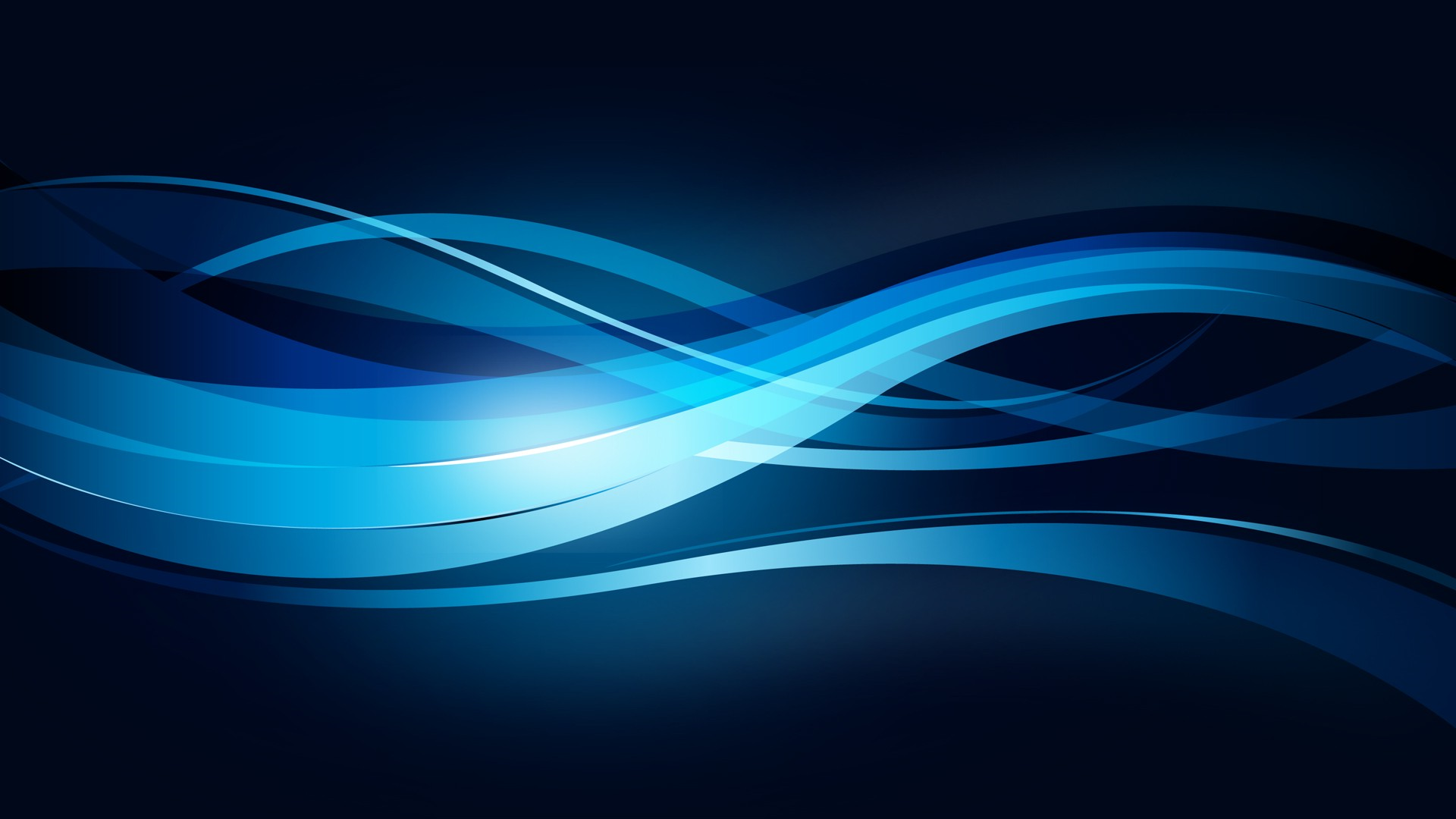 Laundry Solutions for a Healthier Cruise
ACTIVE & LASTING
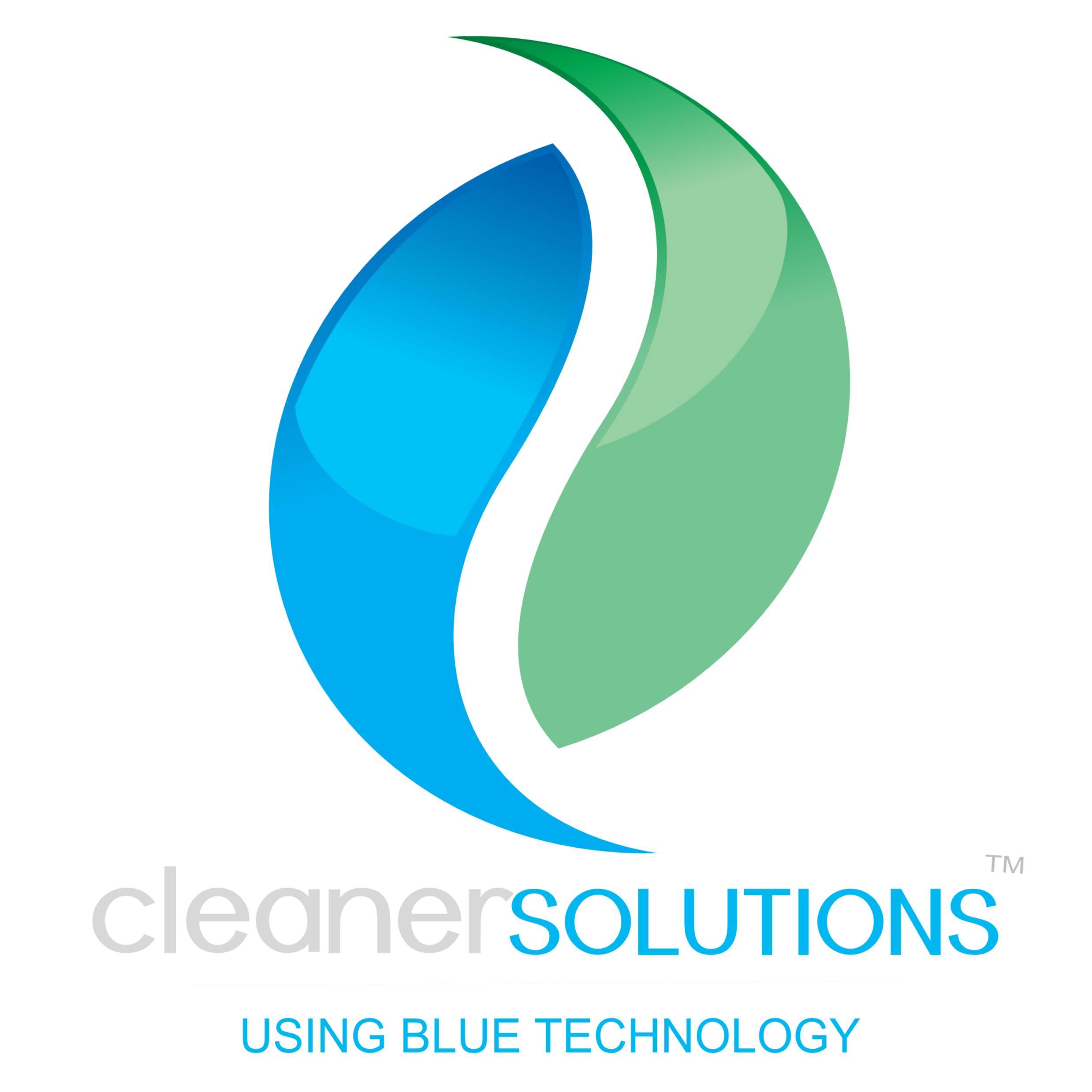 Moving Laundry into a 
Cleaner and Safer Tomorrow
Our Story
A New Way
 CLEAN    PROTECT 

LAUNDRY & ENVIRONMENT
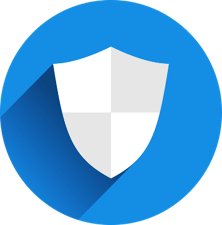 Our Story
Next Generation                              LAUNDRY CARE SYSTEM
using Cleaner  & Safer Solutions
 to better protect people, wild-life, fabric-life and our planet
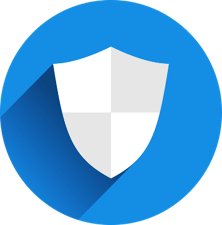 WASH       PROTECTION PROCESS
Achieve the highest levels of       
 CLEAN & PROTECTION found anywhere on the planet
Next Generation 
Laundry Care System
Designed for the Environment
Cleaner & Fresher Textiles
Extended Textile Life
Permanent Textile Protection
Infection Prevention 
High Speed Processing & Cost Savings
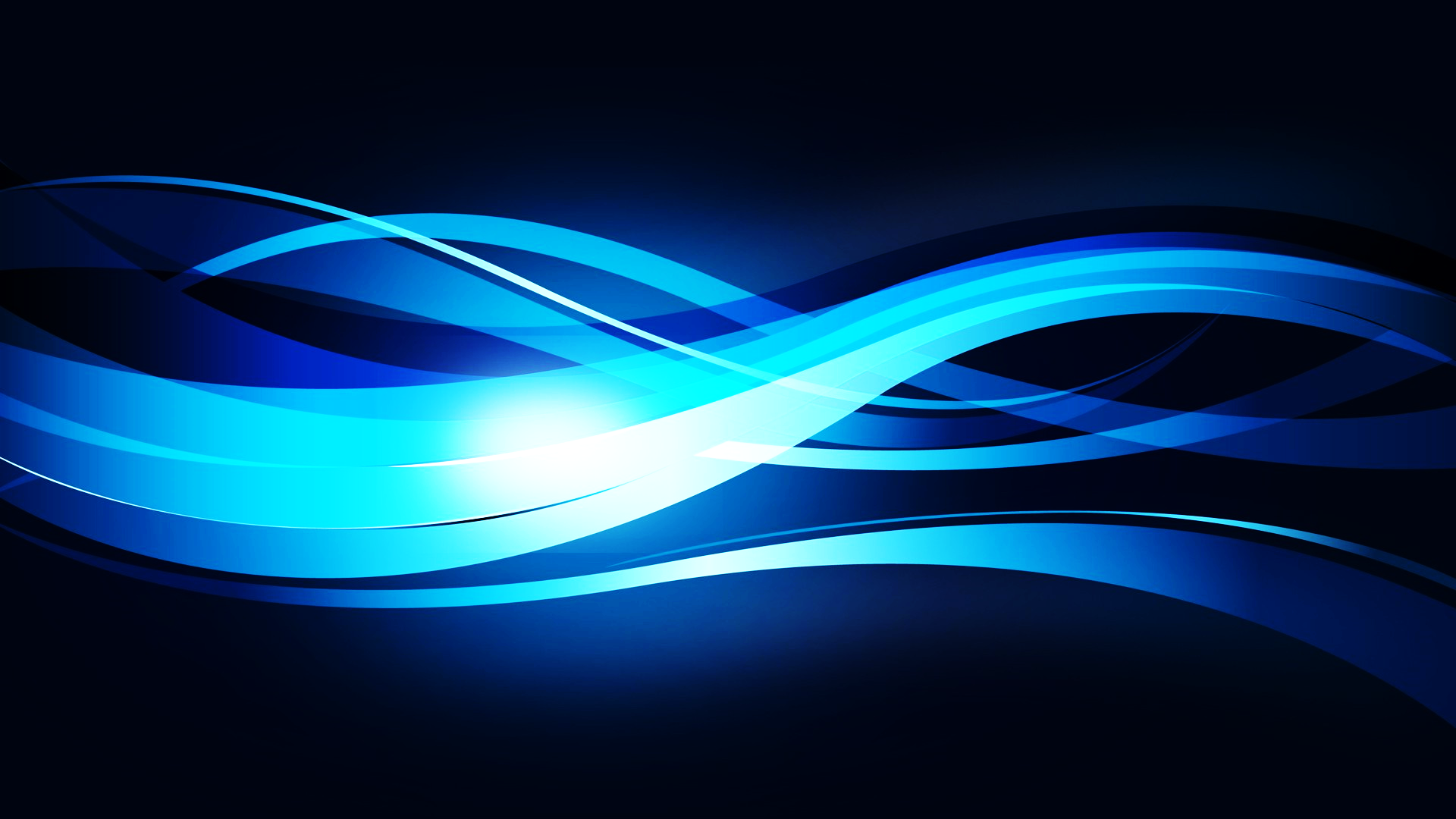 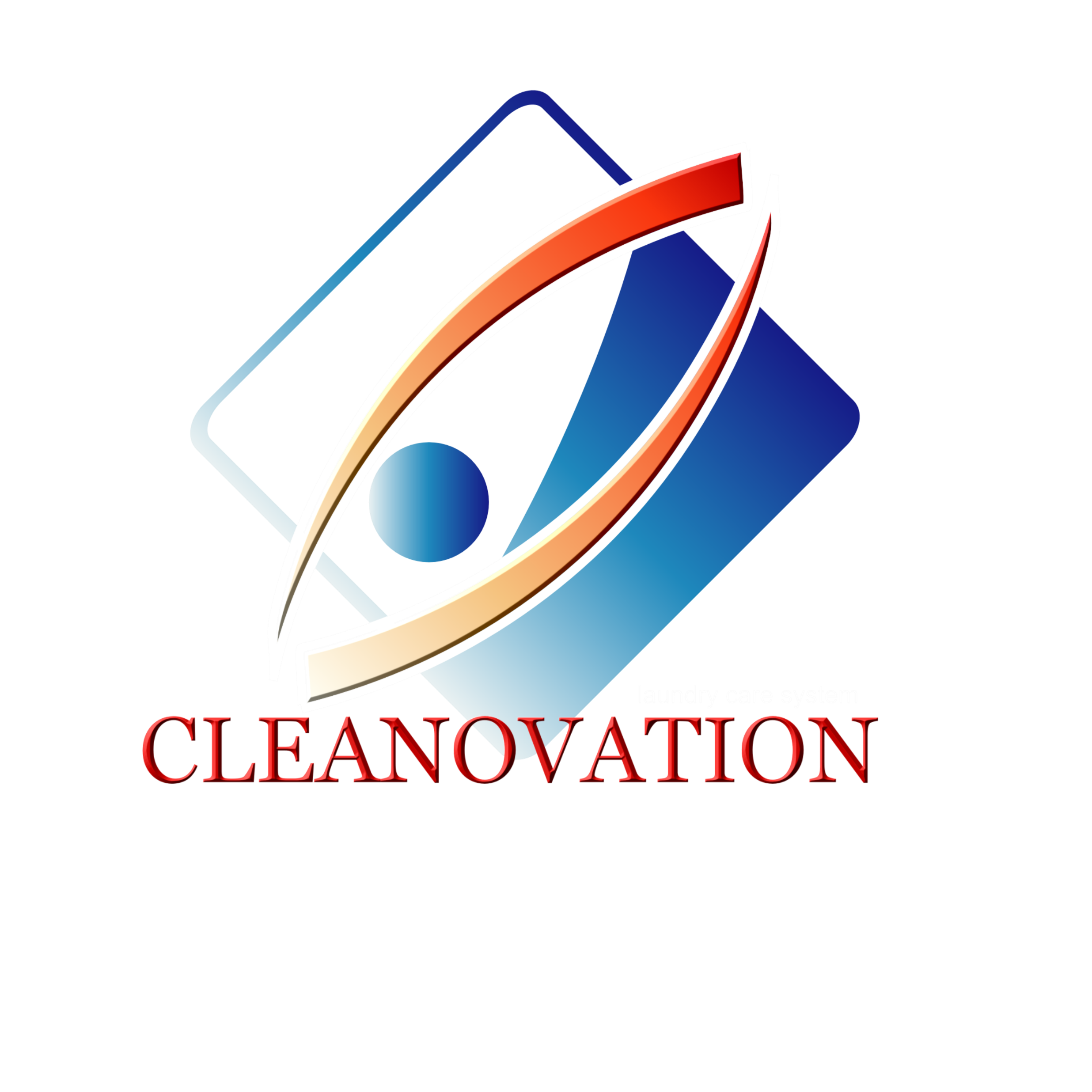 Next Generation 
Laundry Care System
Designed for the Environment
Cleaner & Fresher Textiles
Extended Textile Life
Permanent Textile Protection
Infection Prevention 
High Speed Processing & Cost Savings
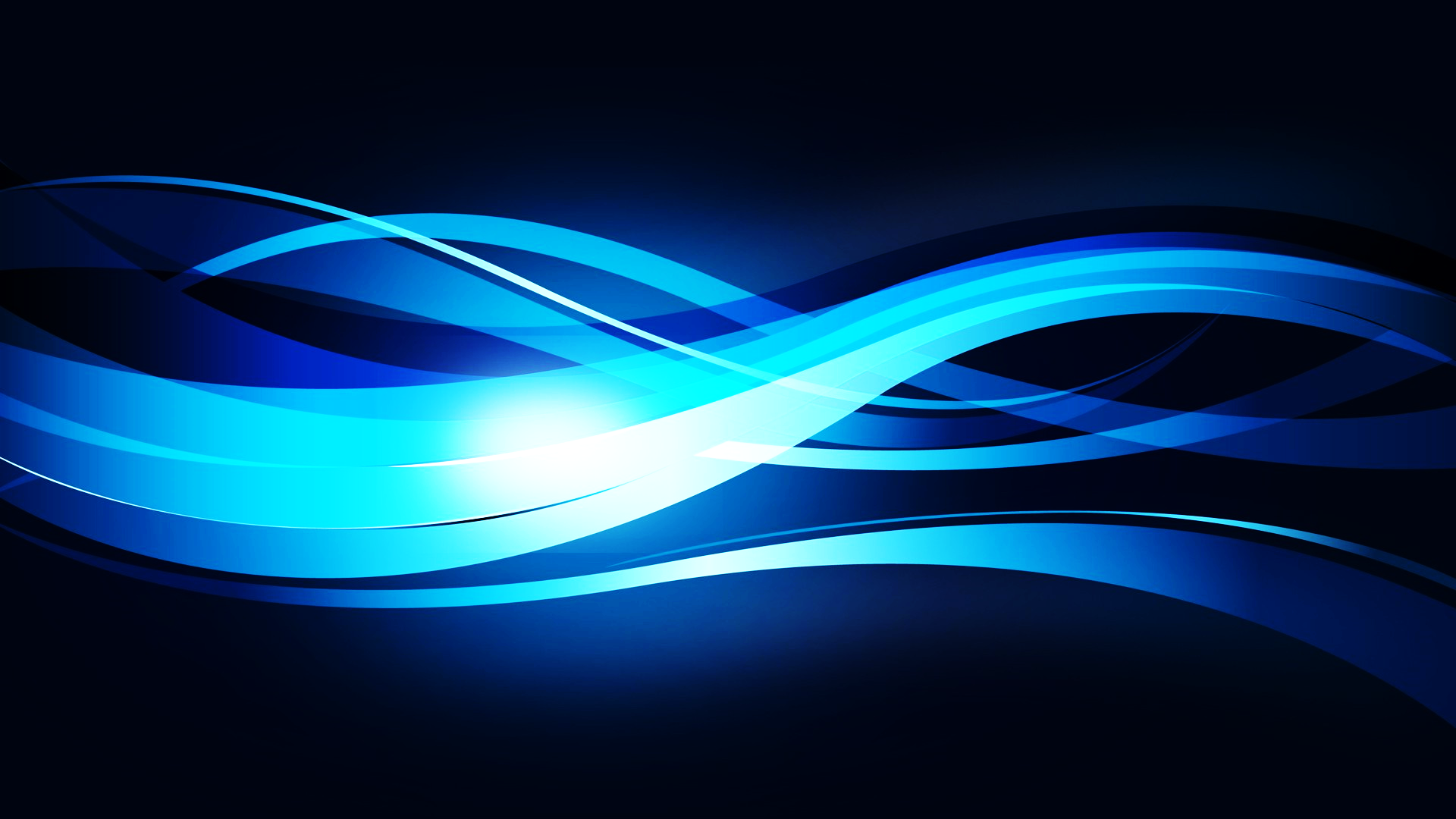 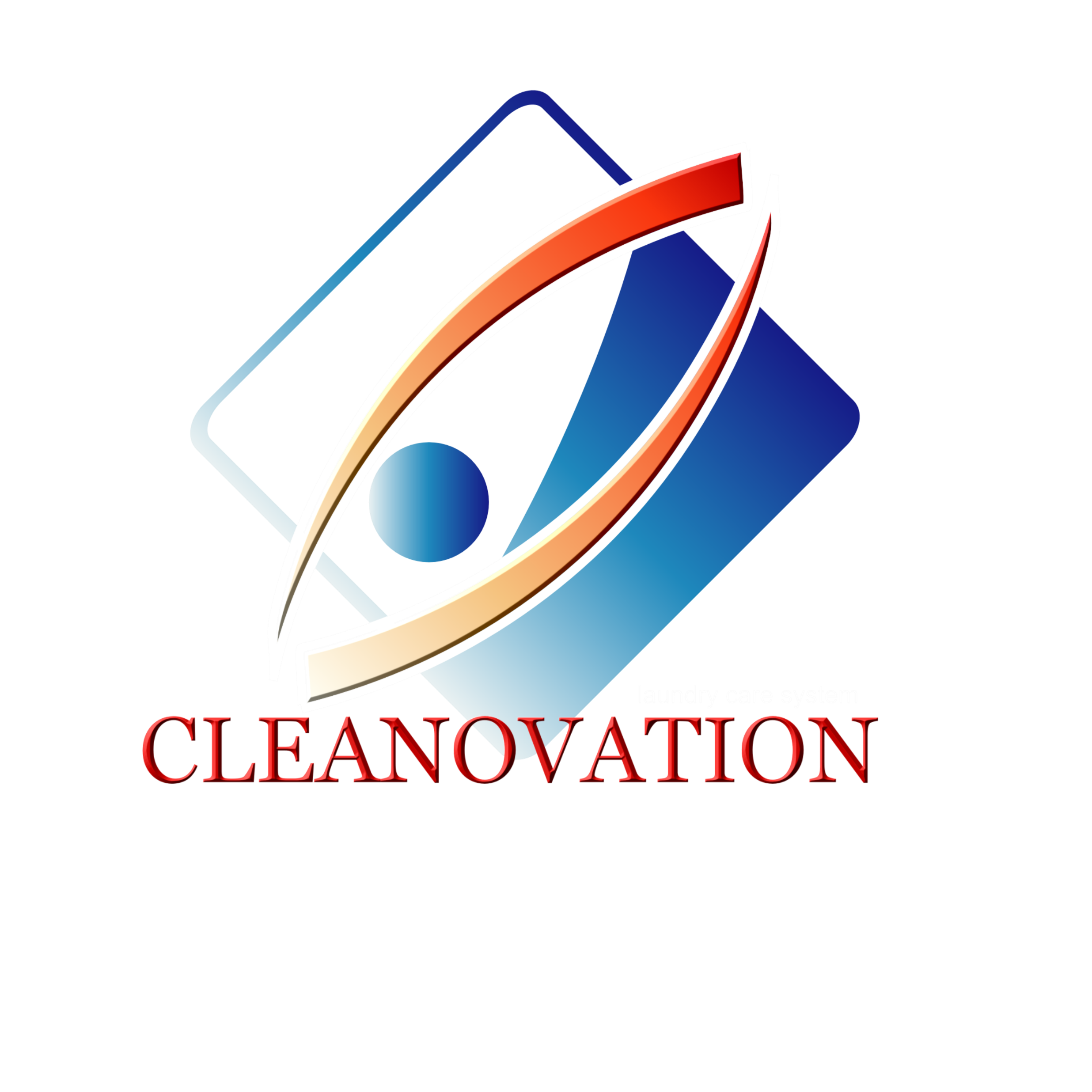 Next Generation 
Laundry Care System
Designed for the Environment
Cleaner & Fresher Textiles
Extended Textile Life
Permanent Textile Protection
Infection Prevention 
High Speed Processing & Cost Savings
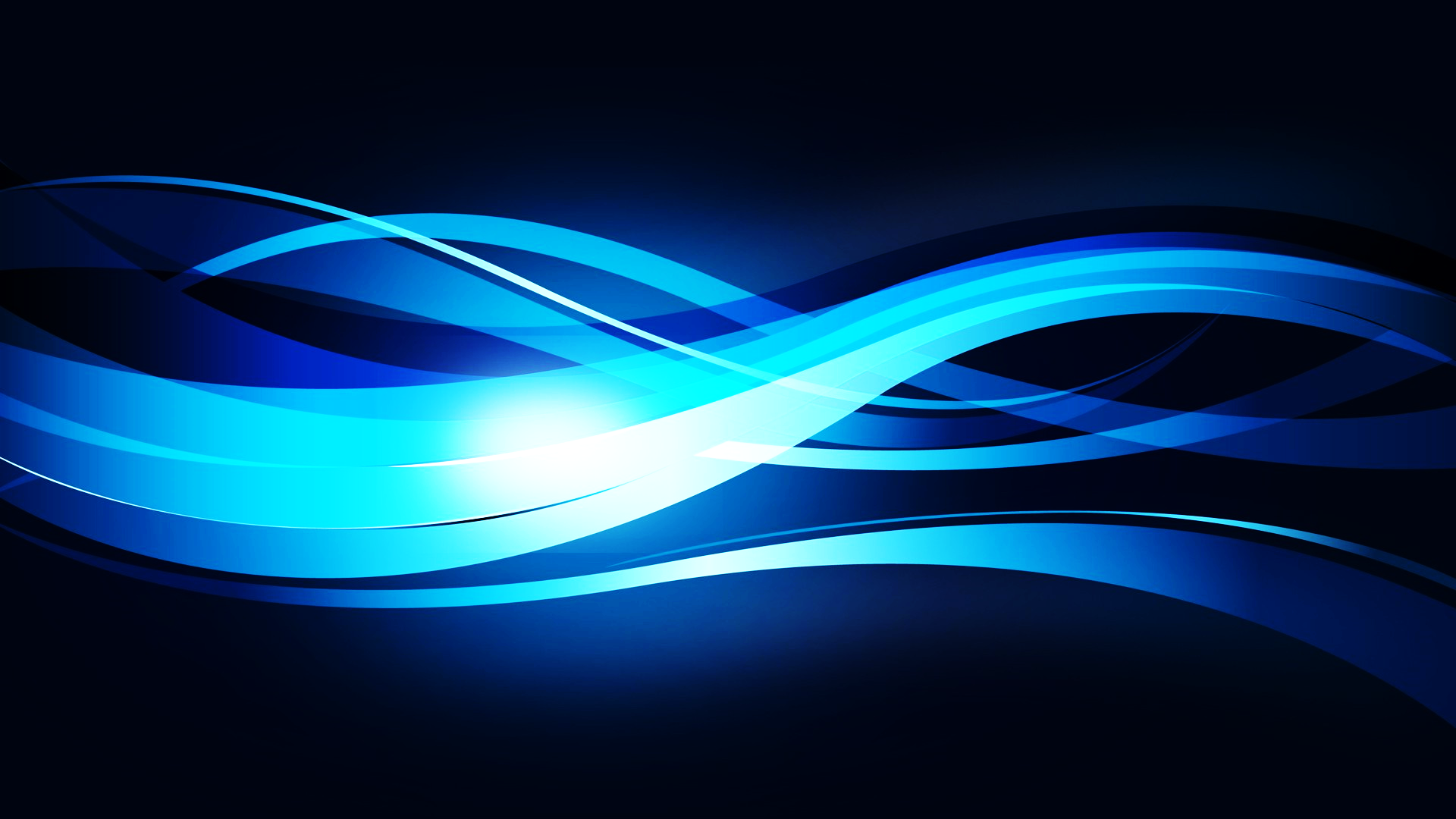 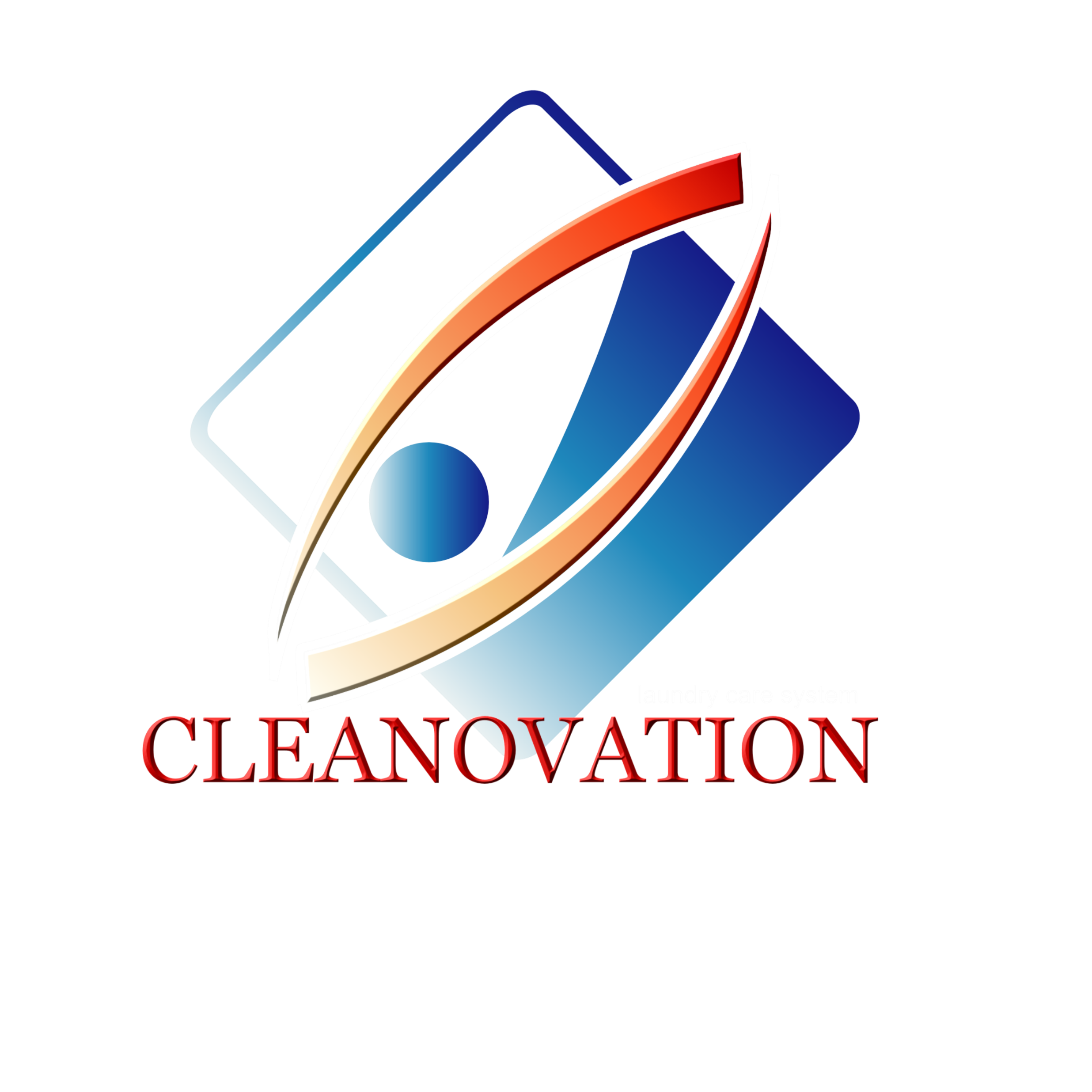 Next Generation 
Laundry Care System
Designed for the Environment
Cleaner & Fresher Textiles
Extended Textile Life
Permanent Textile Protection
Infection Prevention 
High Speed Processing & Cost Savings
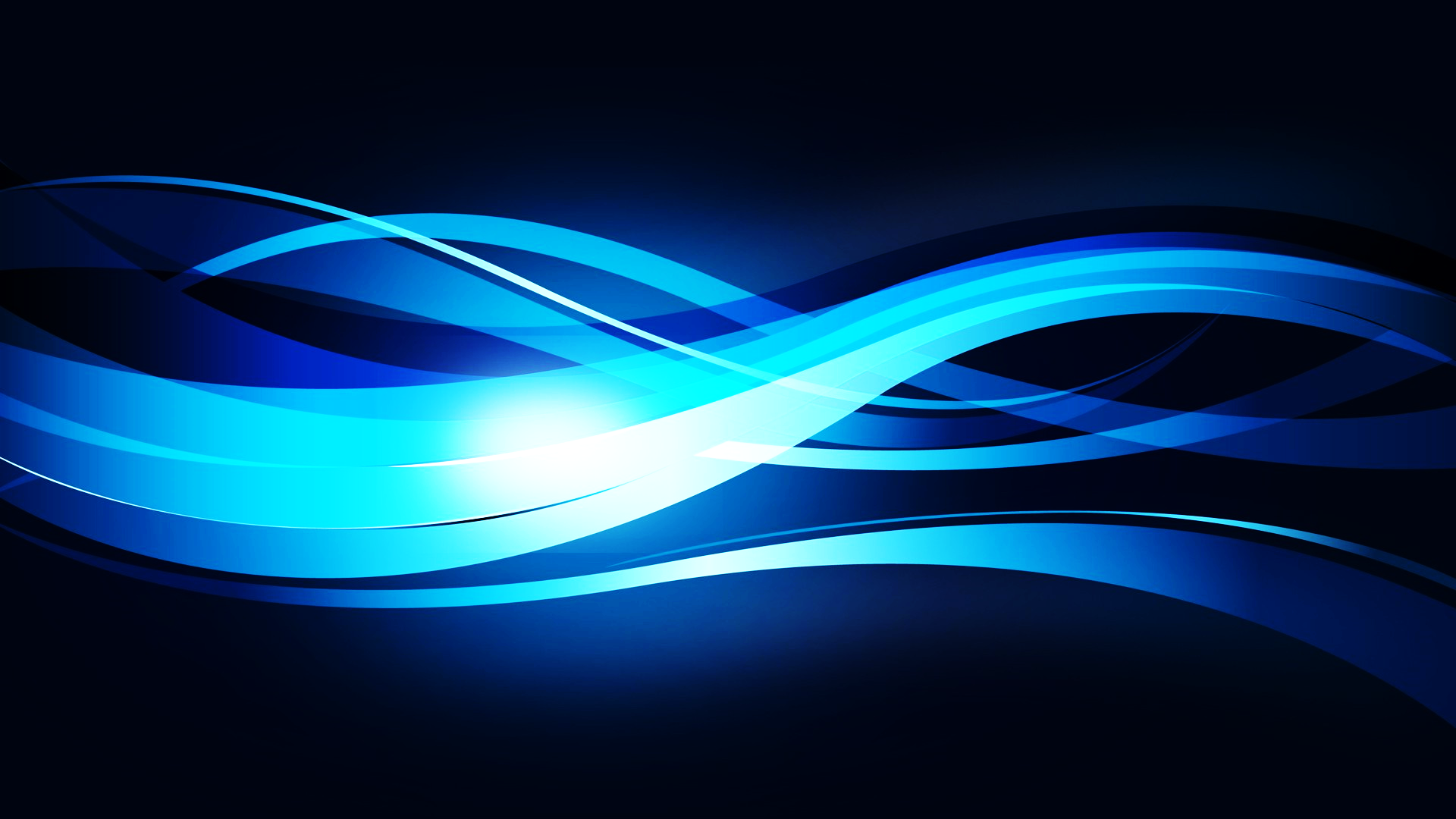 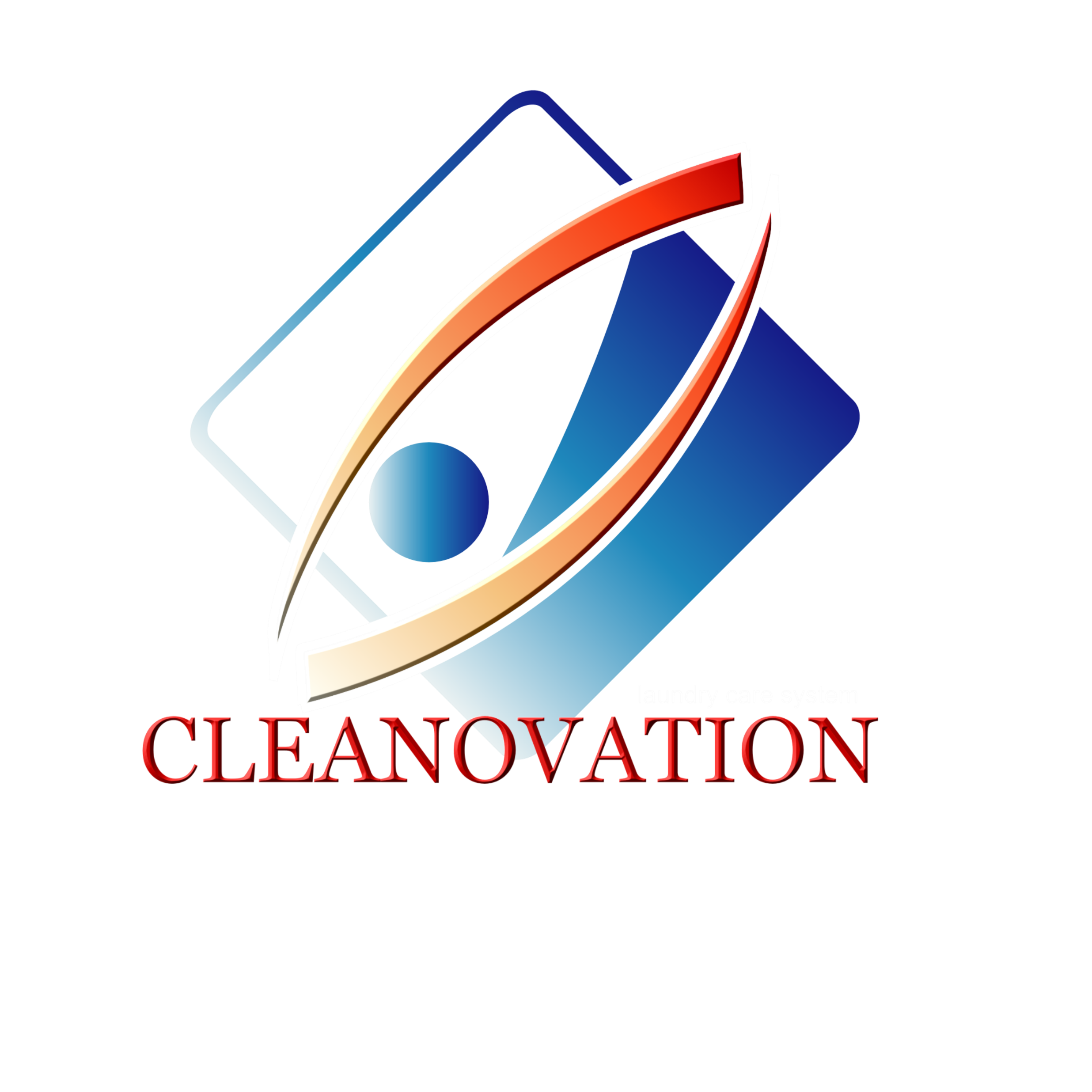 Next Generation 
Laundry Care System
Designed for the Environment
Cleaner & Fresher Textiles
Extended Textile Life
Permanent Textile Protection
Infection Prevention 
High Speed Processing & Cost Savings
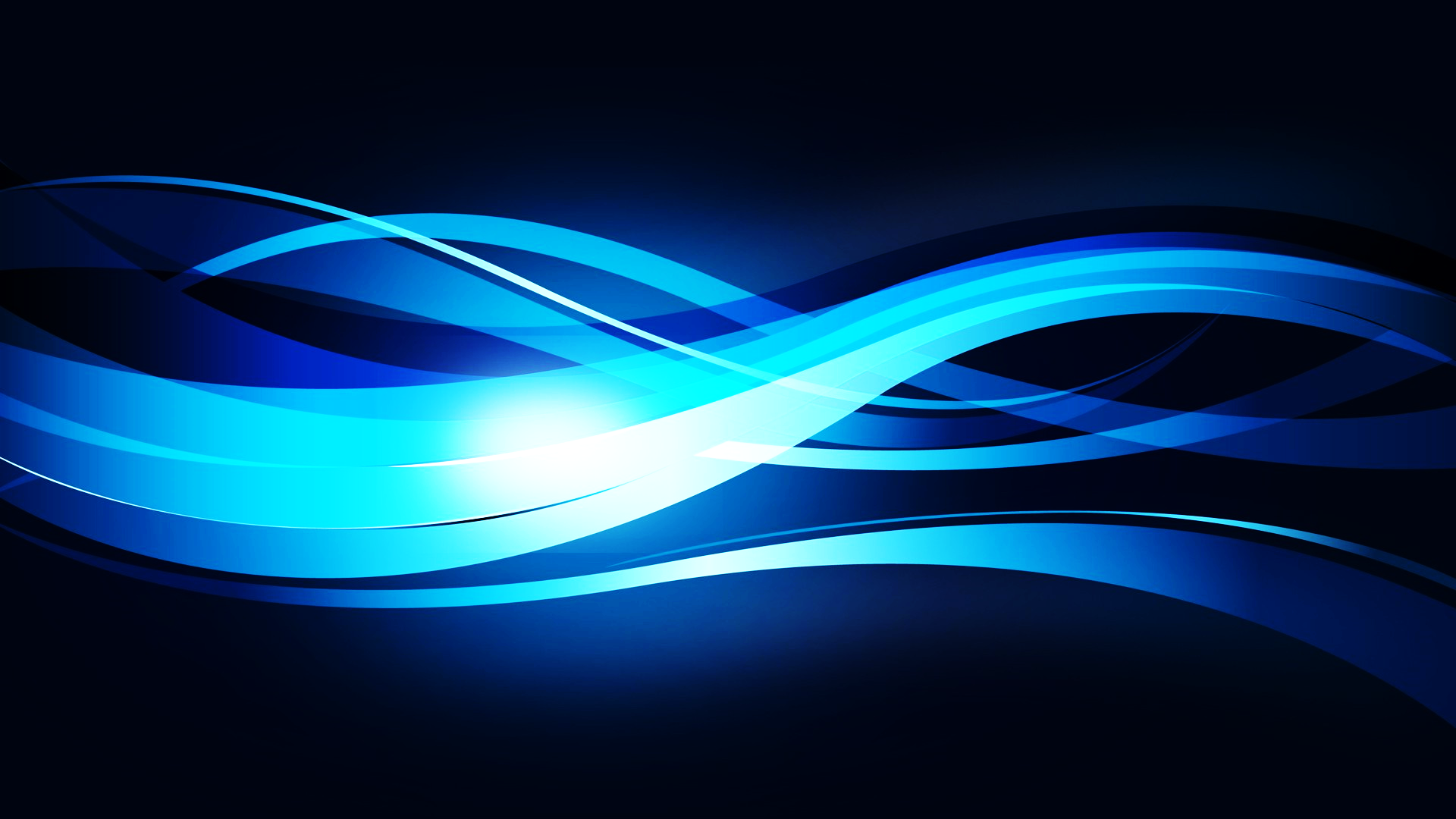 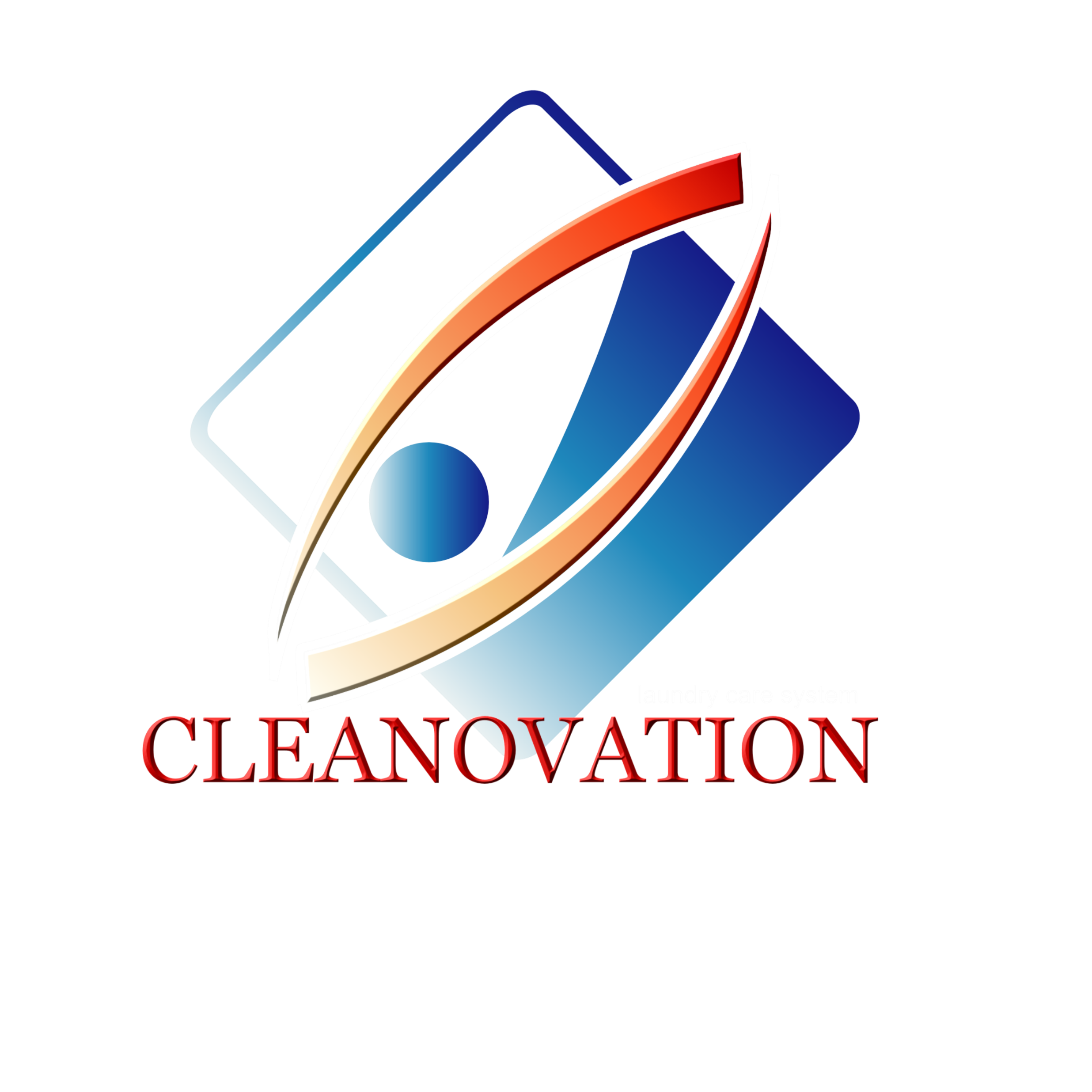 Next Generation 
Laundry Care System
Designed for the Environment
Cleaner & Fresher Textiles
Extended Textile Life
Permanent Textile Protection
Infection Prevention (Future) 
High Speed Processing & Cost Savings
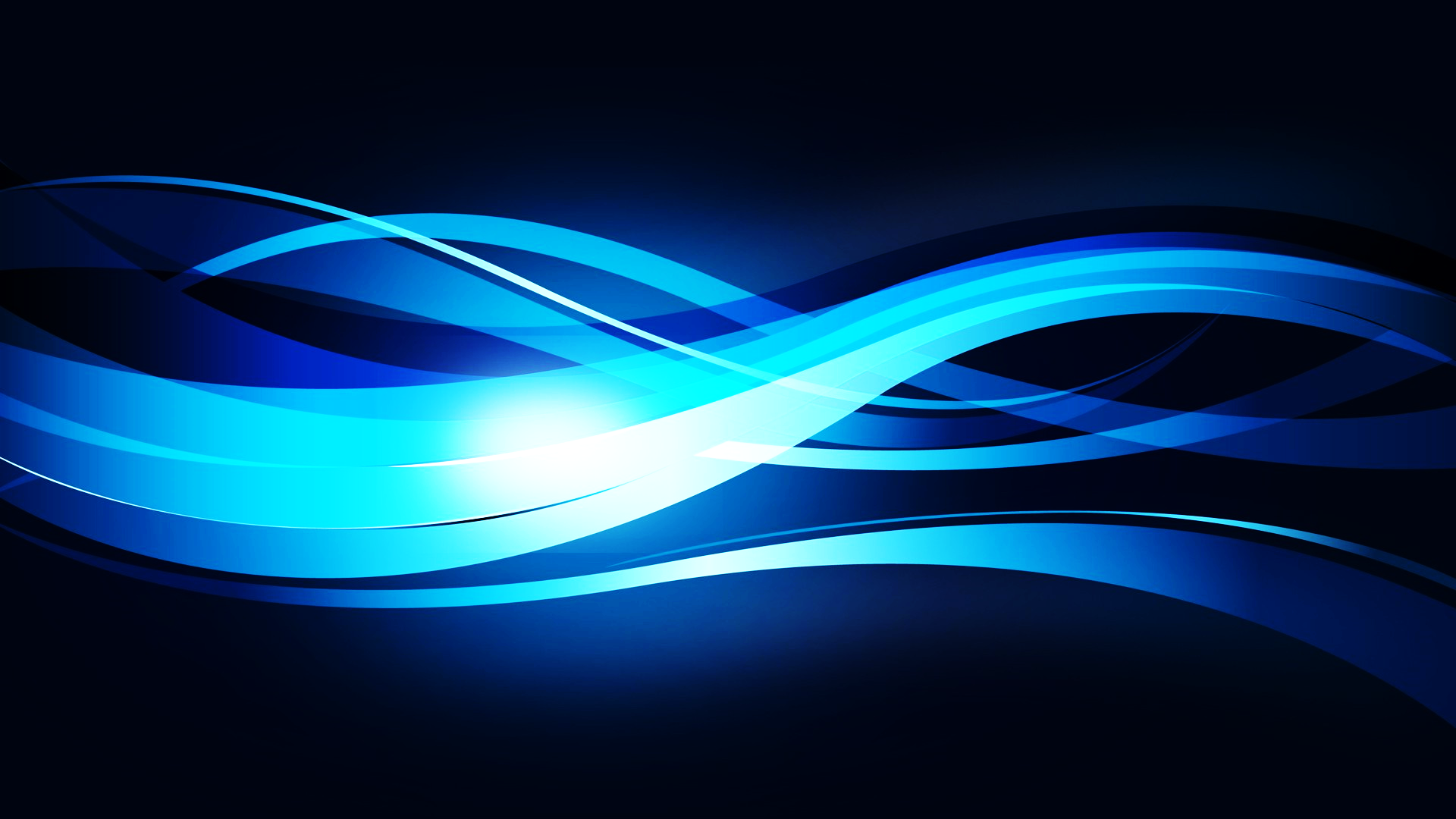 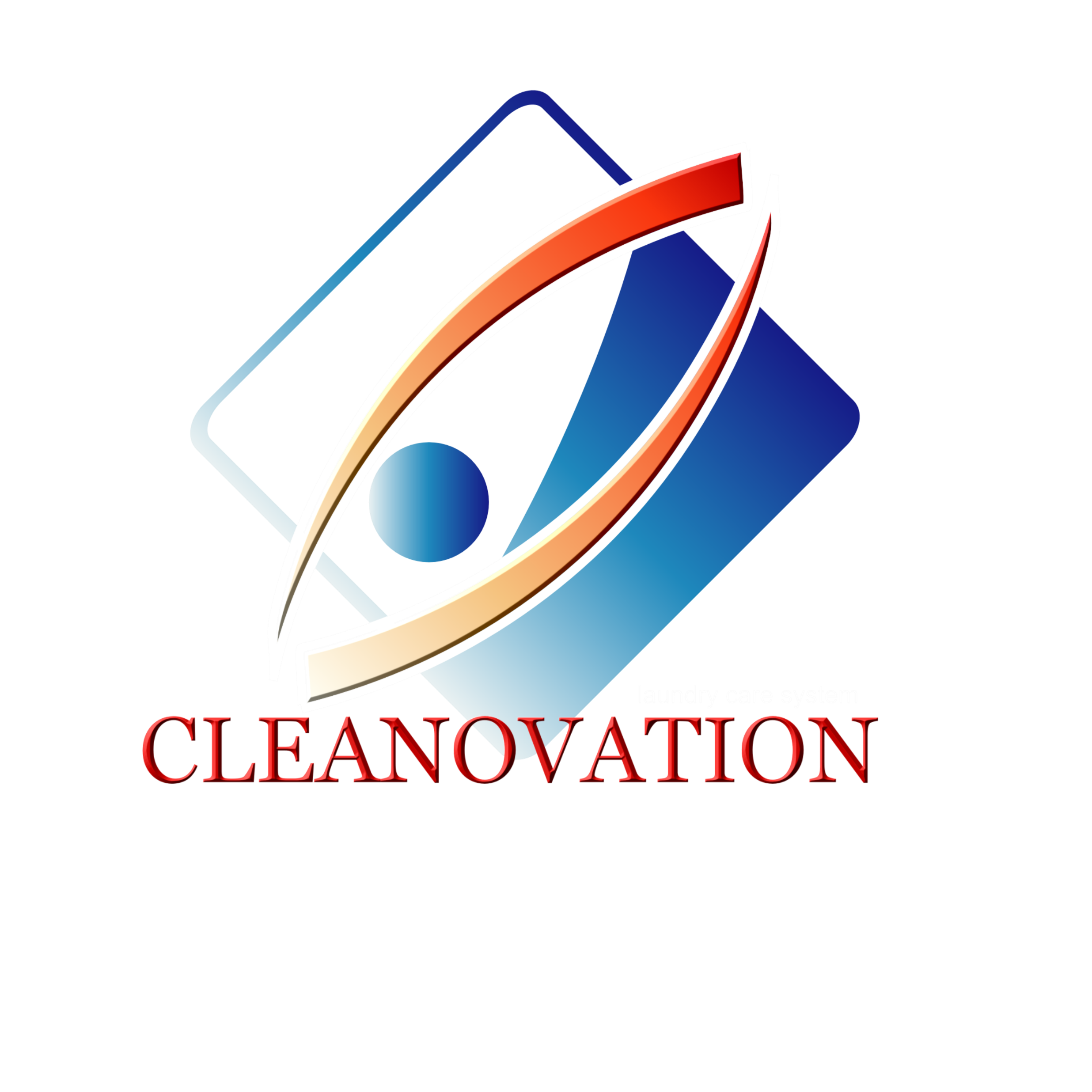 Next Generation 
Laundry Care System
Designed for the Environment
Cleaner & Fresher Textiles
Extended Textile Life
Permanent Textile Protection
Infection Prevention 
High Speed Processing & Cost Savings
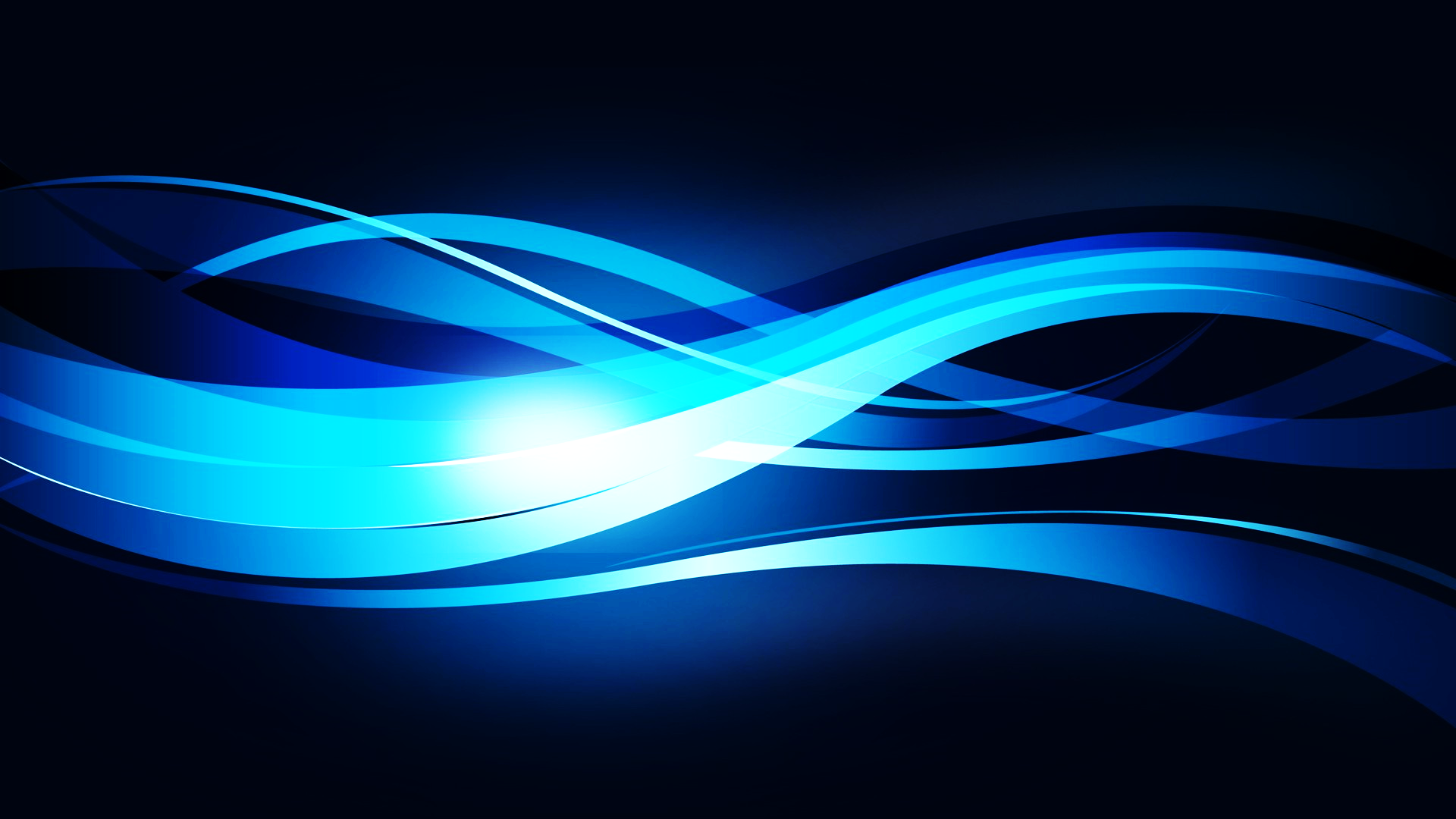 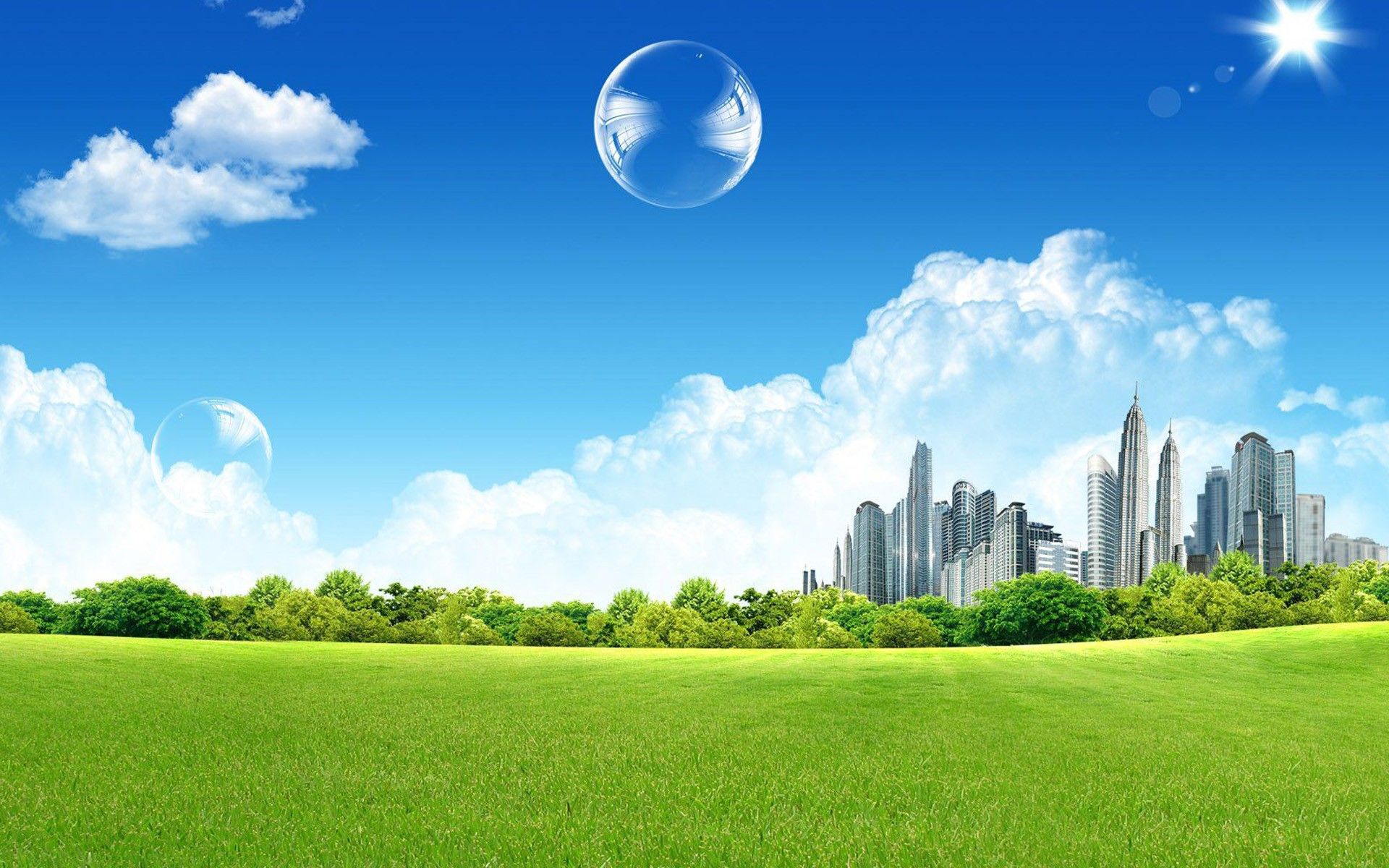 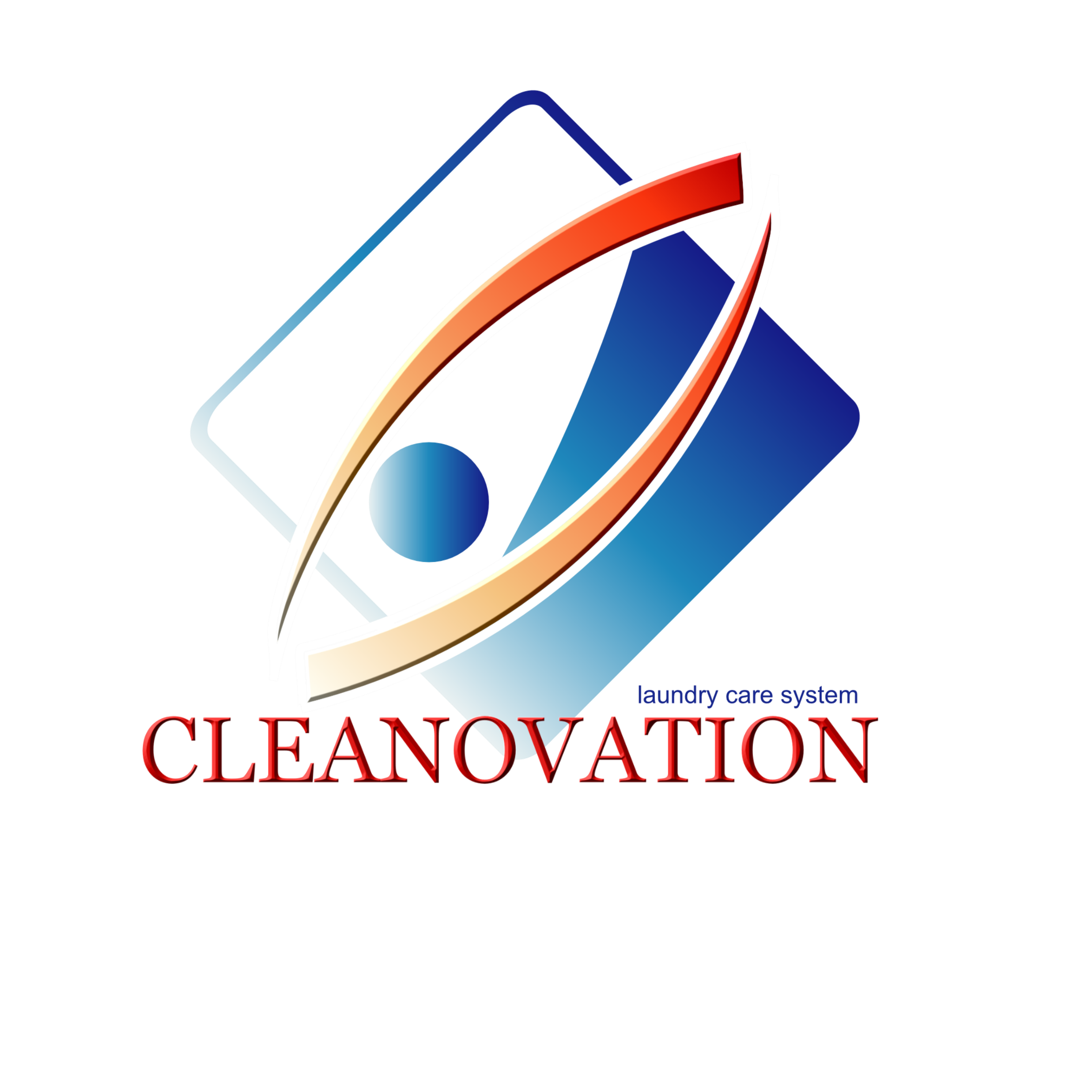 CLEANOVATION laundry care system moves away from toxic chemicals and into Cleaner Solutions
CONVENTIONAL                  CLEANOVATION
non-living                                        living & active
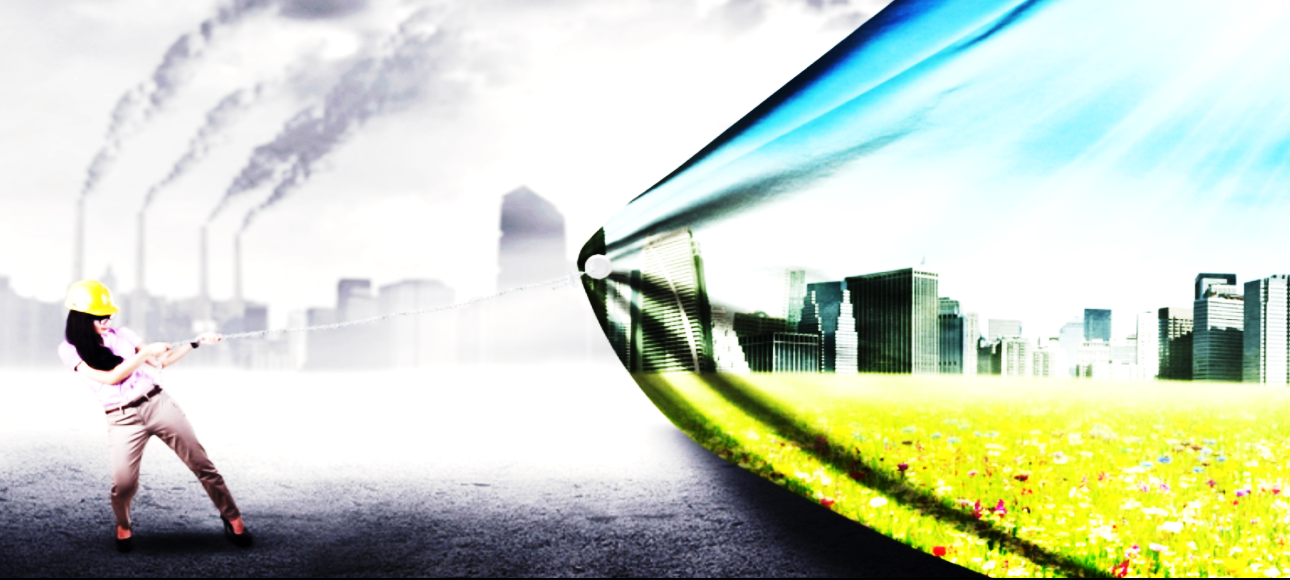 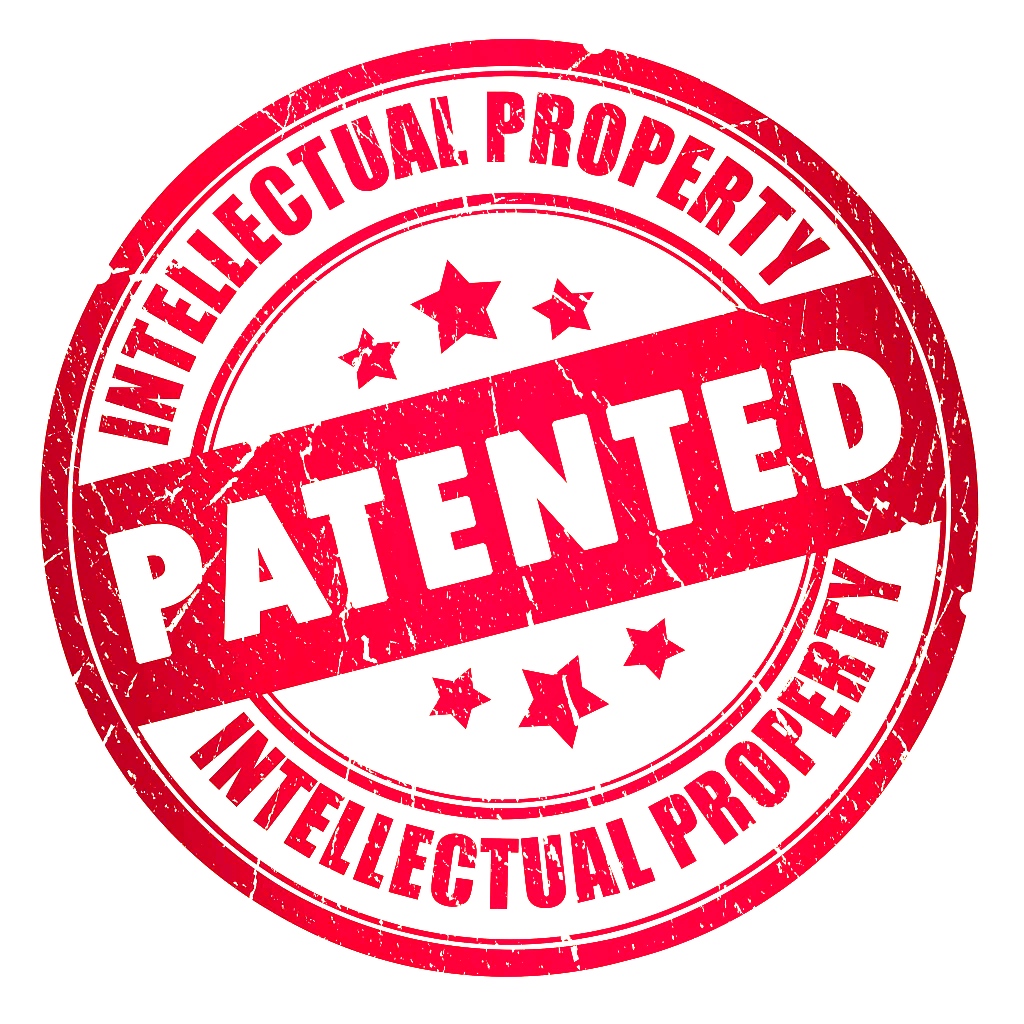 CLEANER SOLUTIONS
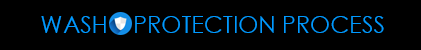 CONVENTIONAL                  CLEANOVATION
non-living                                        living & active
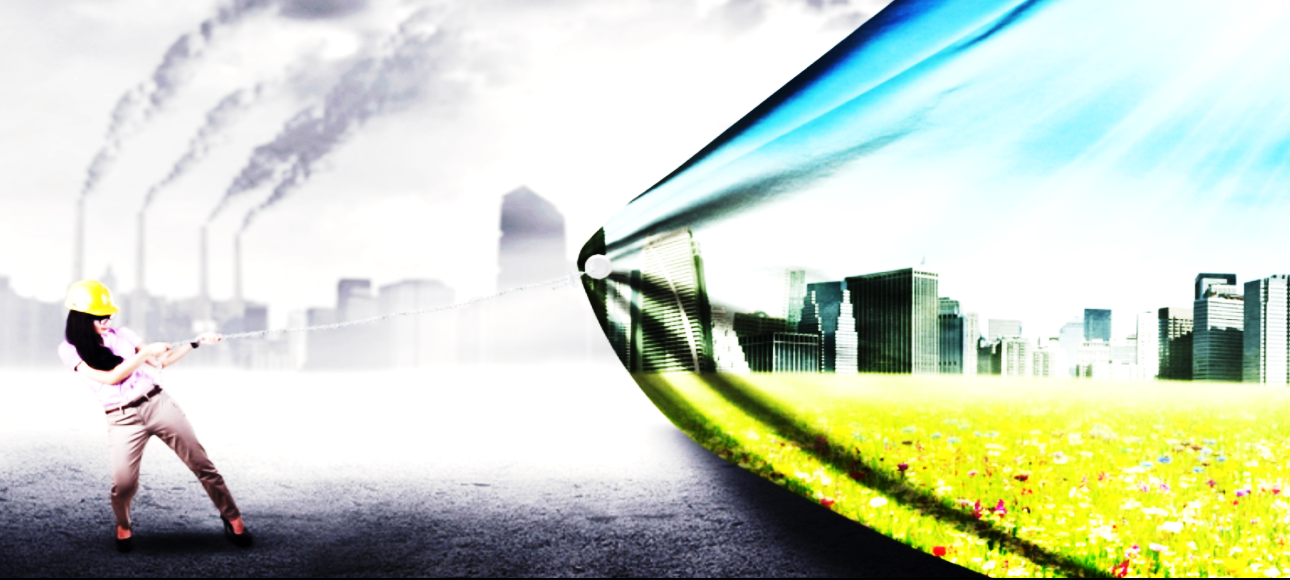 PROBLEMS & CAUSES
(1) Negatively Impacts Fabrics & Environment
(2) Unable to Infuse Permanent Protection
(3) Perception of Going Green
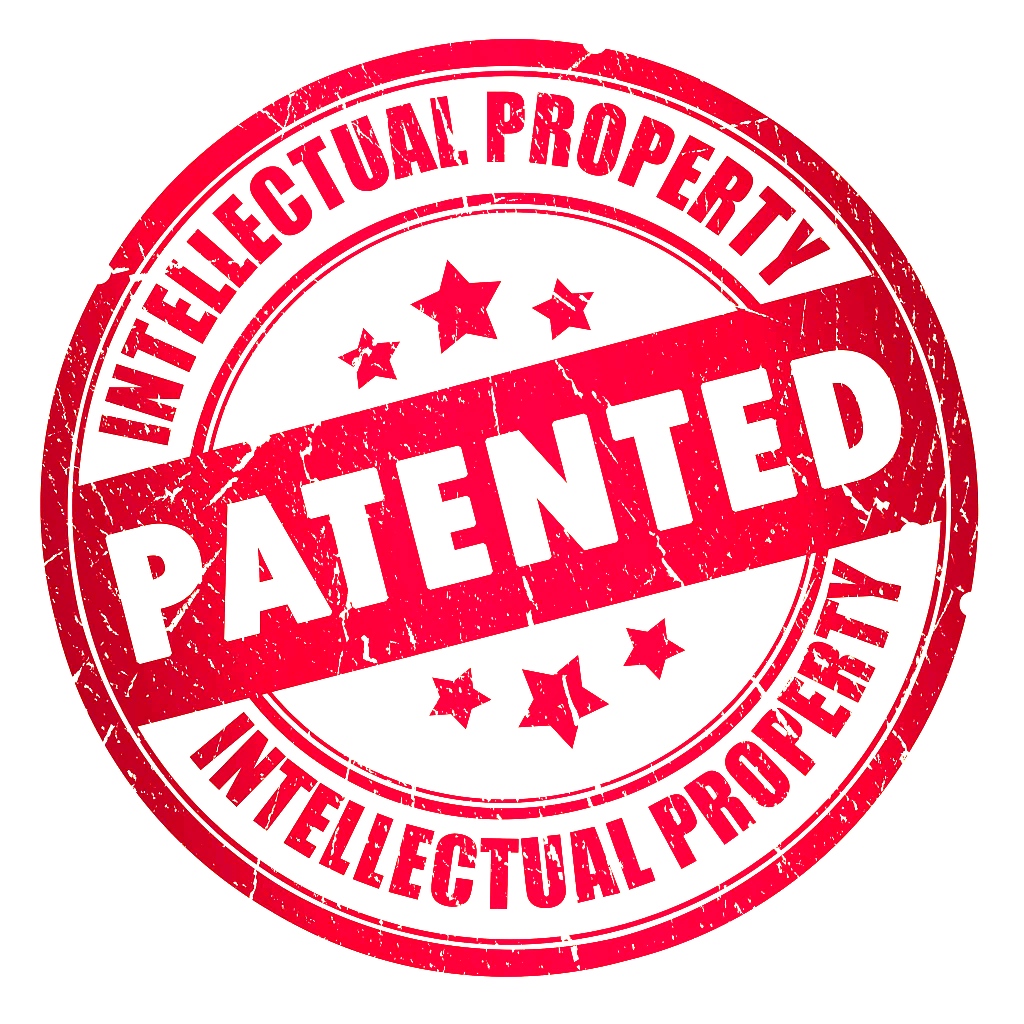 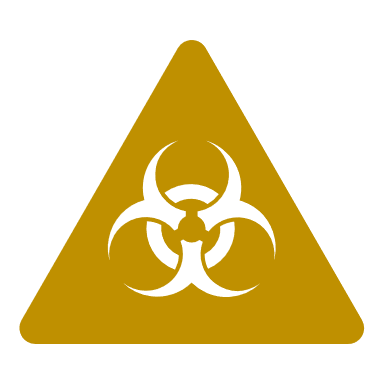 CLEANER SOLUTIONS
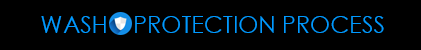 CONVENTIONAL                  CLEANOVATION
non-living                                        living & active
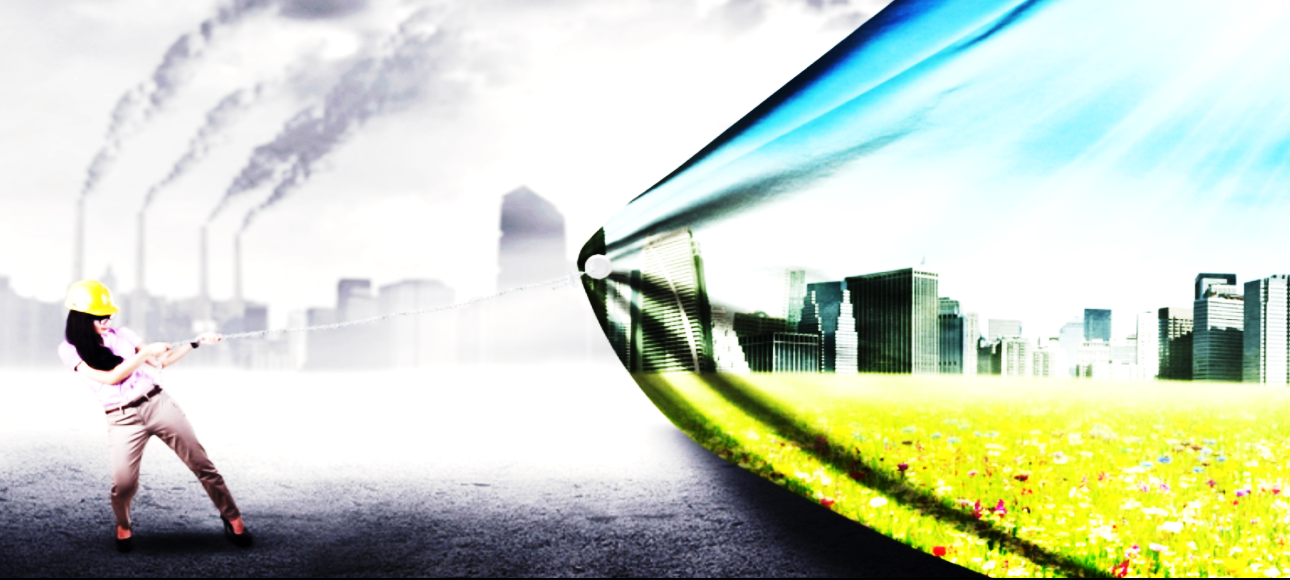 PROBLEMS & CAUSES
(1) Negatively Impacts Fabrics & Environment
(2) Unable to Infuse Permanent Protection
(3) Perception of Going GREEN
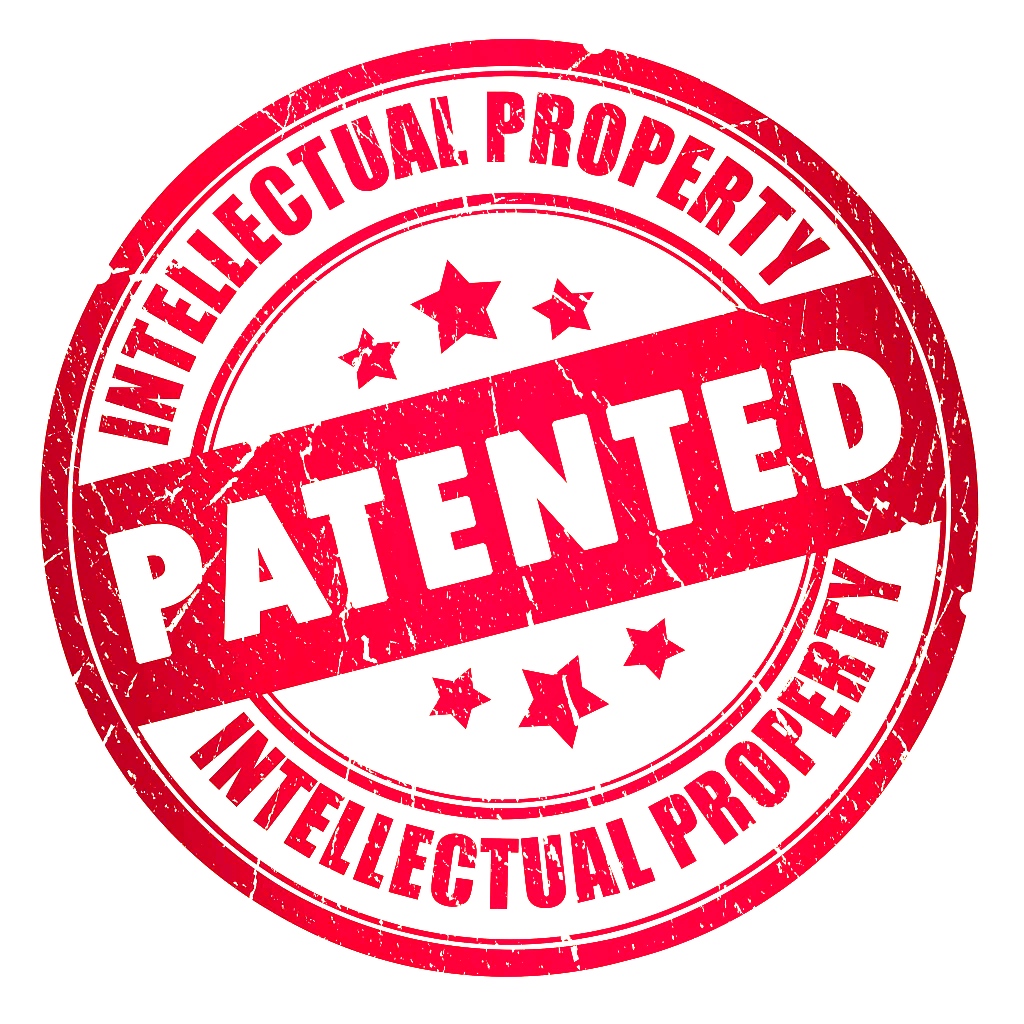 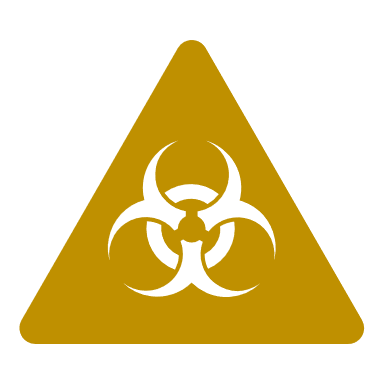 CLEANER SOLUTIONS
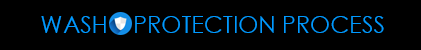 CONVENTIONAL                  CLEANOVATION
non-living                                        living & active
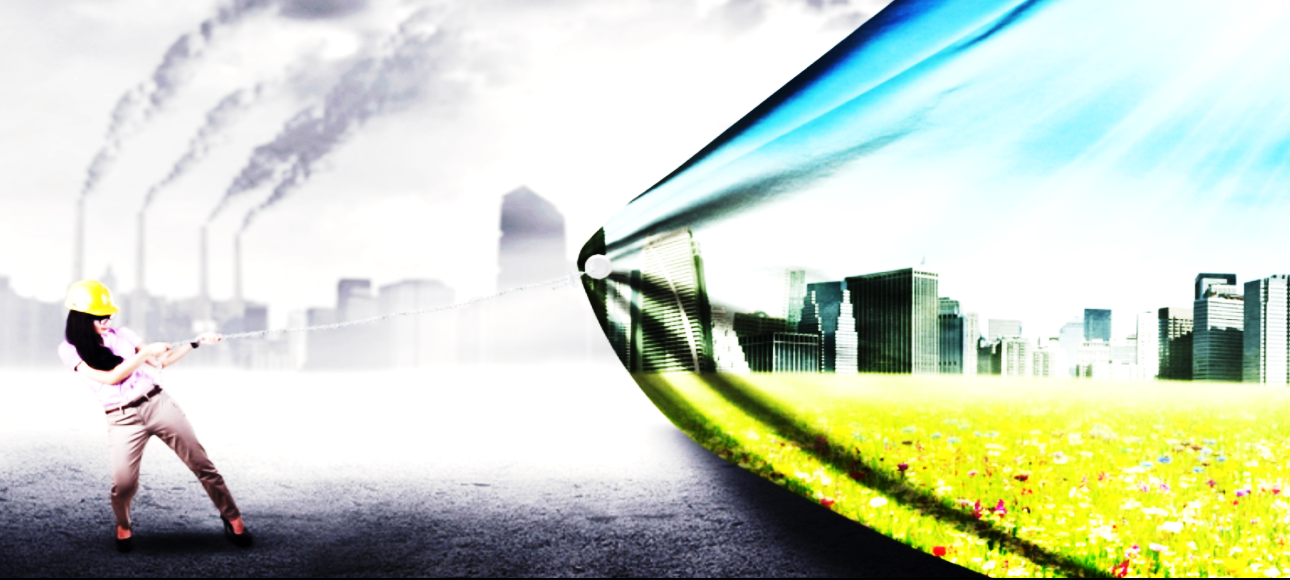 PROBLEMS & CAUSES
(1) Negatively Impacts Fabrics & Environment
(2) Unable to Infuse Permanent Protection
(3) Perception of Going GREEN
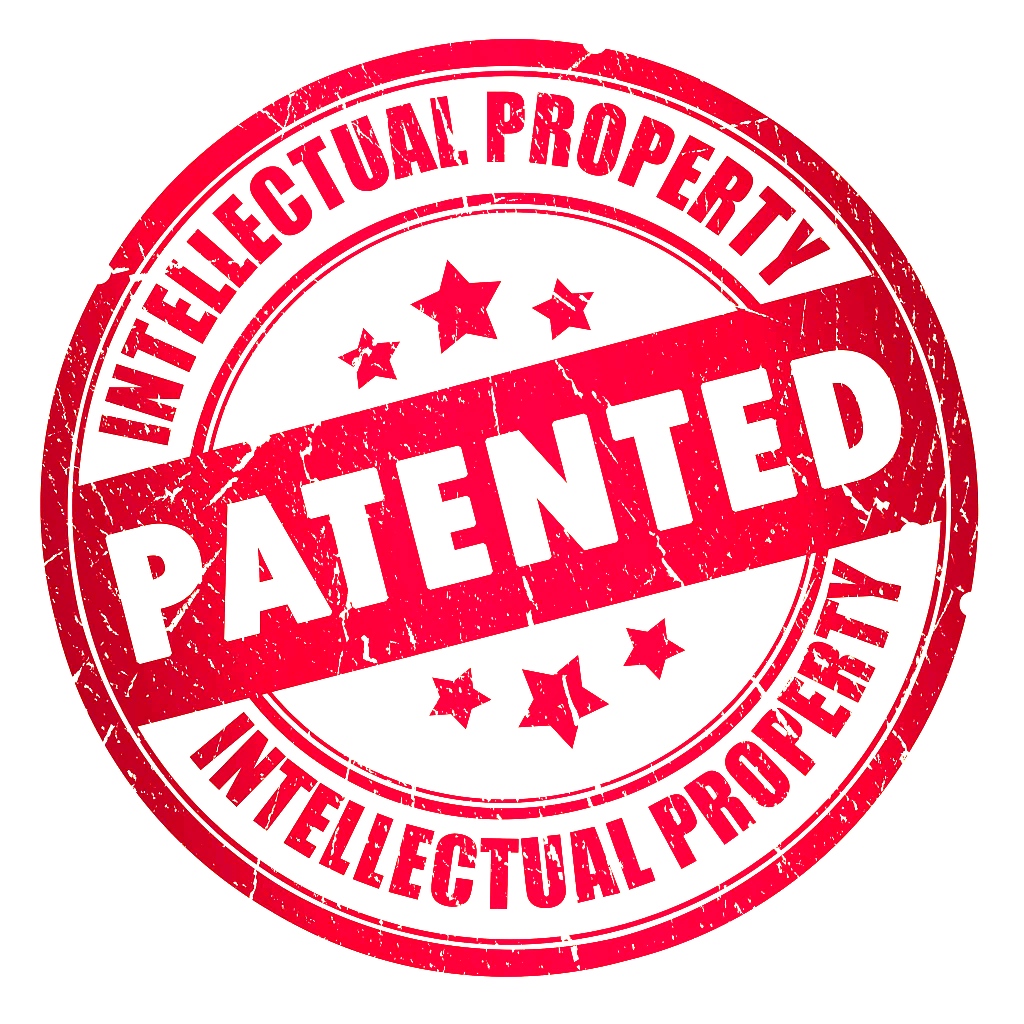 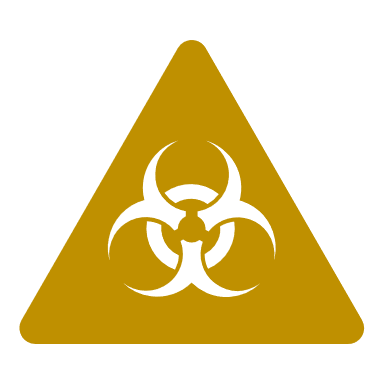 CLEANER SOLUTIONS
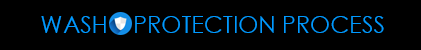 GREEN I BLUE
Cleaner Solutions
Compliance
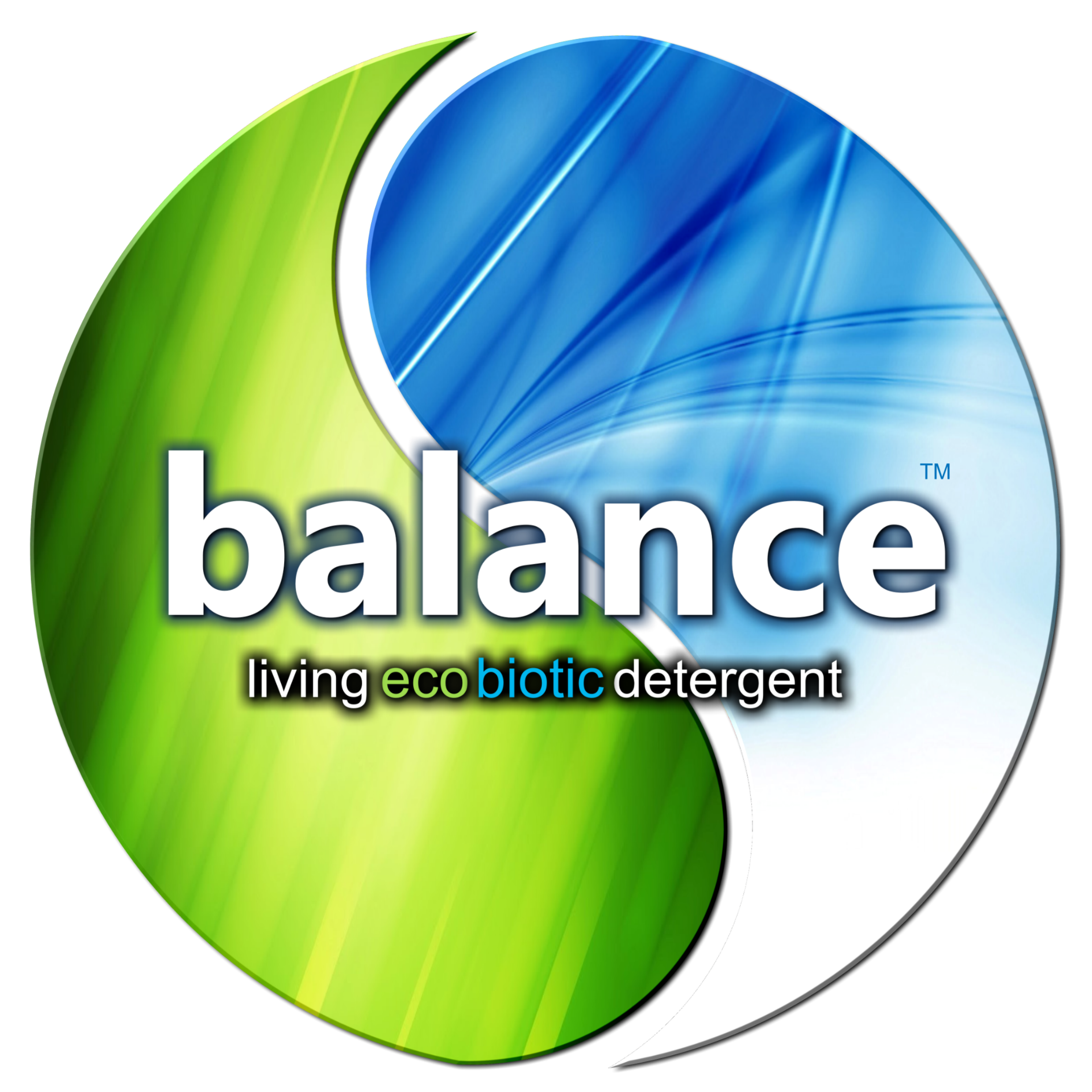 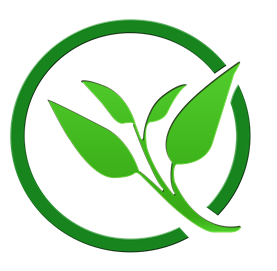 Ingredients & Detergents
Registration, Evaluation, Authorization and Restriction of Chemicals
REACH equals EPA
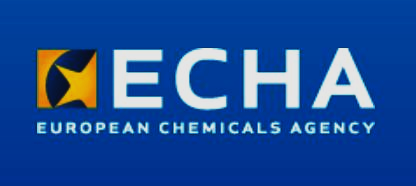 International 
 REACH Compliant
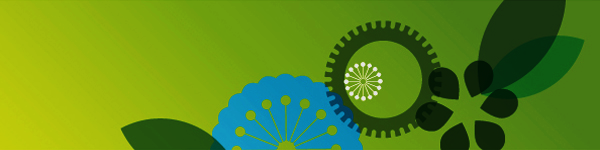 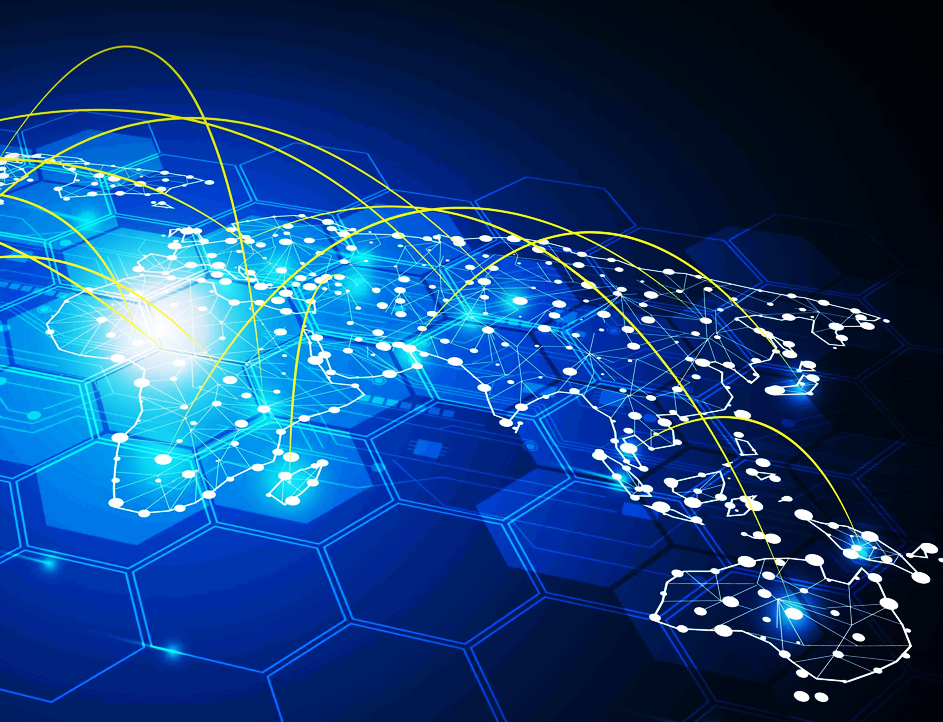 Cleaner Solutions
Strategic Partners
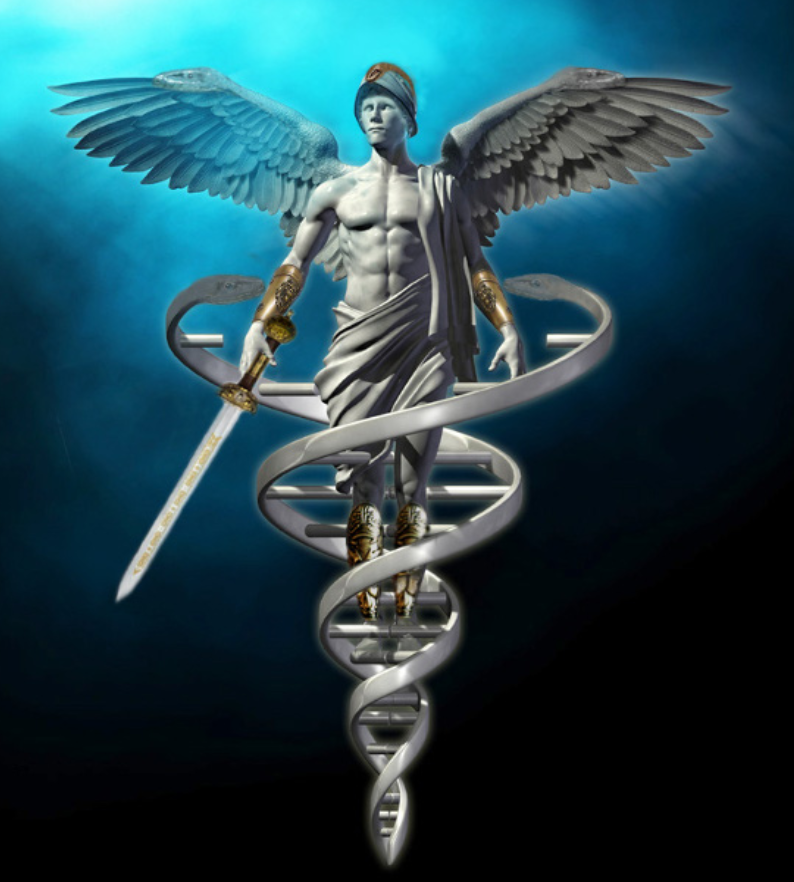 135∆          LAUNDRY LOCATIONS                 throughout Europe
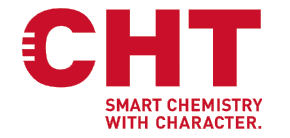 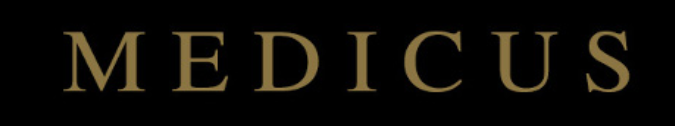 NEW CLASS
NEW CLASS
DETERGENTS & PROTECTIVE SOLUTIONS
High Performing Detergents & Protective Solutions
BlueGredients
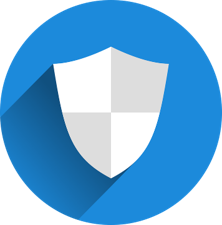 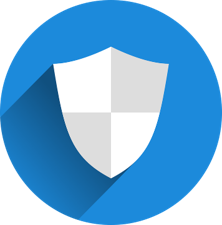 ”Permanent and lasting improvements”
PRO-MICROBIAL                                                                  ANTI-MICROBIAL
Takes The Laundry to the NEXT LEVEL
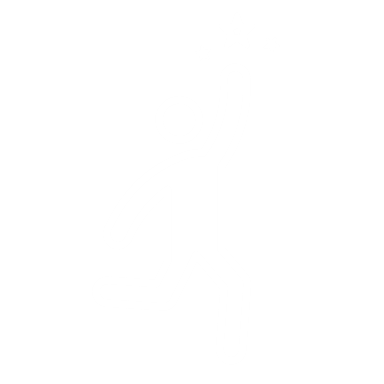 ECOLOGICAL WASHING                                                                                                                                                                   PERMANENT PROTECTION
Intelligent Laundry I Smart Textiles
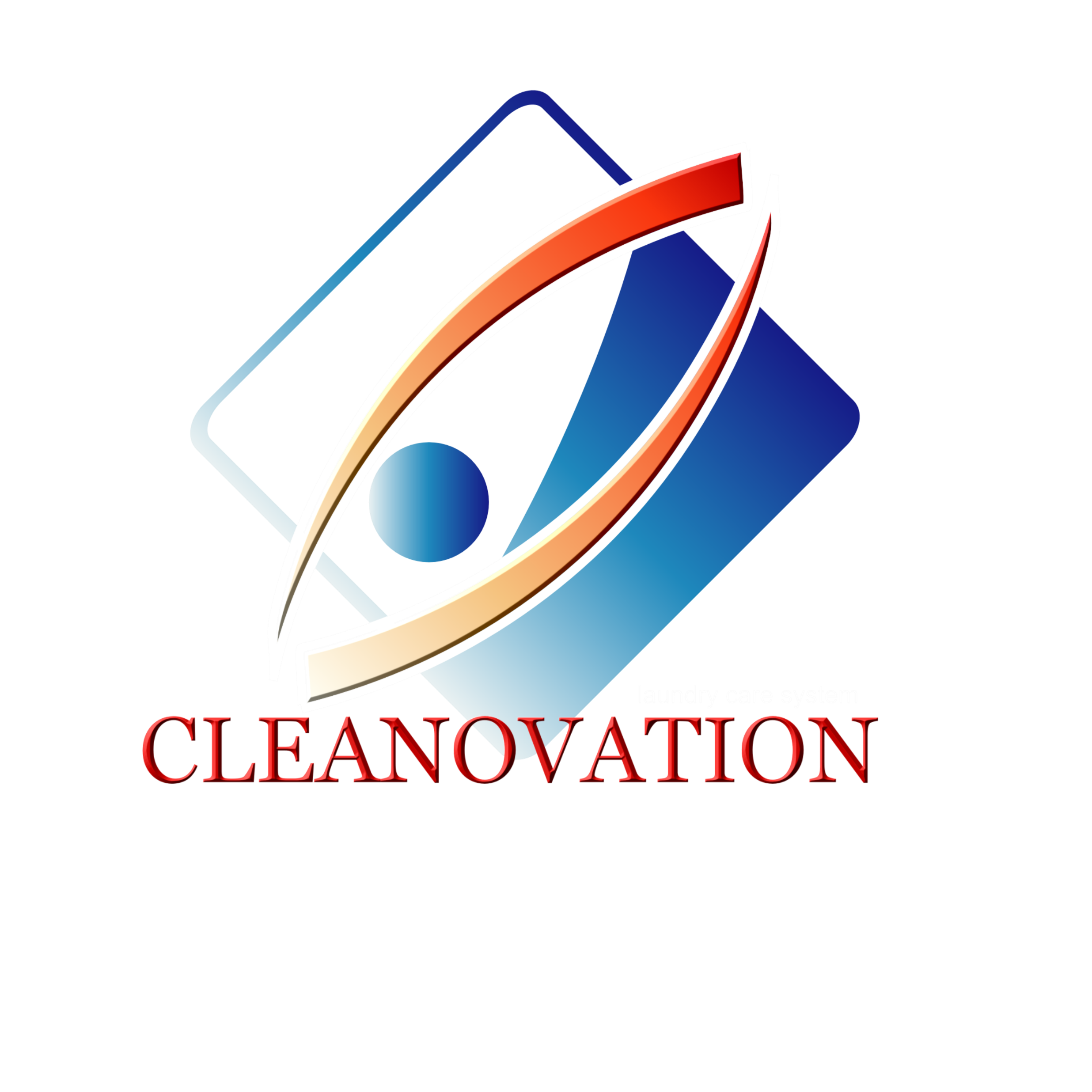 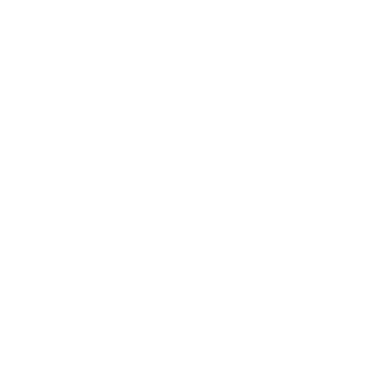 Key Elements
Intelligent Laundry I Smart Textiles
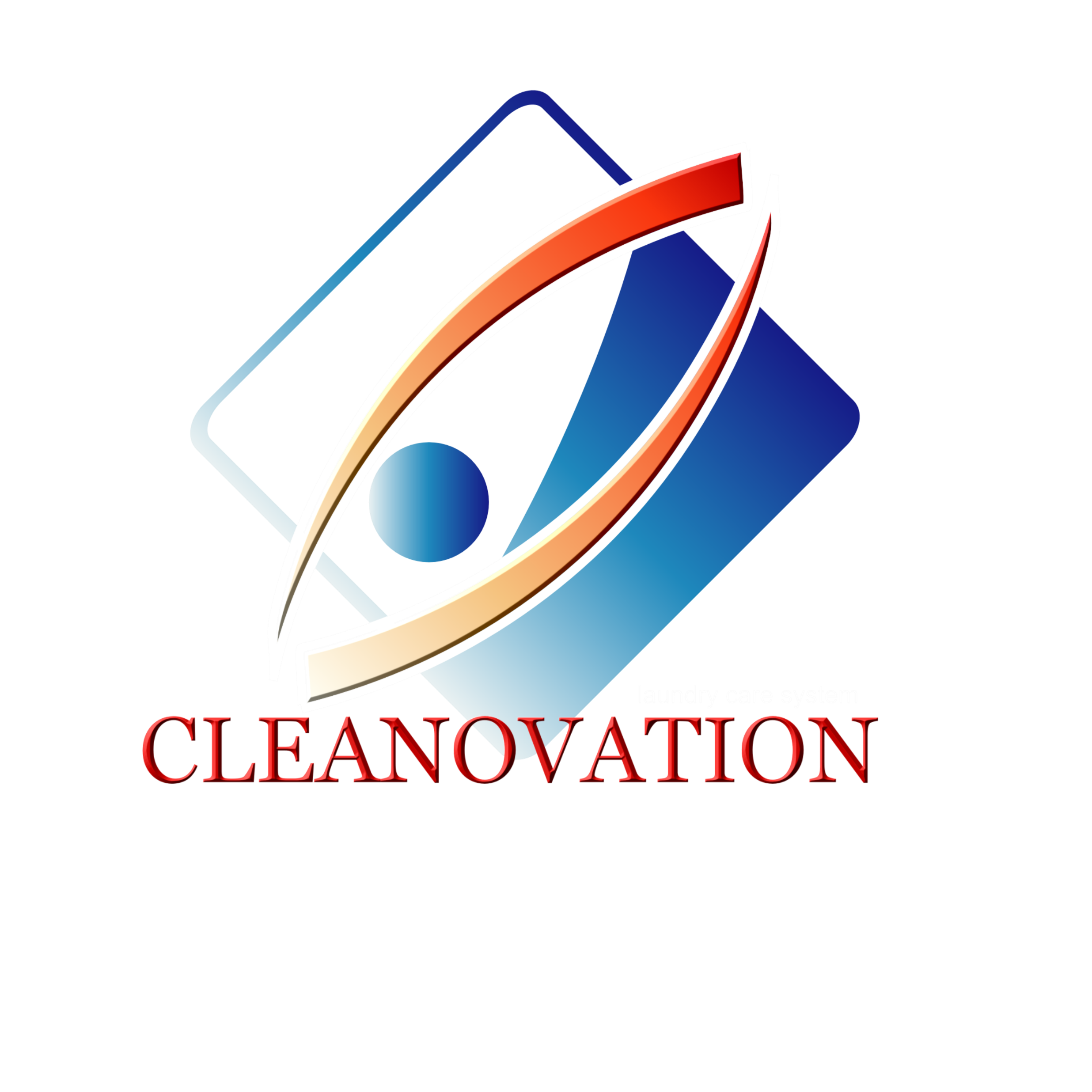 PRO-MICROBIALS
ANTI-MICROBIALS
TEST RESULTS
PROCESSING 
ECONOMICS
Intelligent Laundry I Smart Textiles
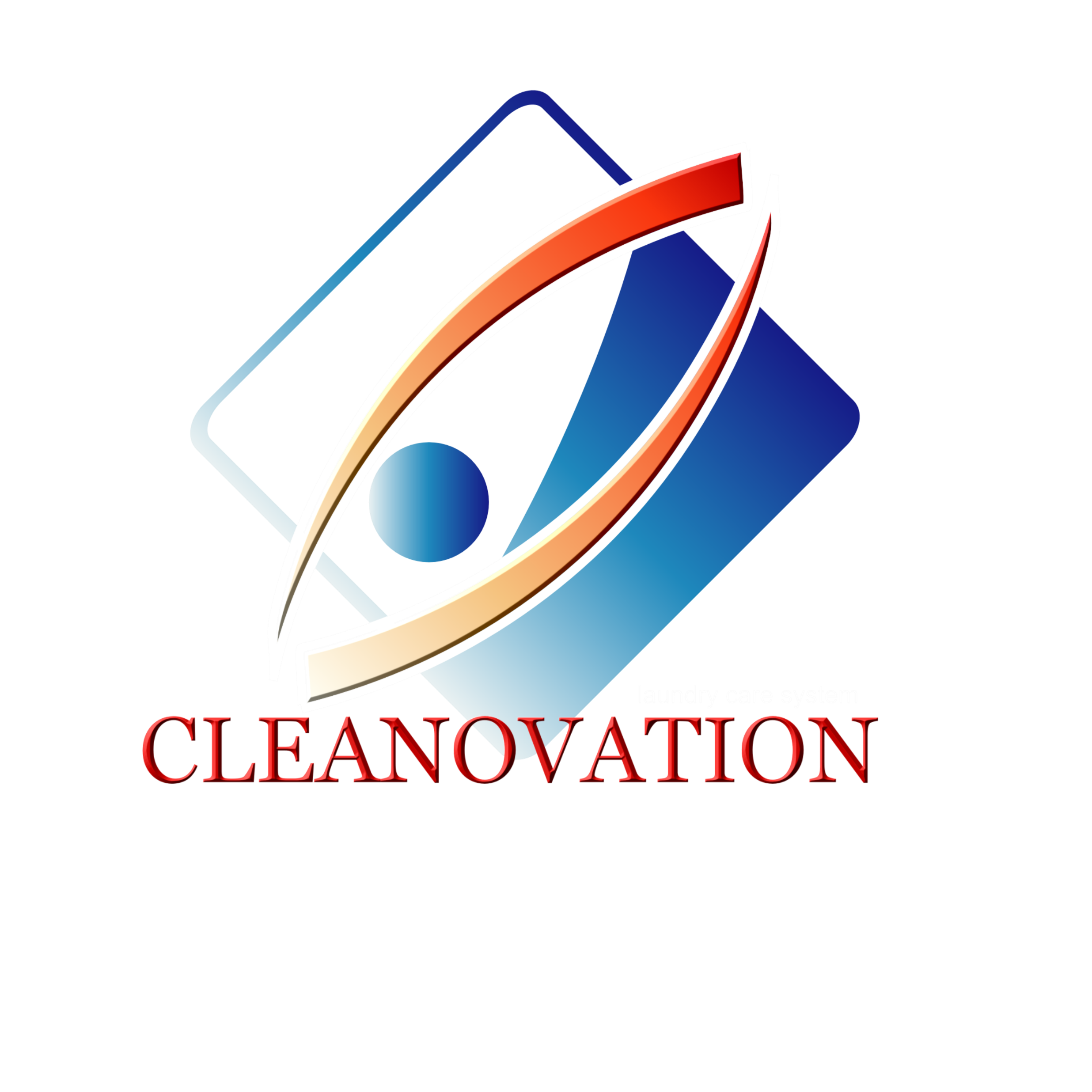 PRO-MICROBIALs
ANTI-MICROBIALS
TEST RESULTS
PROCESSING 
ECONOMICS
Intelligent Laundry I Smart Textiles
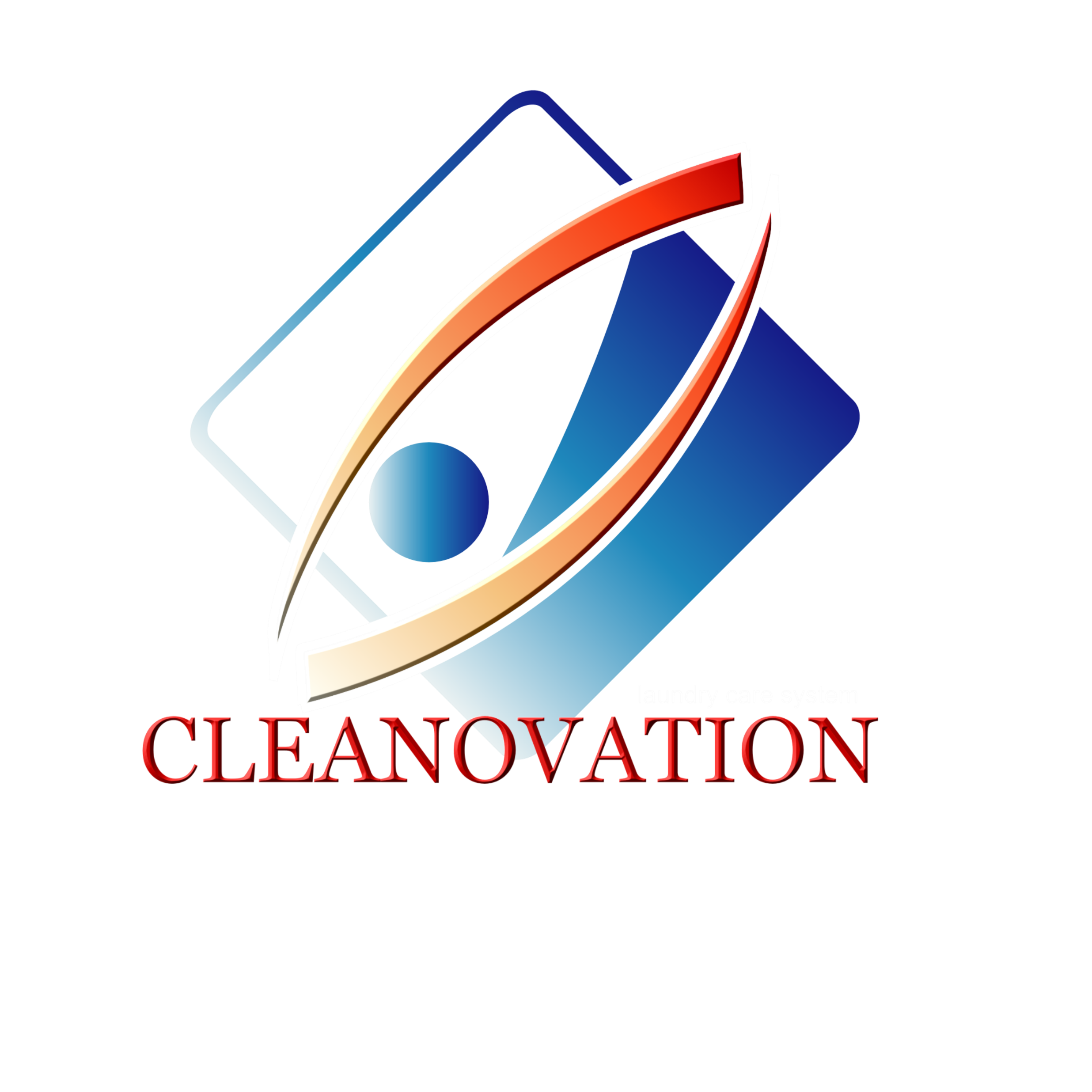 PRO-MICROBIALS
ANTI-MICROBIALS
TEST RESULTS
PROCESSING 
ECONOMICS
Intelligent Laundry I Smart Textiles
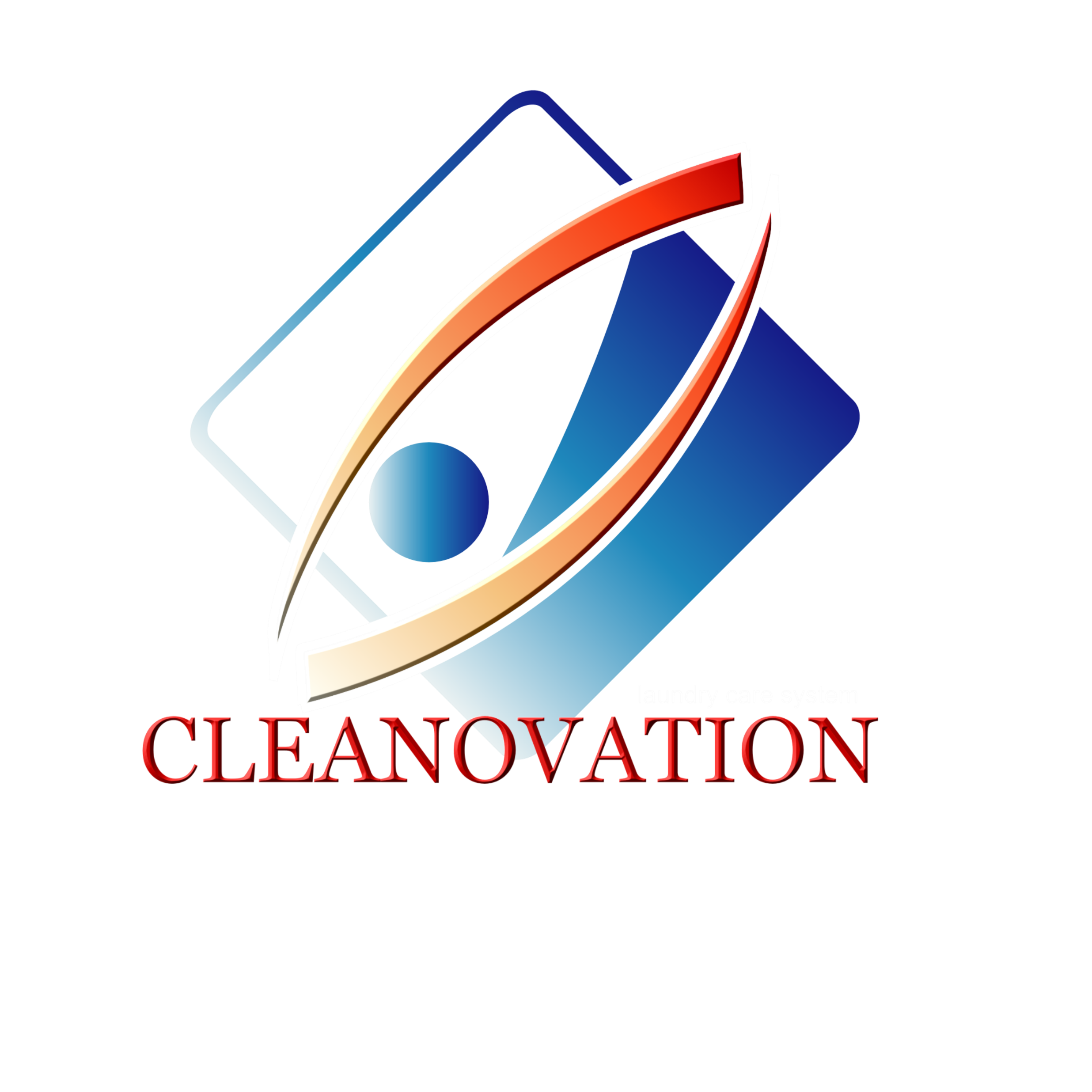 PRO-MICROBIALS
ANTI-MICROBIALS
TEST RESULTS
PROCESSING
ECONOMICS
Intelligent Laundry I Smart Textiles
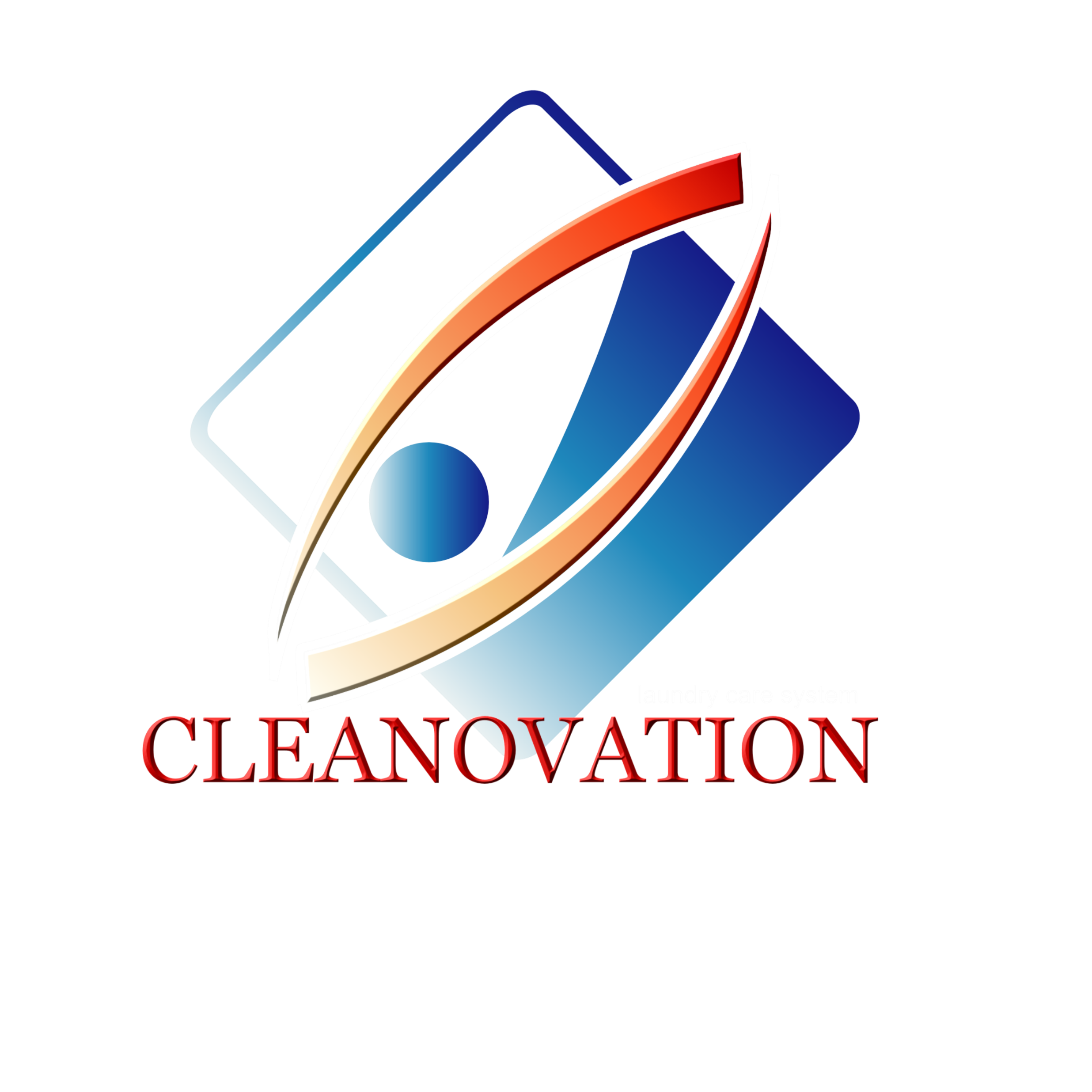 PRO-MICROBIALS
ANTI-MICROBIALS
TEST RESULTS
PROCESSING 
ECONOMICS
CLEANOVATION
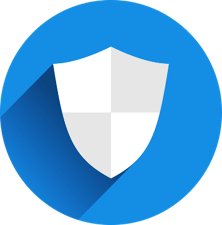 WASH & PROTECTION PROCESS
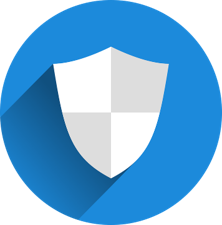 Front                   Back
PRO-MICROBIAL                        ANTI-MICROBIAL
ECOLOGICAL WASHING                                                              PERMANENT PROTECTION
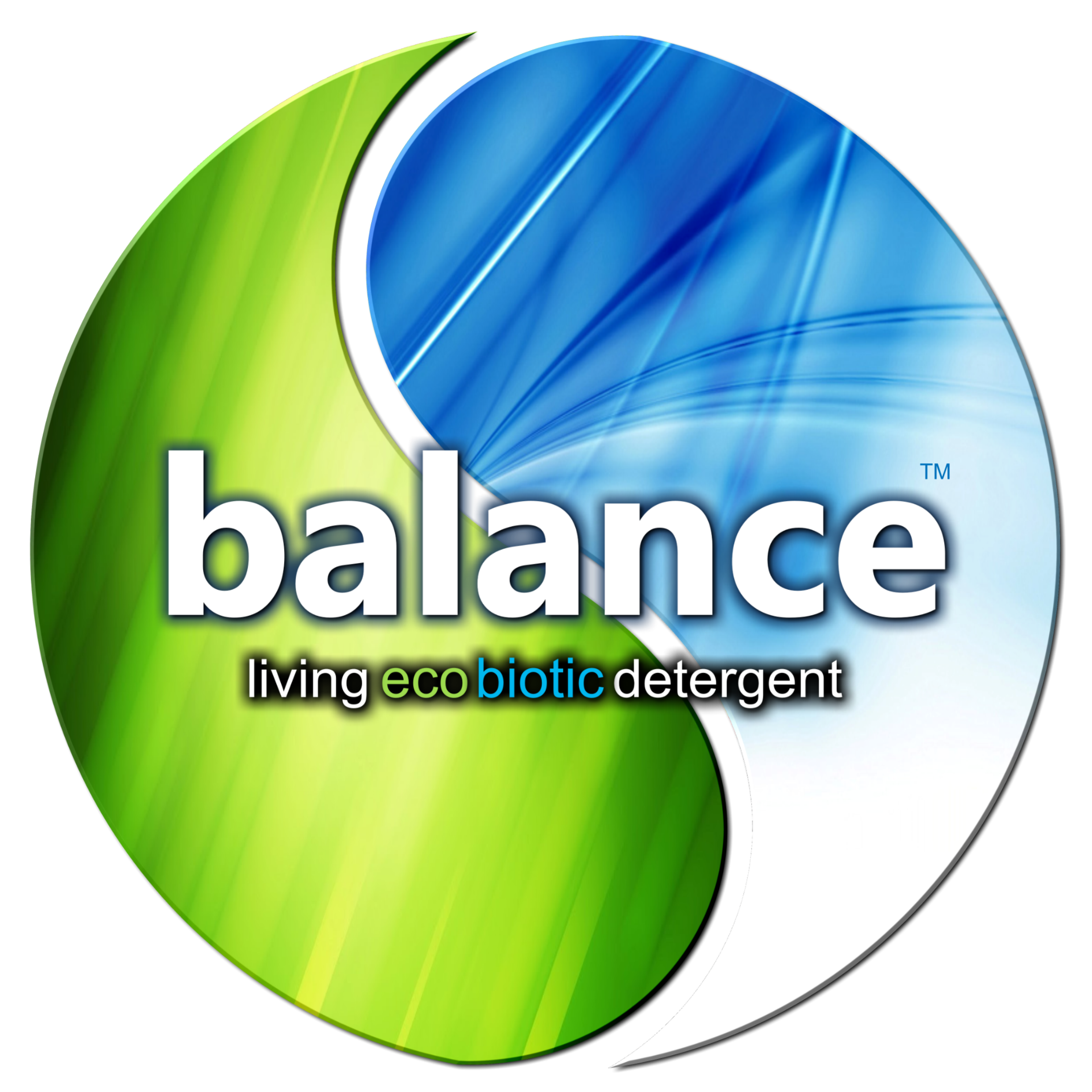 Middle
GREEN-DETERGENT 
DESIGNED FOR THE ENVIROMENT
CLEANOVATION
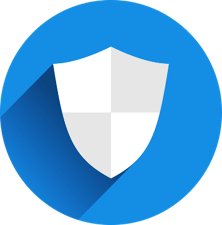 WASH & PROTECTION PROCESS
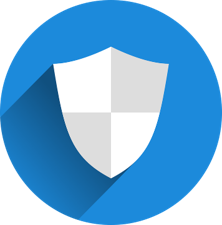 Front                   Back
PRO-MICROBIAL                        ANTI-MICROBIAL
ECOLOGICAL WASHING                                                              PERMANENT PROTECTION
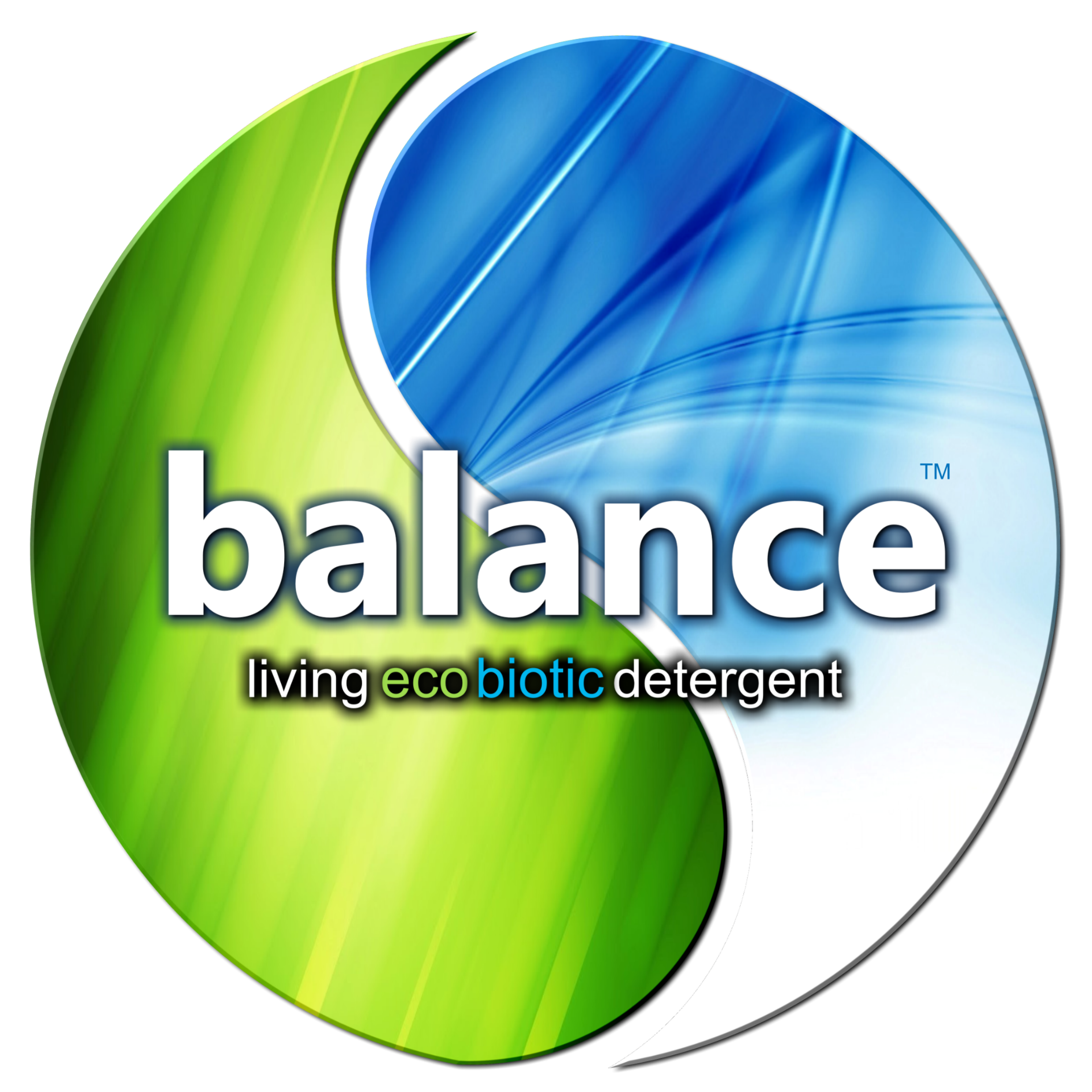 Middle
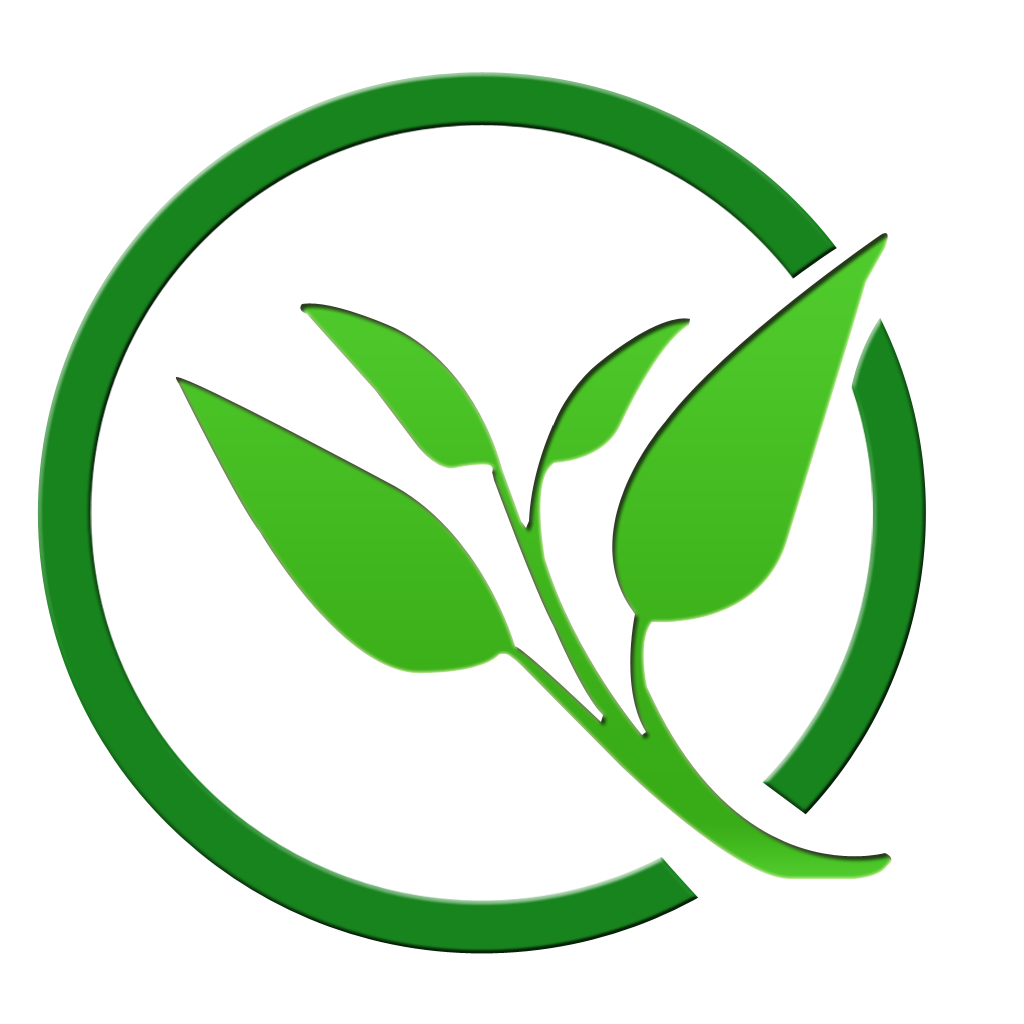 GREEN-DETERGENT 
DESIGNED FOR THE ENVIROMENT
PROCELLR8
CLEANOVATION
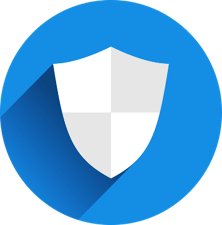 WASH & PROTECTION PROCESS
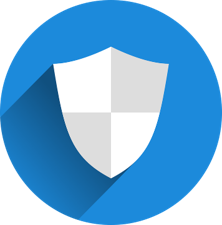 Front                   Back
PRO-MICROBIAL                        ANTI-MICROBIAL
ECOLOGICAL WASHING                                                              PERMANENT PROTECTION
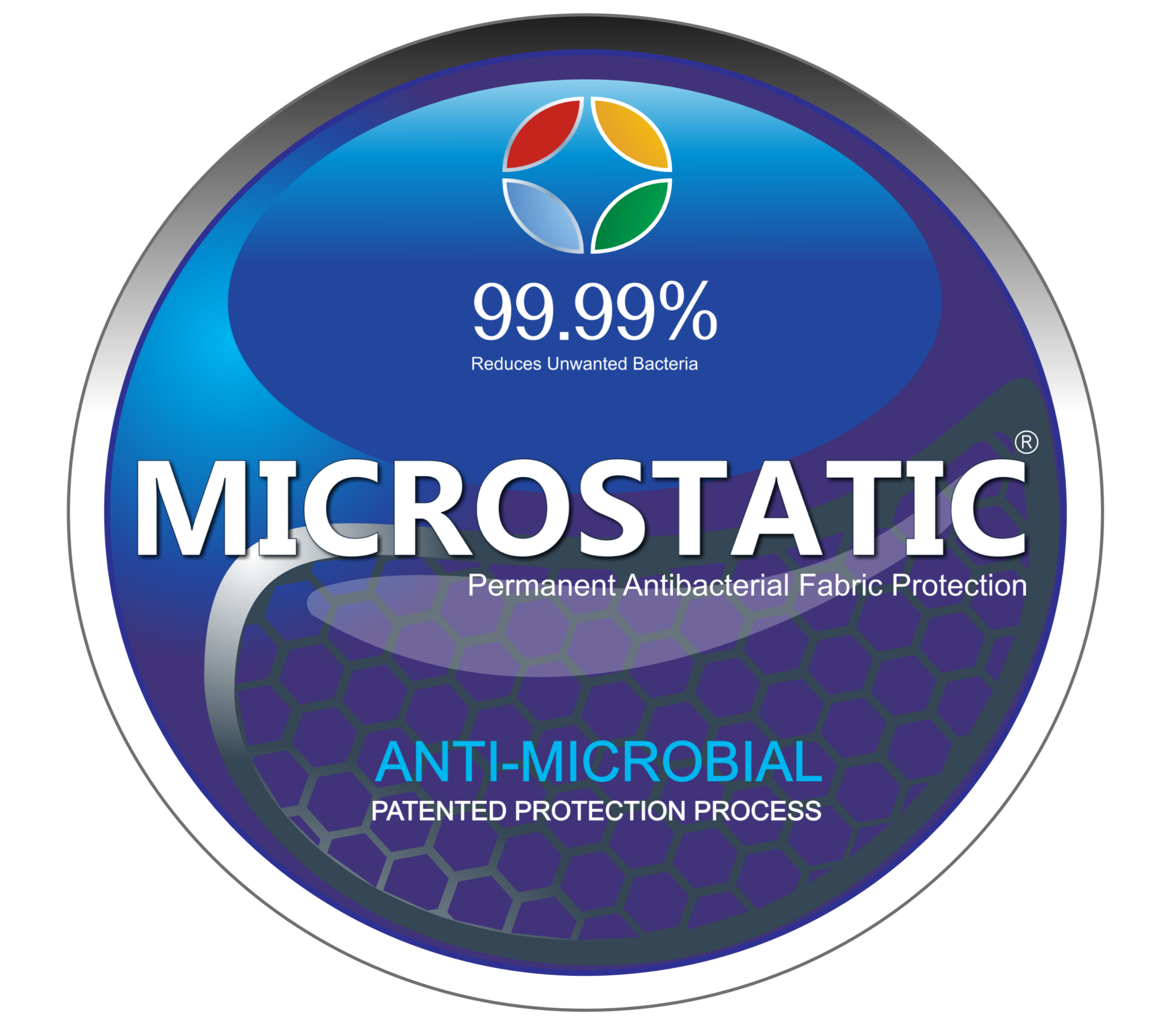 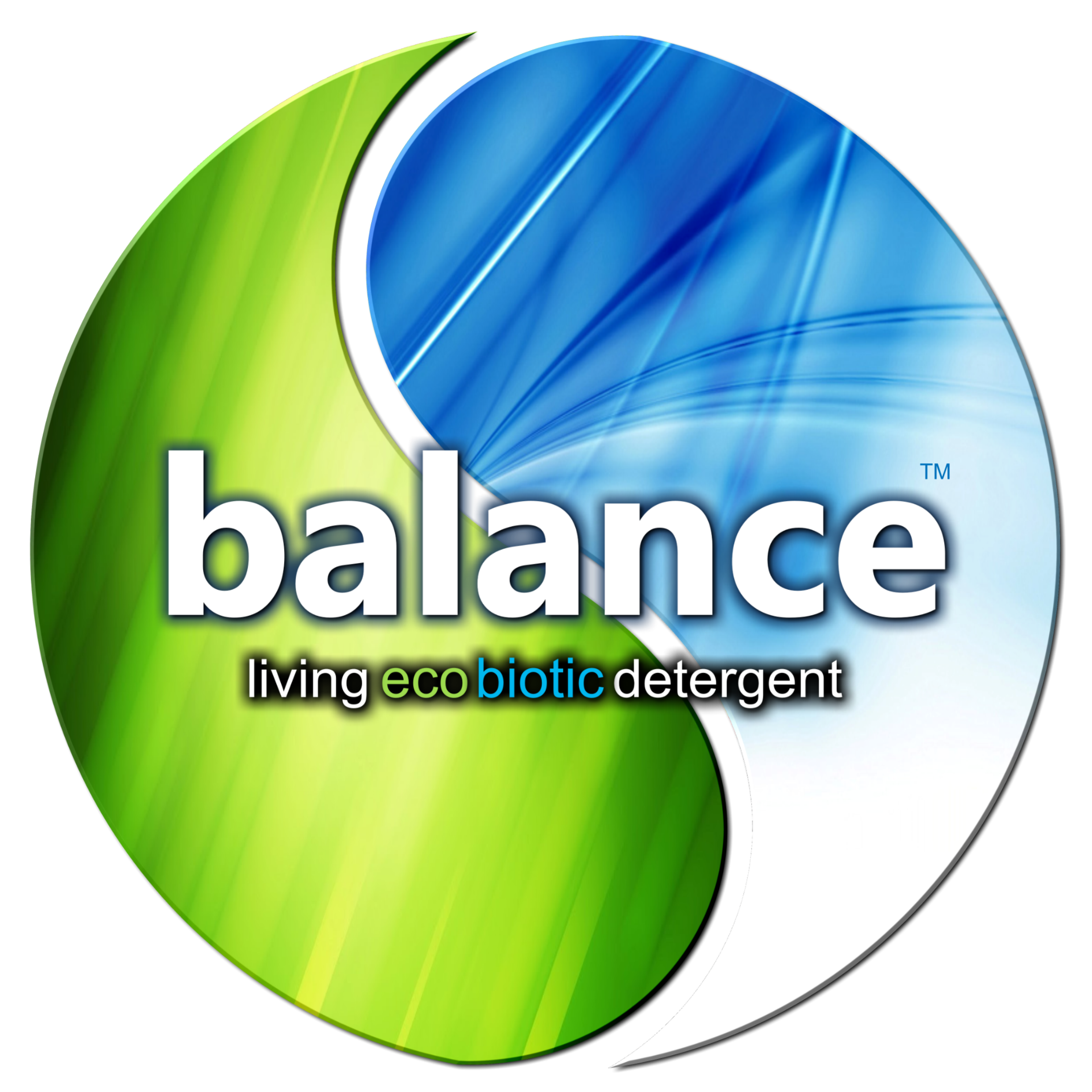 Middle
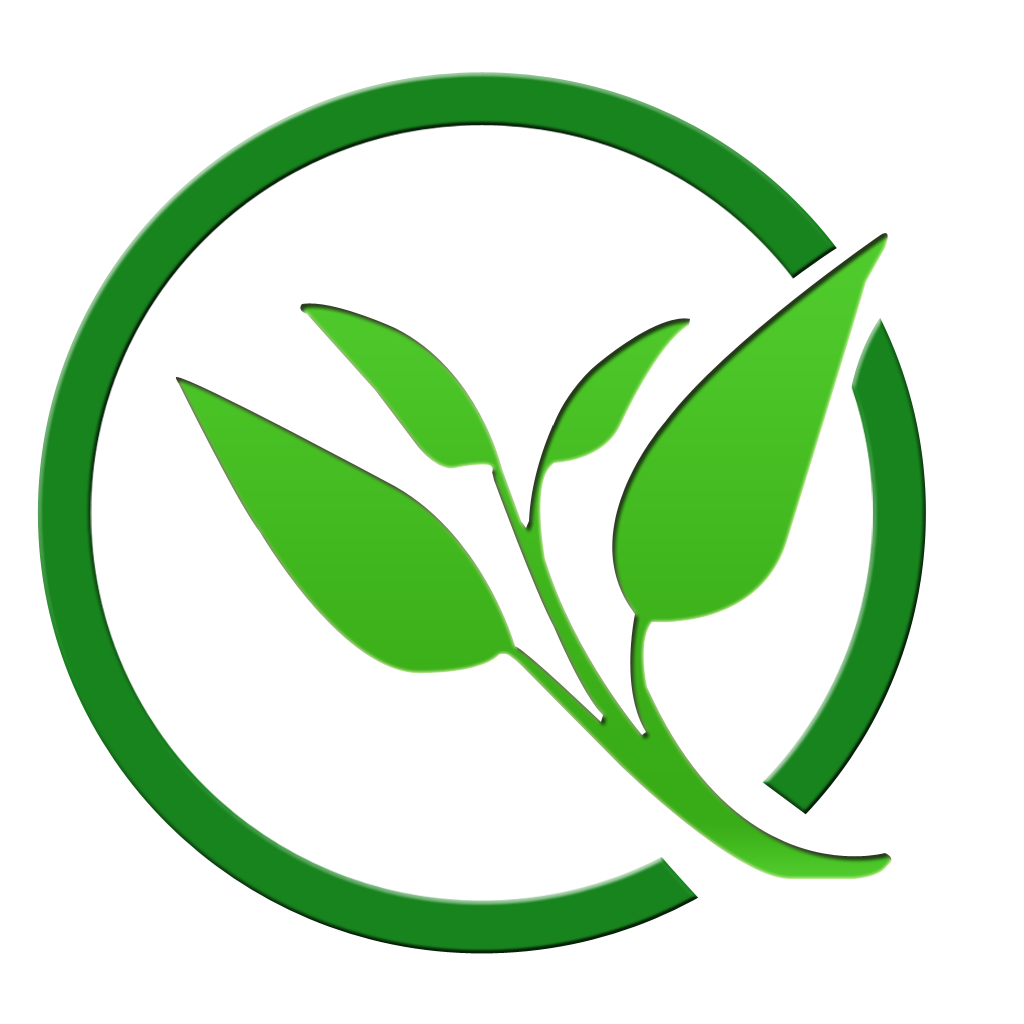 GREEN-DETERGENT 
DESIGNED FOR THE ENVIROMENT
PROCELLR8
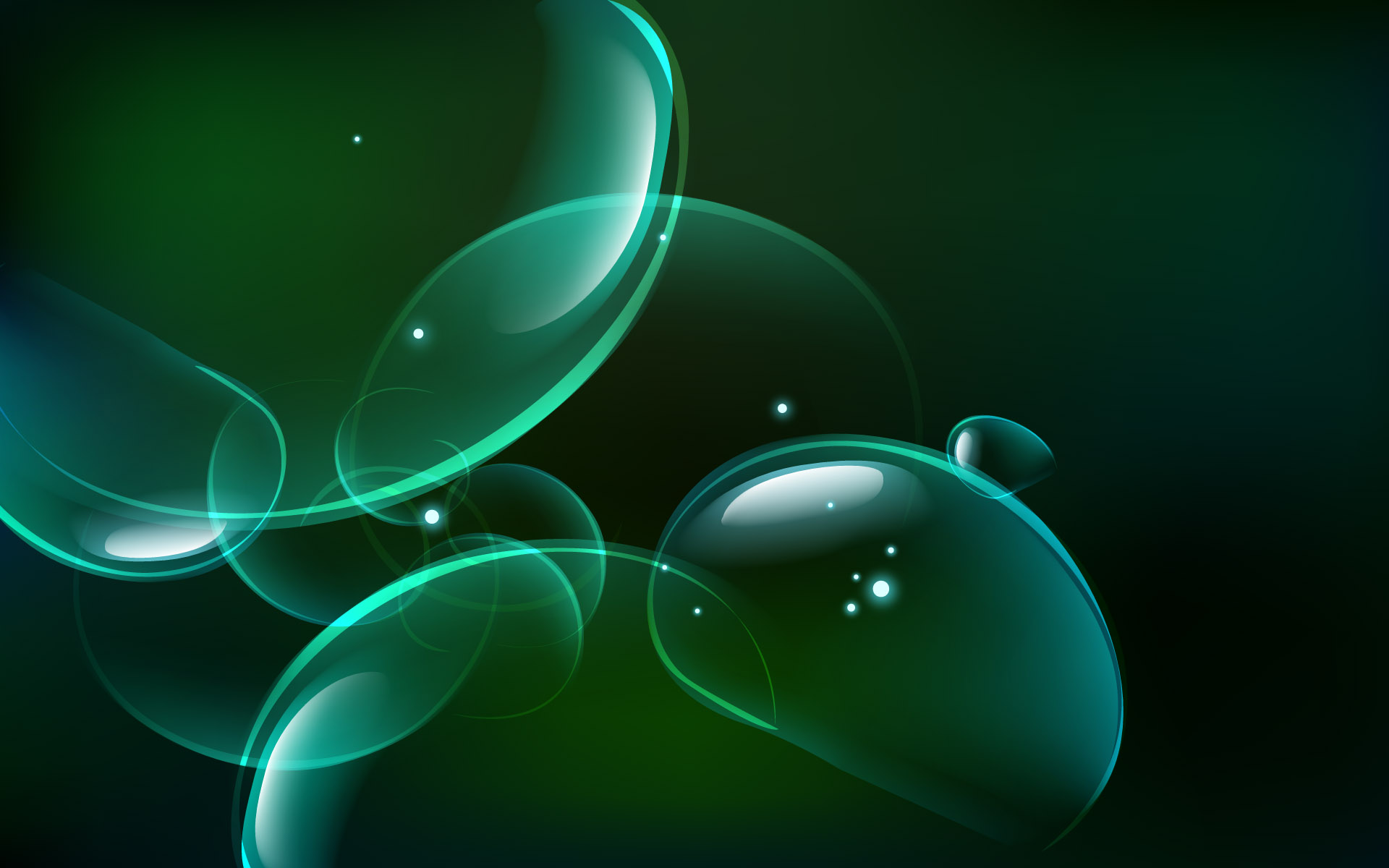 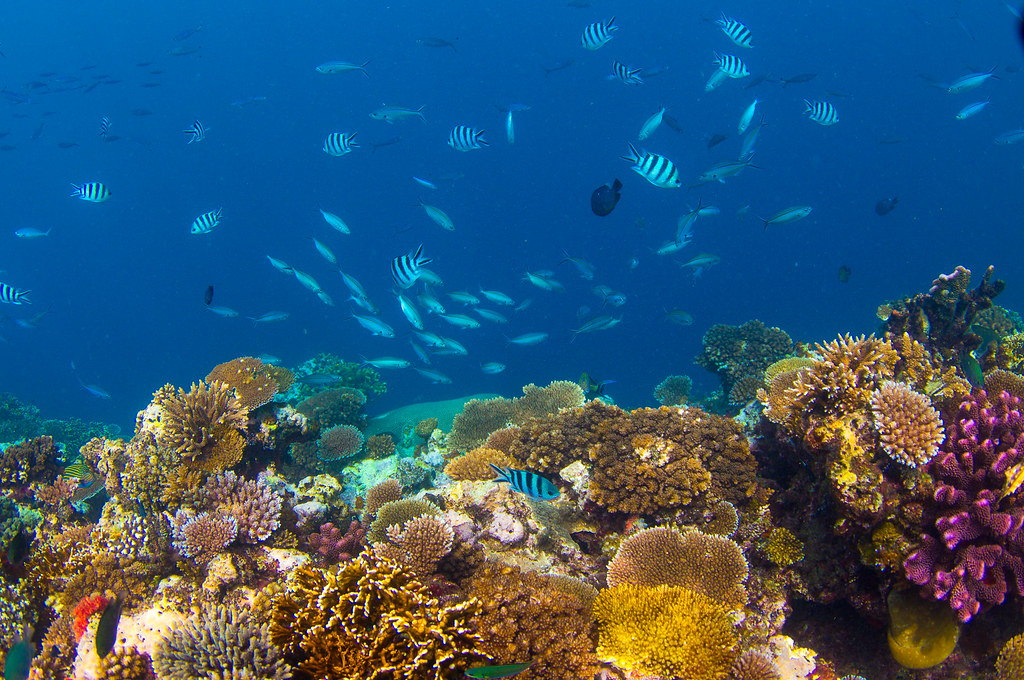 PRO-MICROBIALS
Designed to improve biological systems
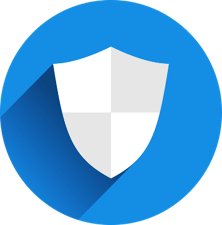 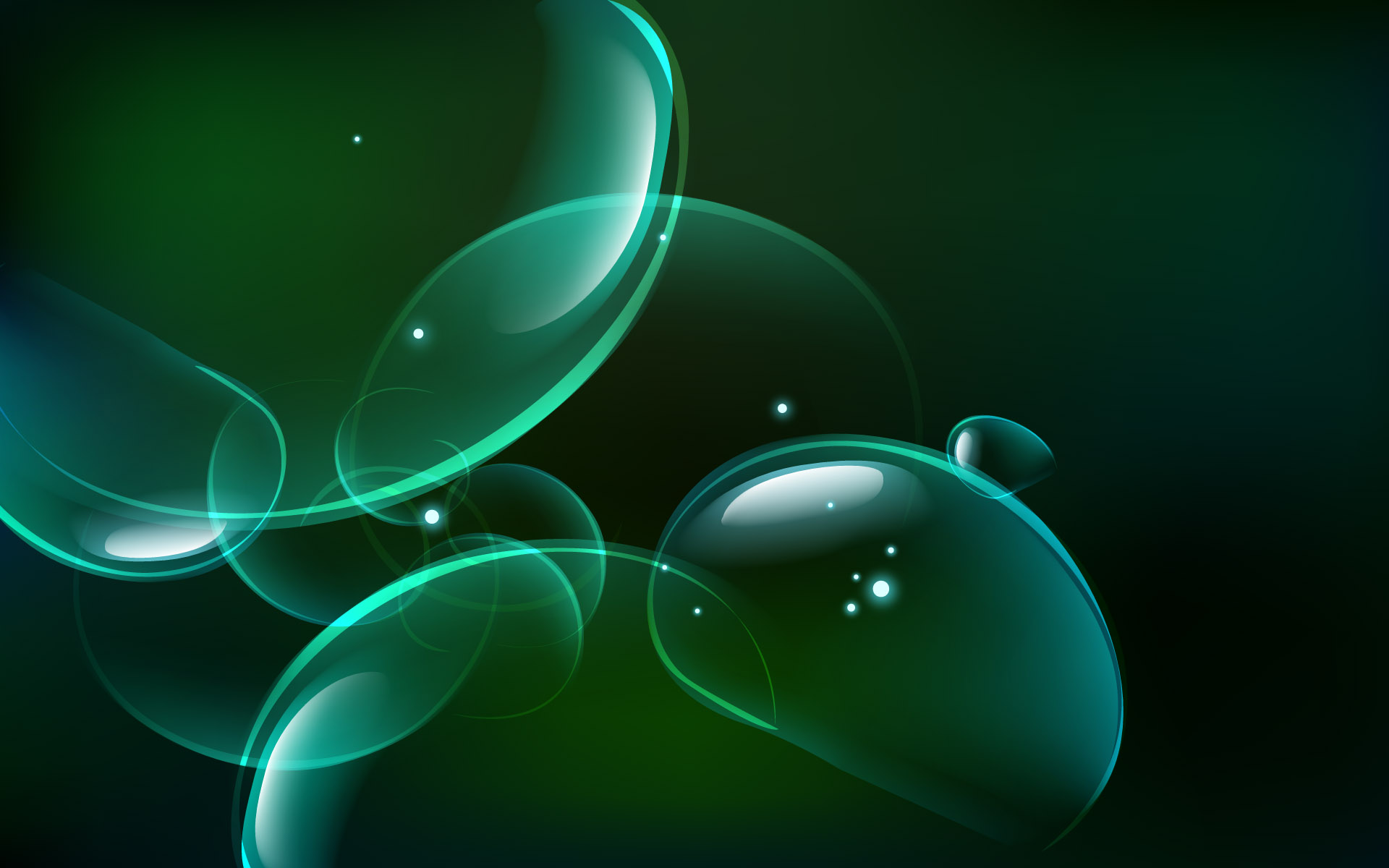 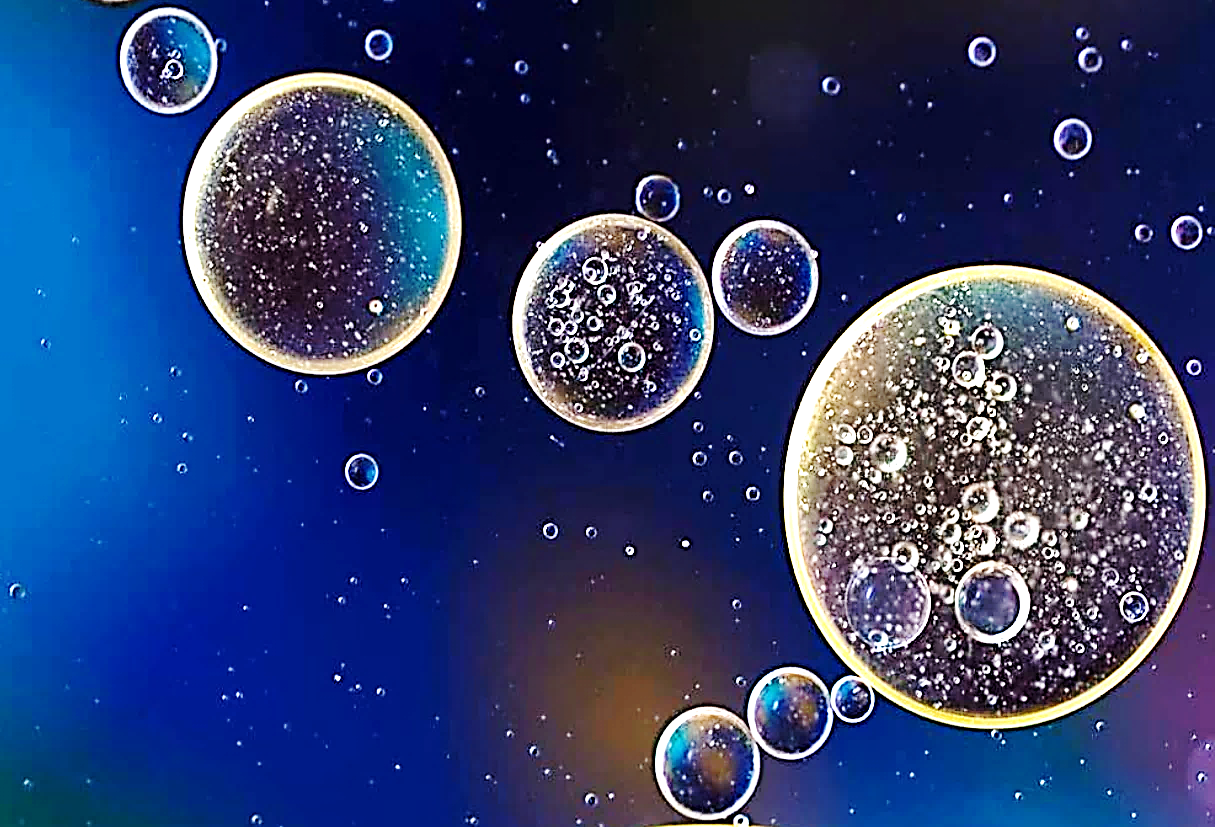 Intelligent Laundry I Smart Textiles
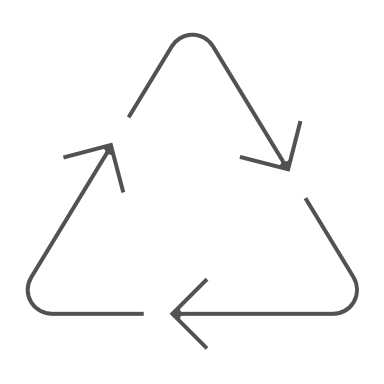 Self-Purification
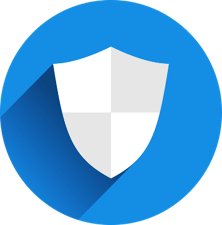 ECOBIOTICS
“good bacteria”
A Natural Cycle
Oil-eating bacteria dispersed after a disaster
Consumes and transforms oil back into harmless elements
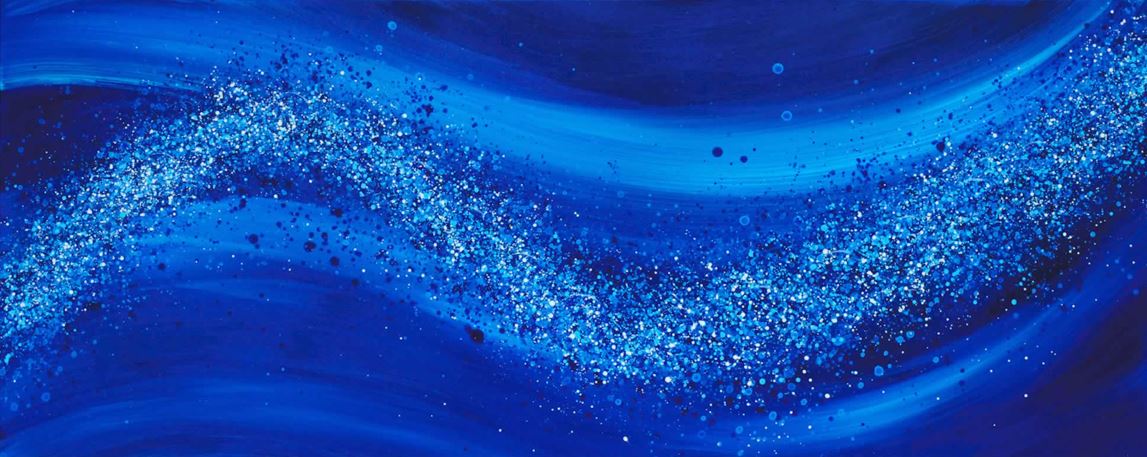 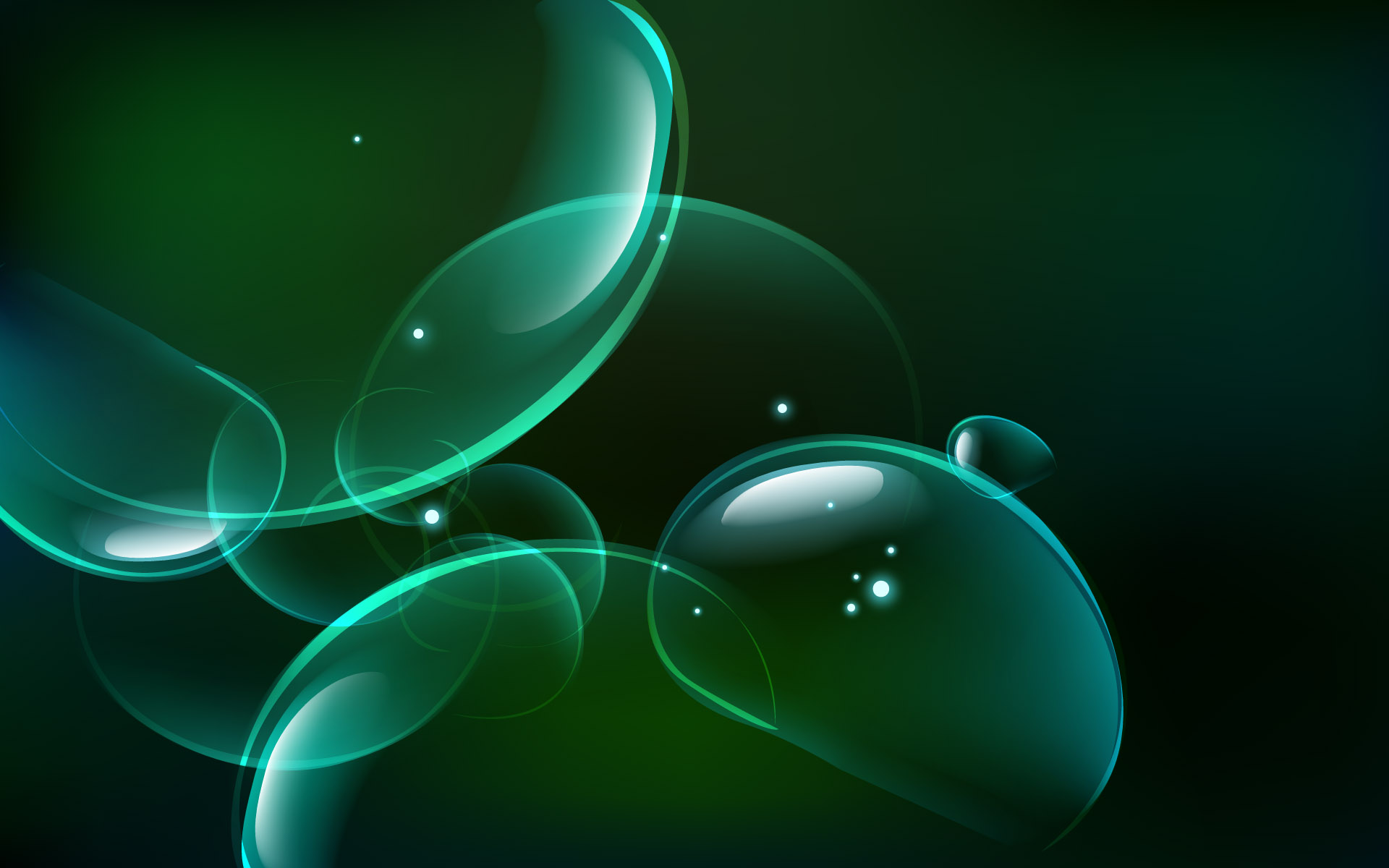 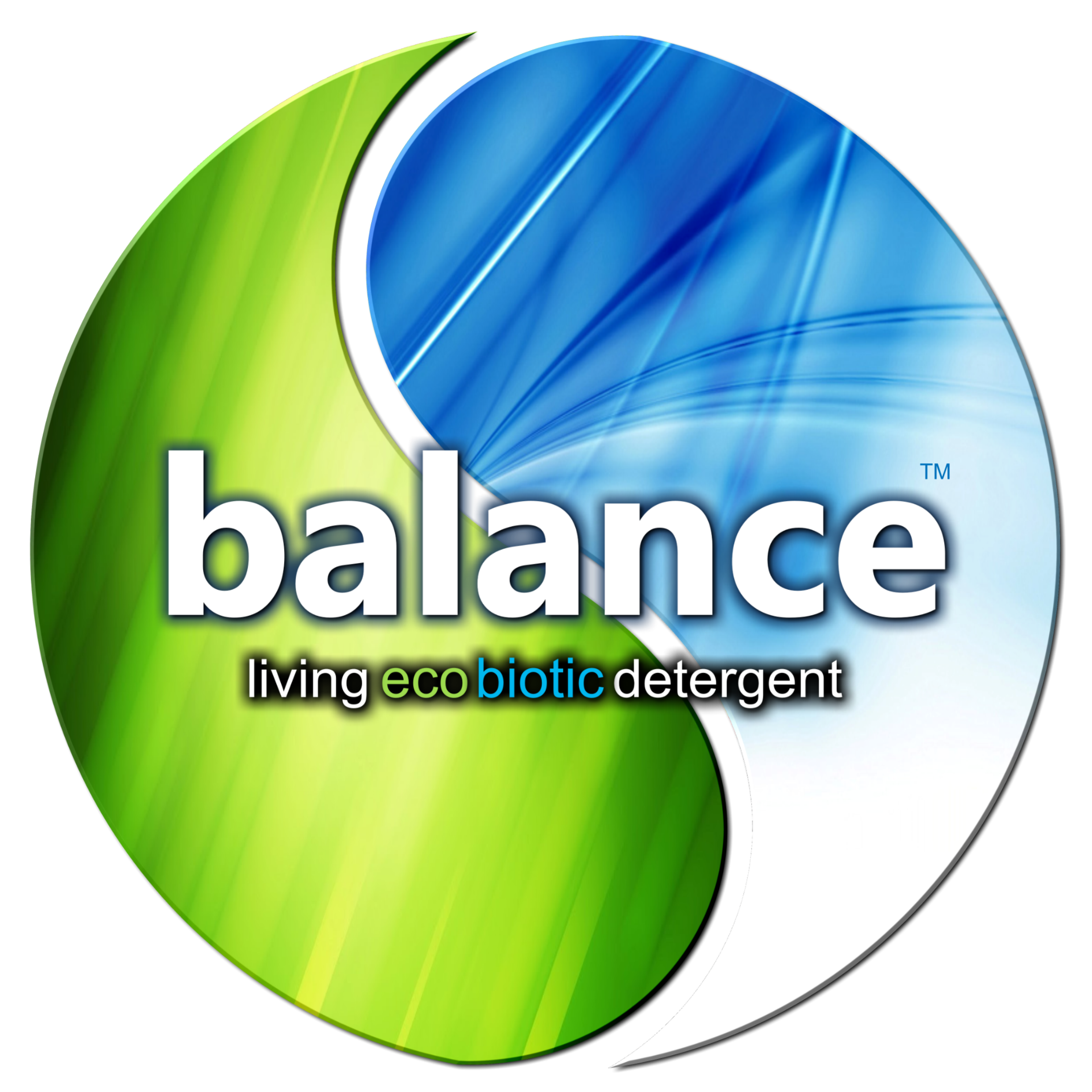 balance
putting                      back into the environment
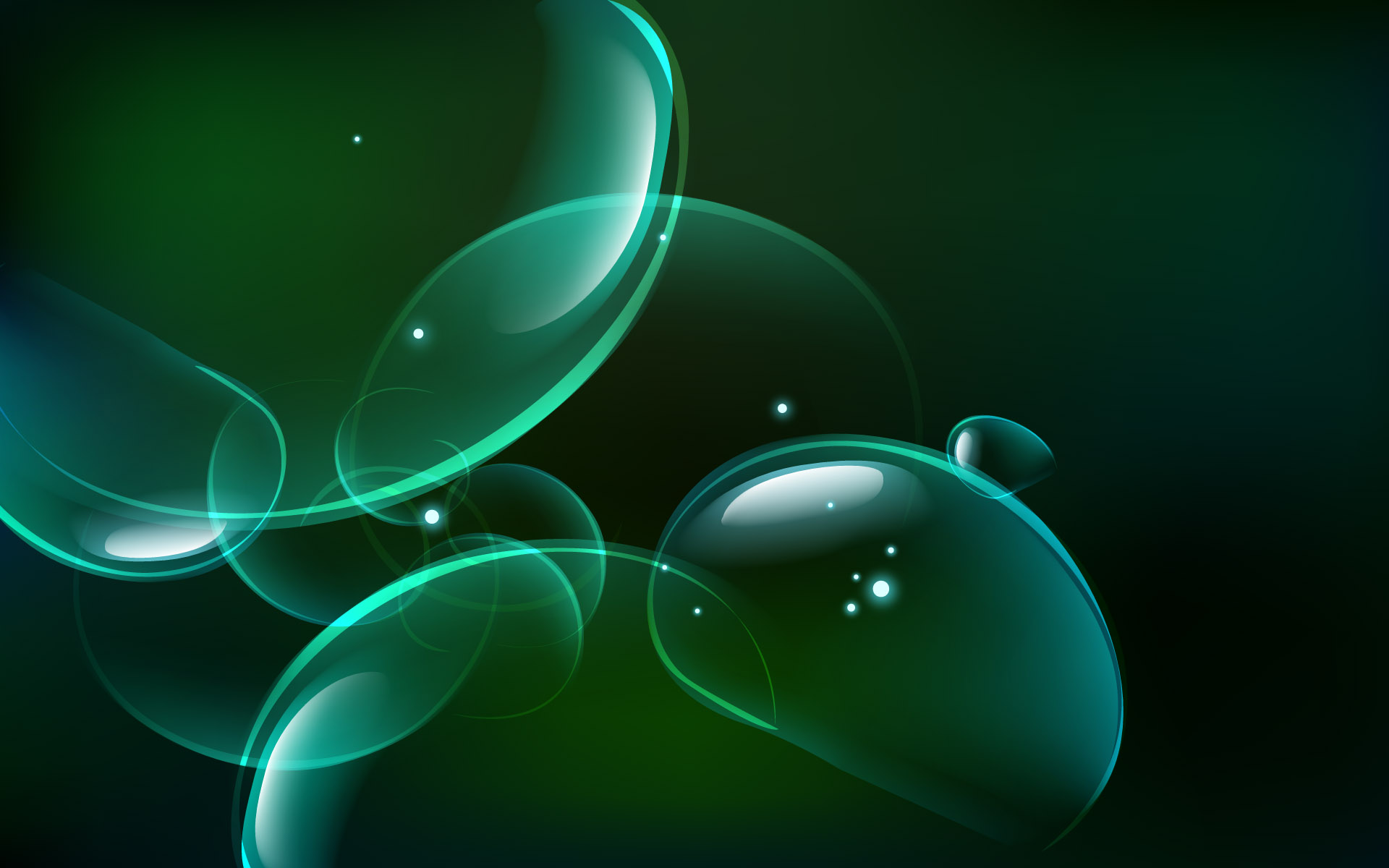 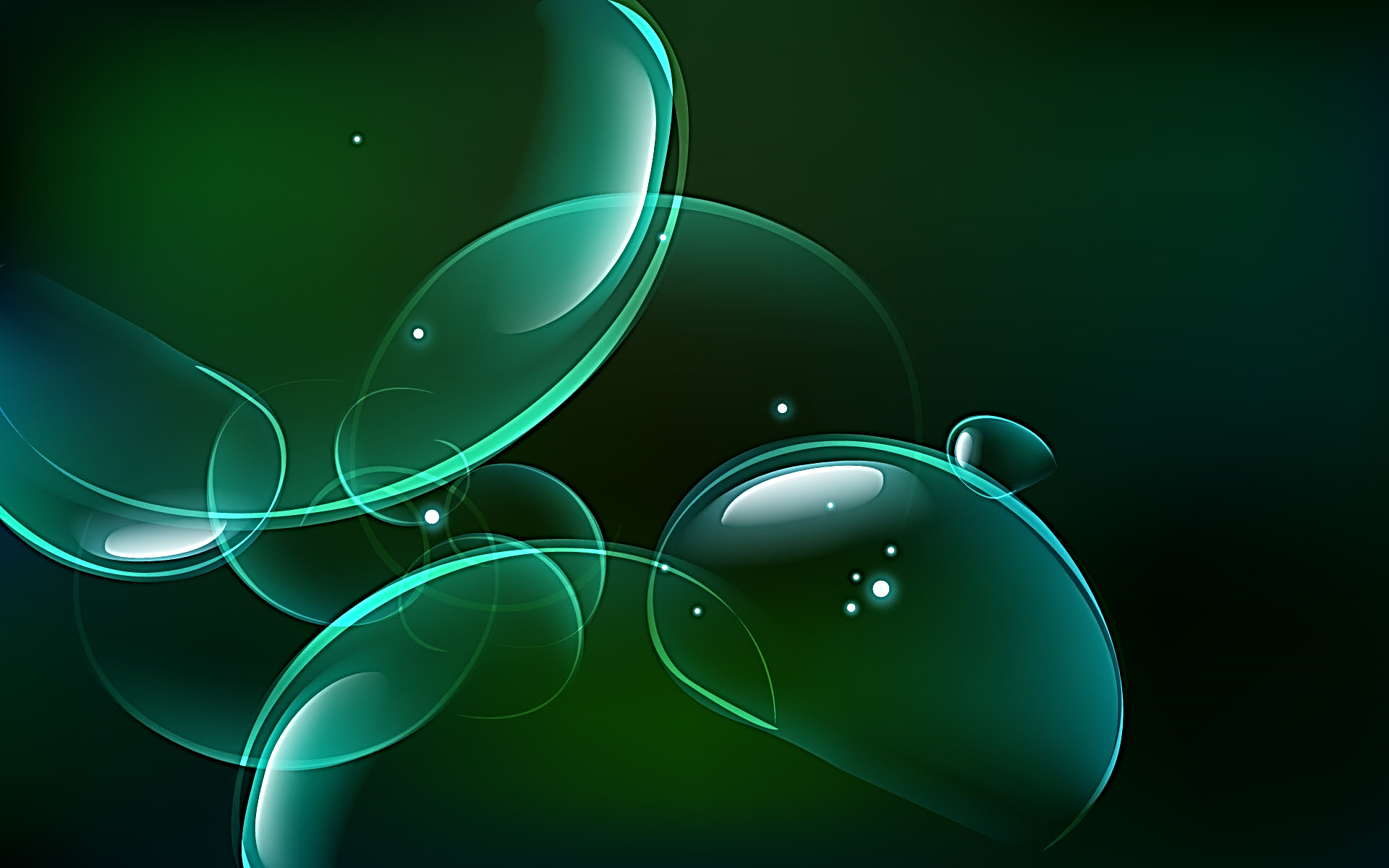 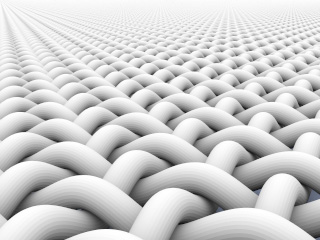 Intelligent Laundry I Smart Textiles
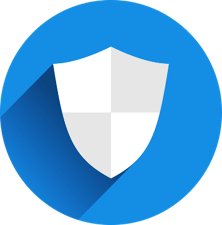 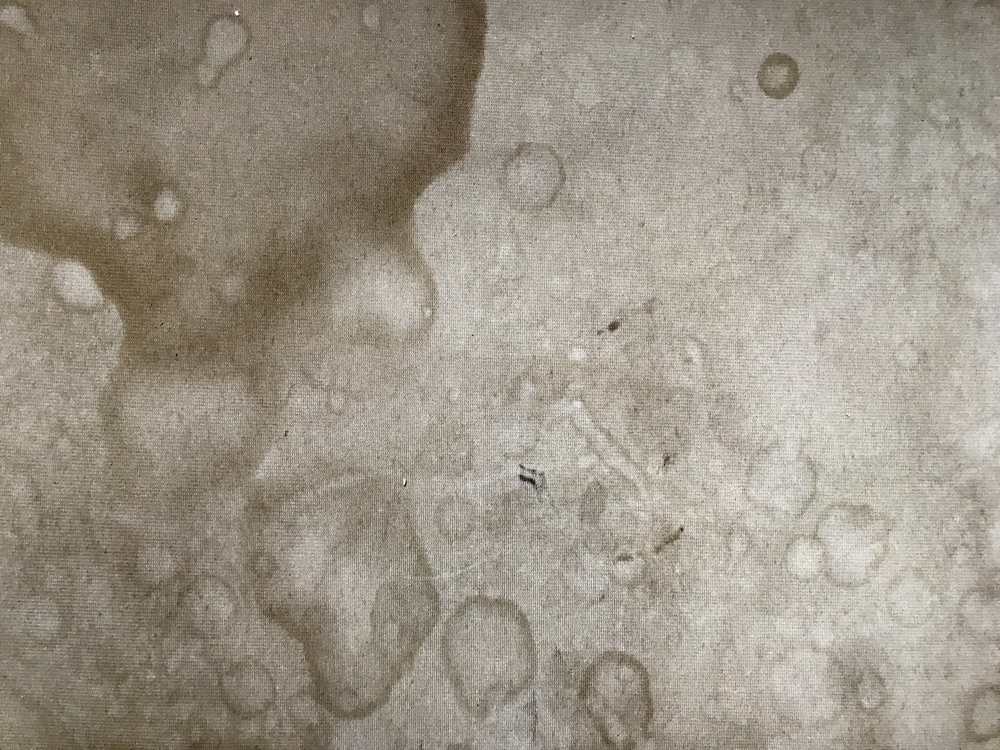 ECOBIOTICS
“good bacteria”
Cleans Deeply Embedded Organics
700X
 Wetting Power
Intelligent Laundry I Smart Textiles
Detergent Comparisons
Environmental Impact
CONVENTIONAL  
CLEANOVATION
CONVENTIONAL
ENVIRONMENTAL IMPACT
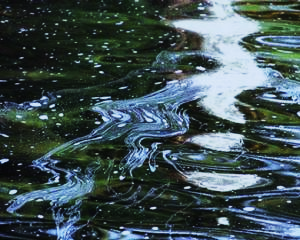 Not Capable of “Self-Purification”

Not Easily Biodegradable

Harmful to Aquatic Life
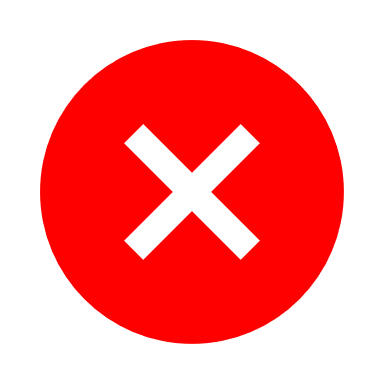 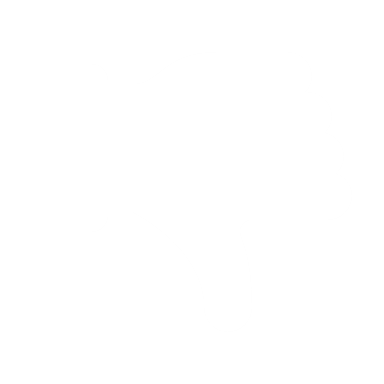 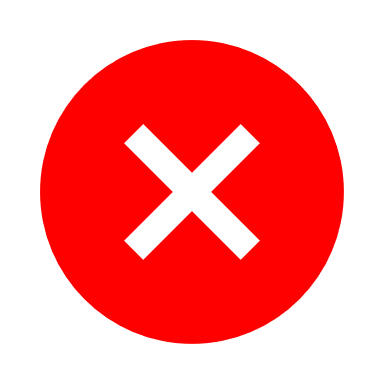 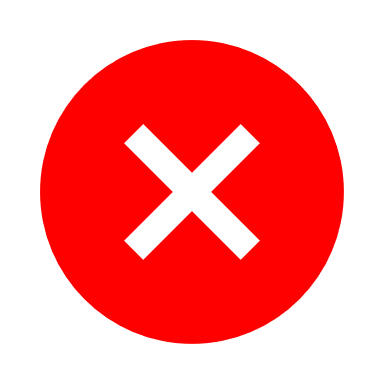 Not Designed for The Environment
CLEANOVATION
Capable of “Self-Purification”

Easily Biodegradable

Not Harmful to Aquatic Life

Lowers BOD, COD & TSS Levels

Improves Water Quality
BEST
ENVIRONMENTAL IMPACT
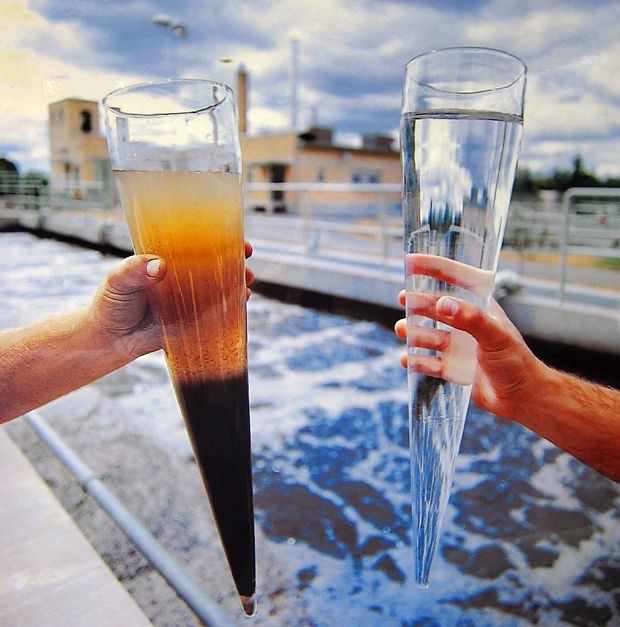 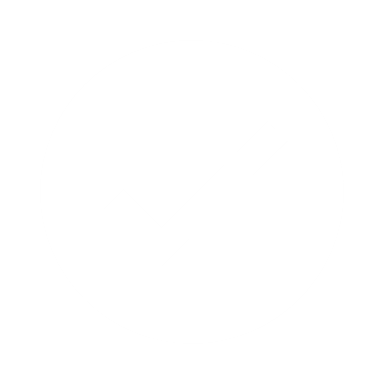 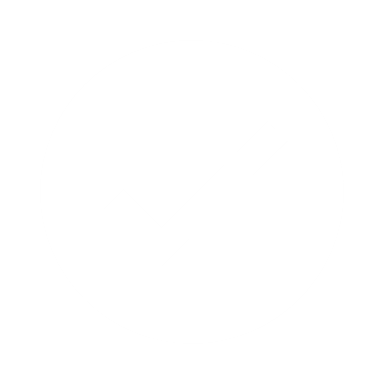 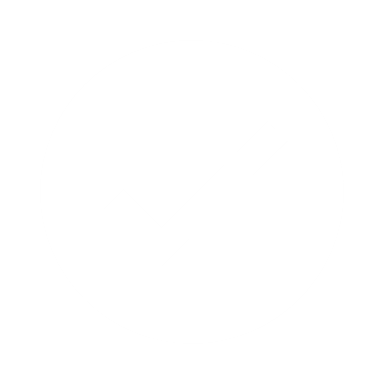 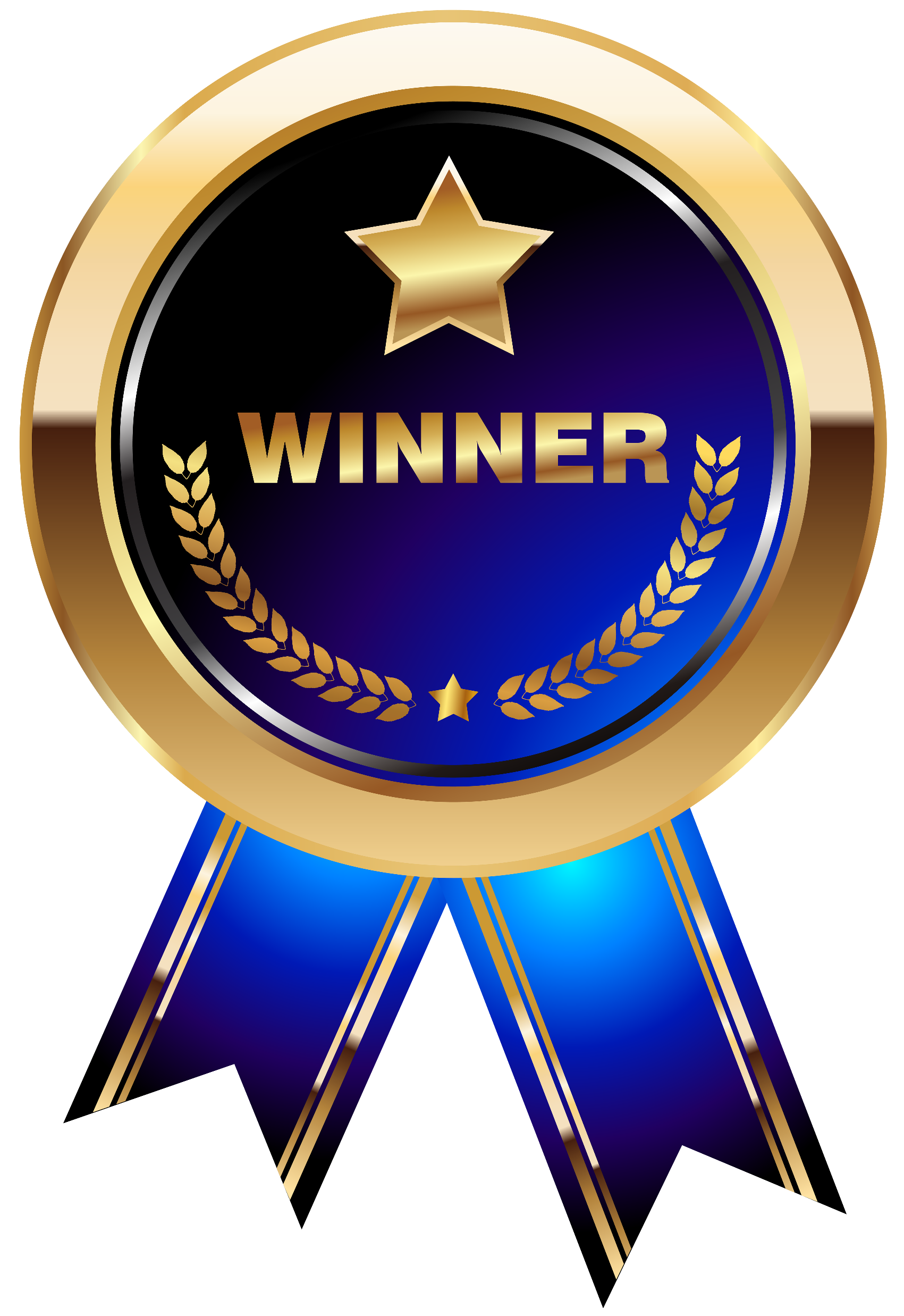 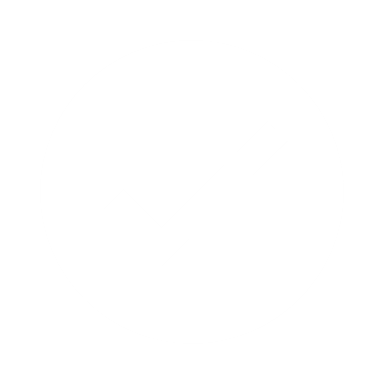 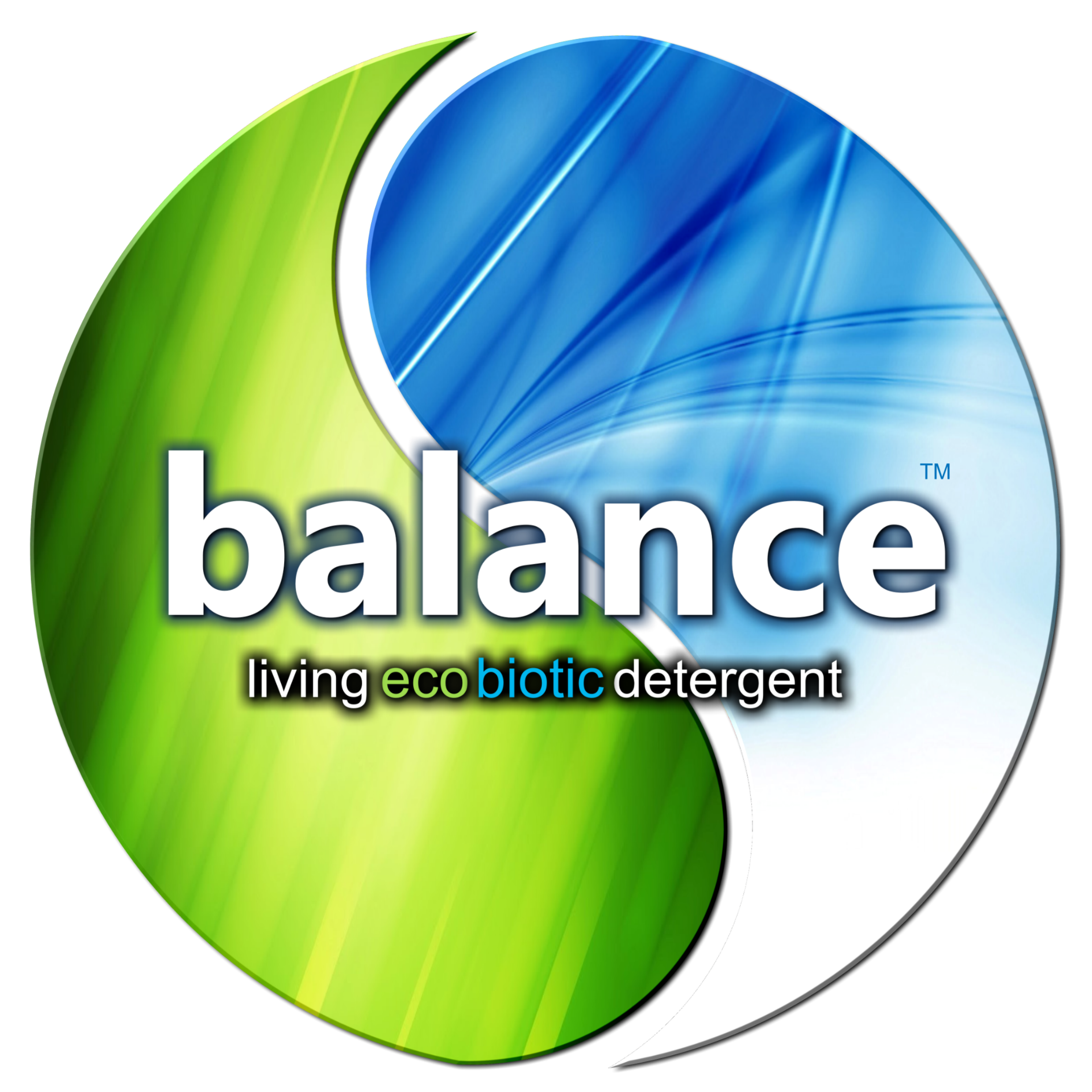 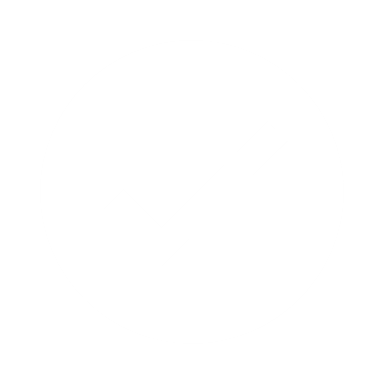 ECOBIOTICS
“good bacteria”
Designed to Clean The Environment
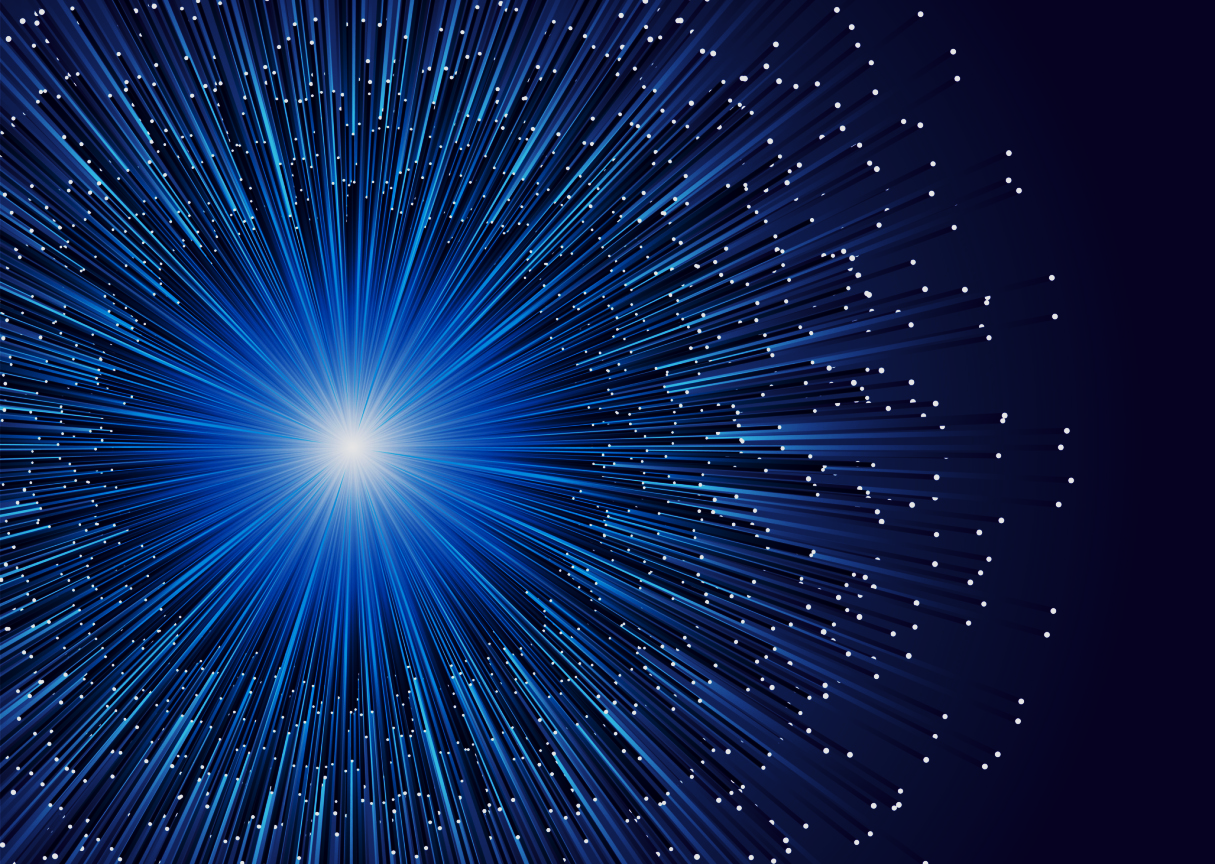 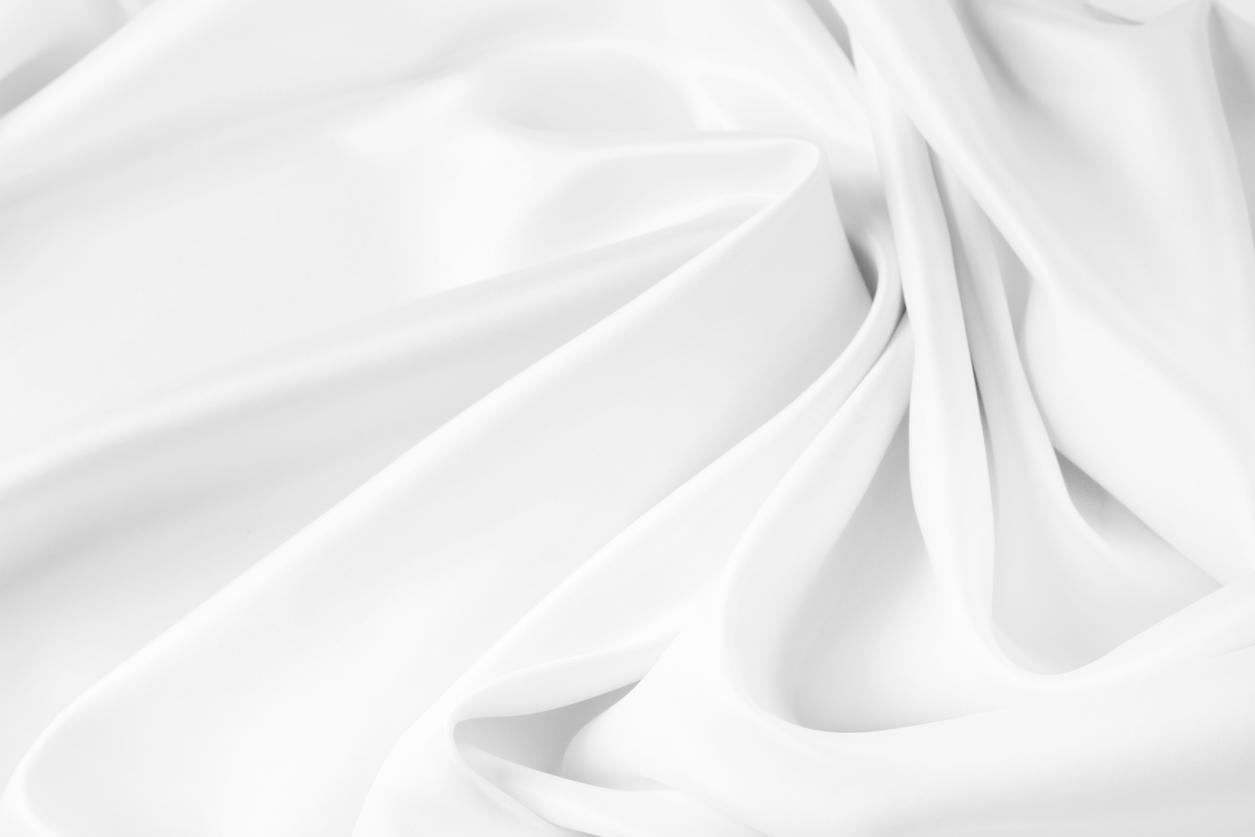 ANTI-MICROBIALS
Designed to permanently-protect against unwanted and odor-causing bacteria on Textiles.
TRANSFORMS   
any Washable Textile
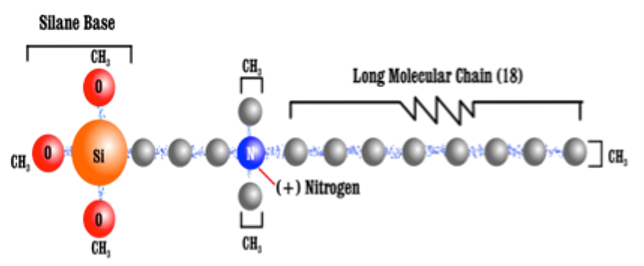 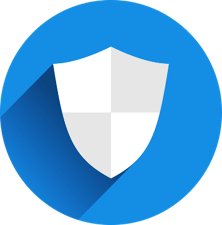 works
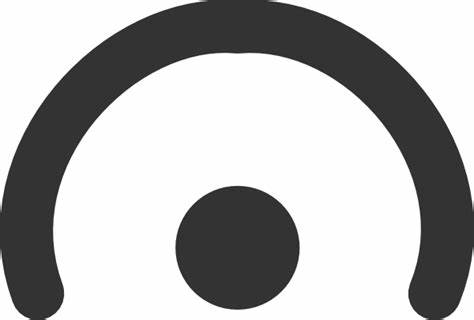 24/7
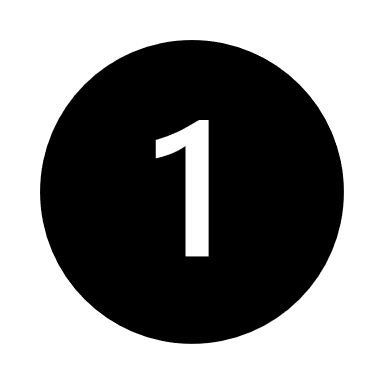 MECHANICALLY & ELECTRICALLY
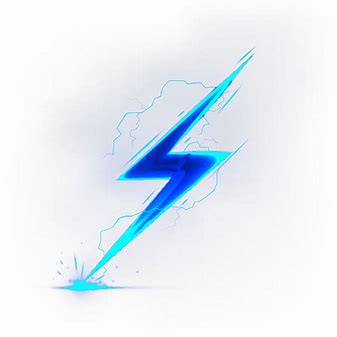 RUPTURES
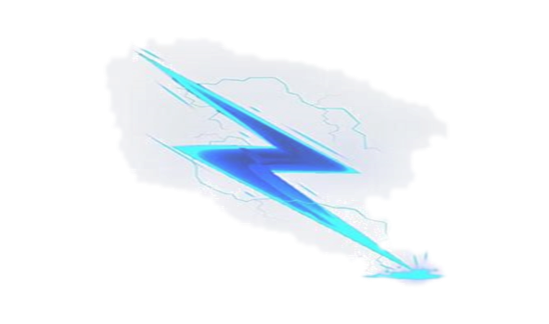 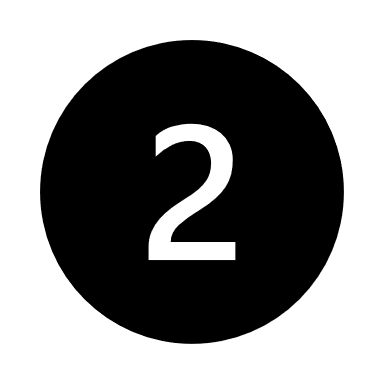 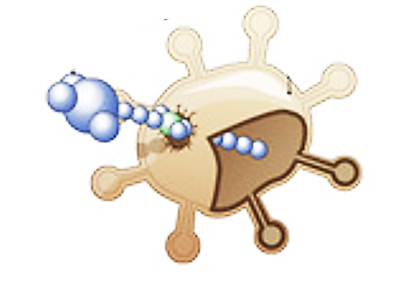 ZAPS
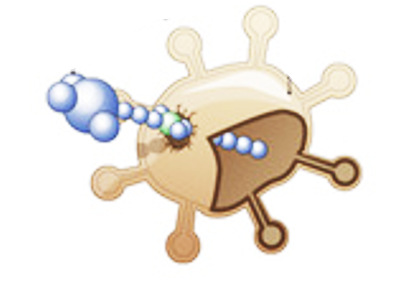 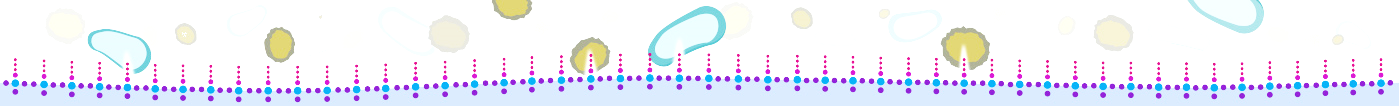 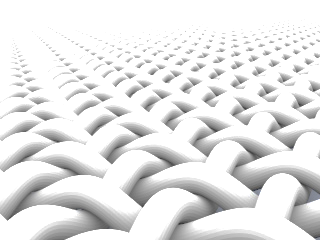 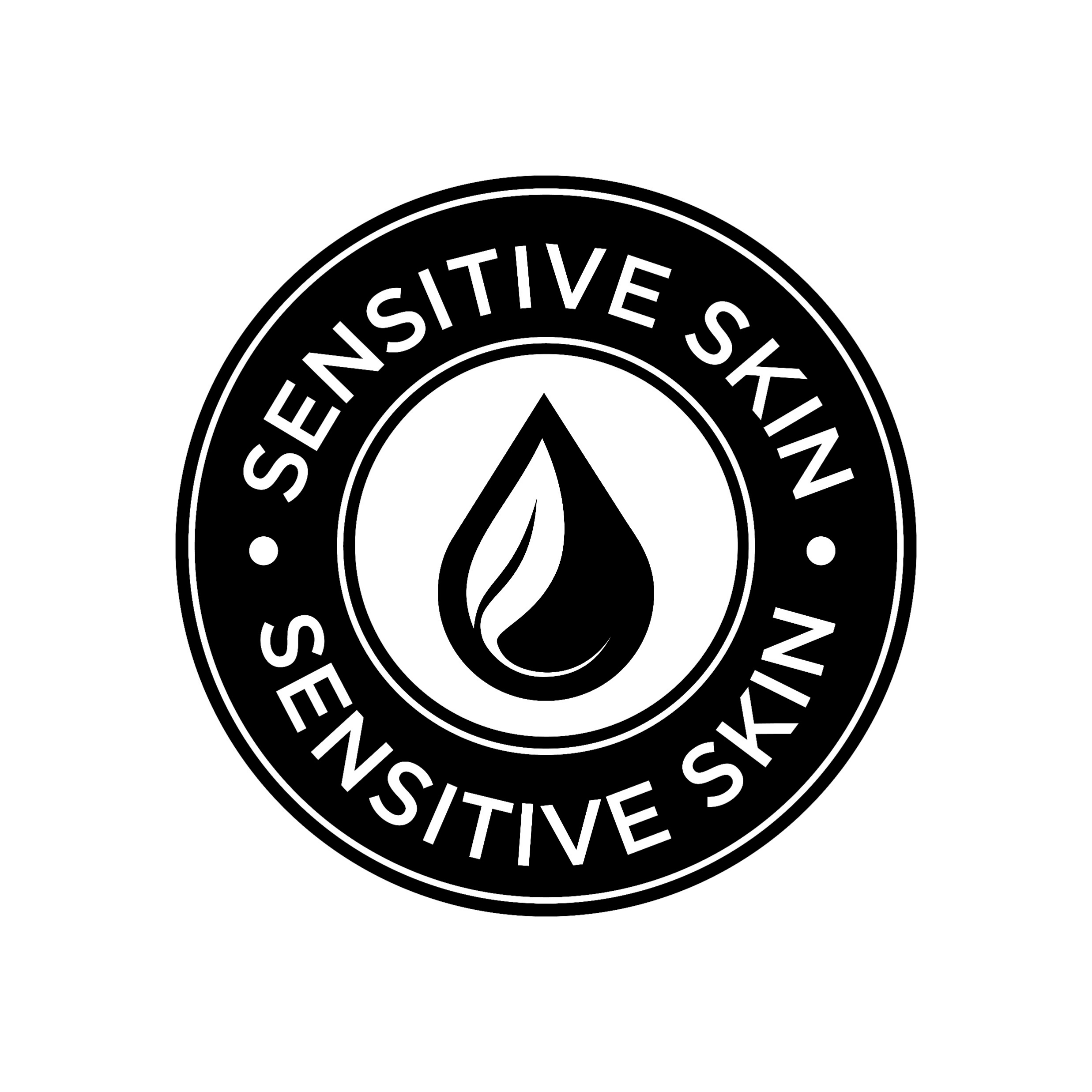 Non-Leaching
APPLICATION MADE EASY
ONE TIME
 APPLICATION
           OVALENTLY BONDED for the life of the product
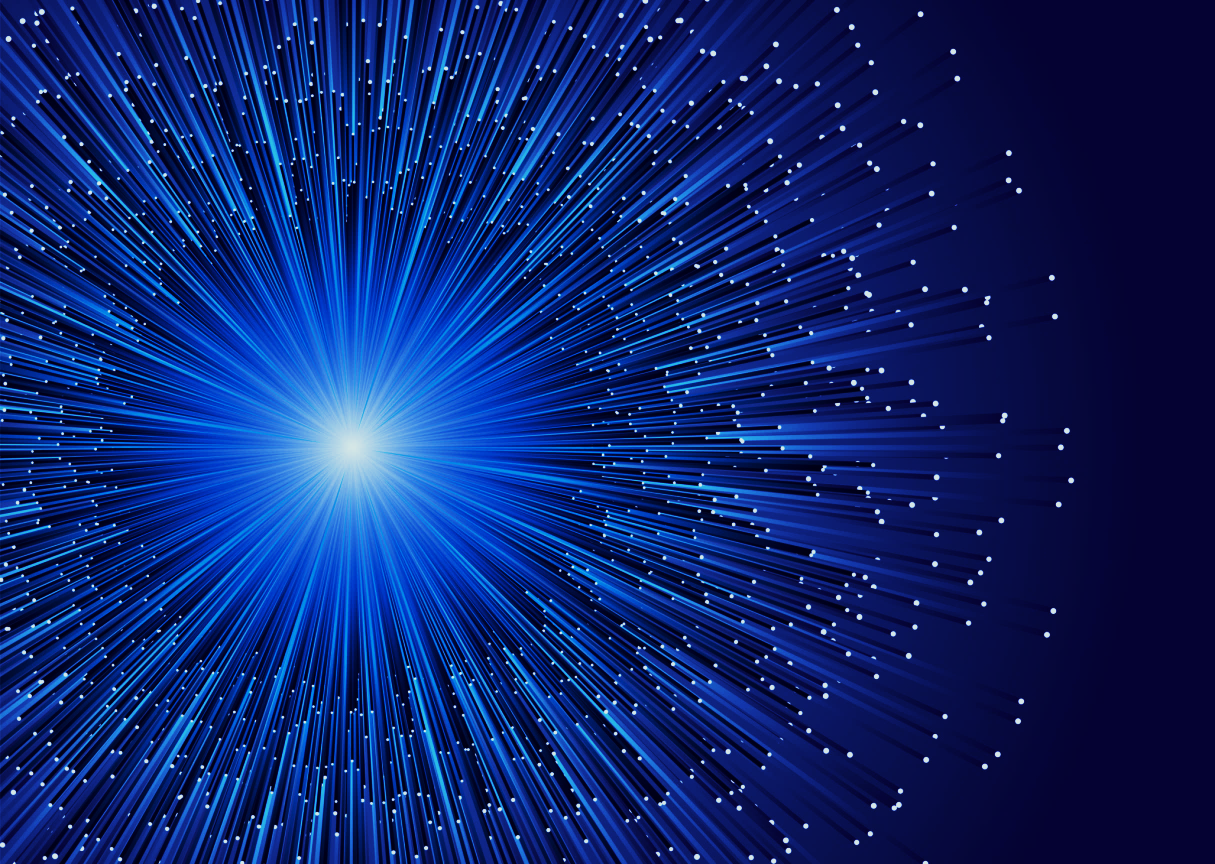 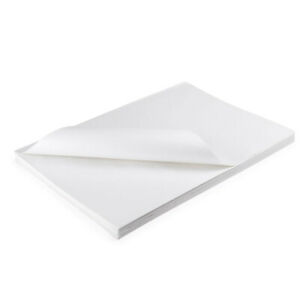 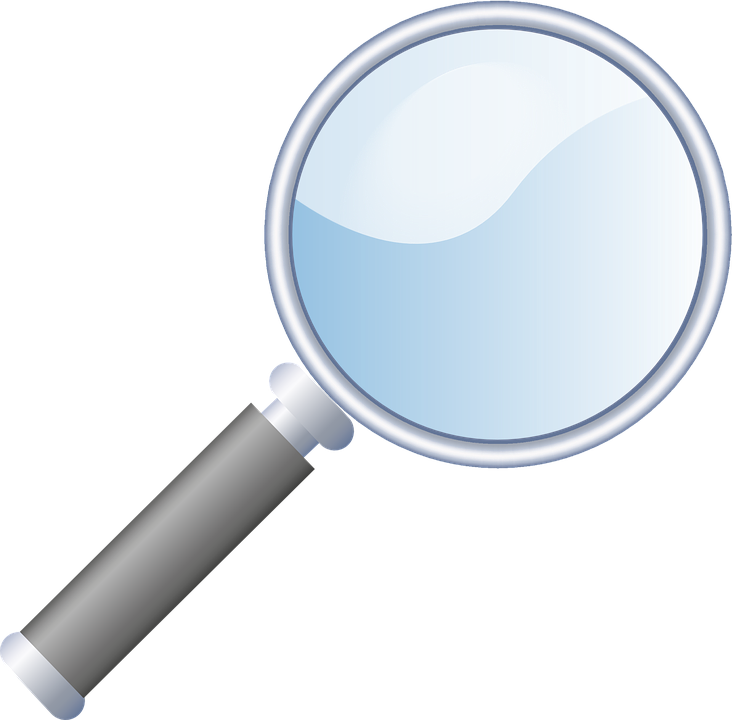 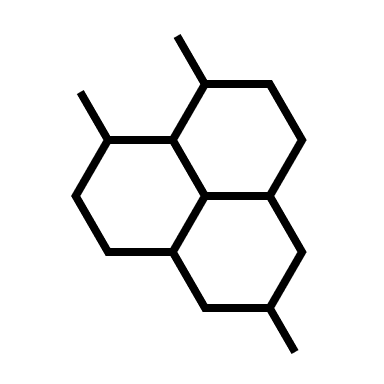 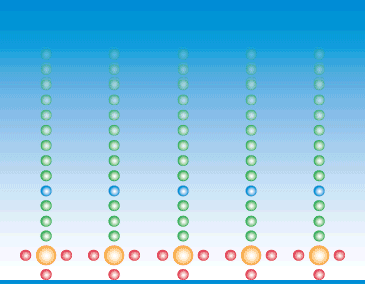 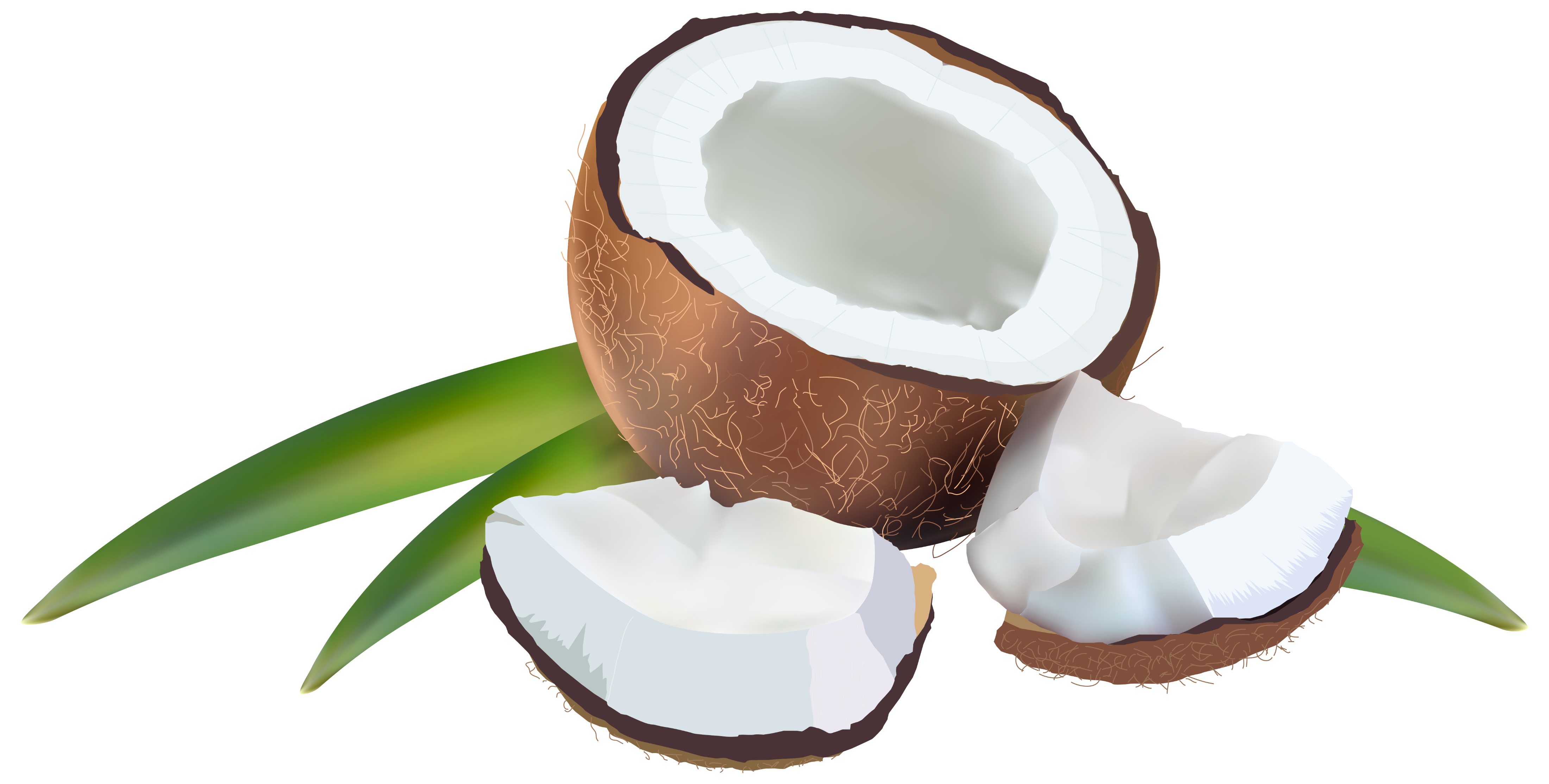 nanotechnology
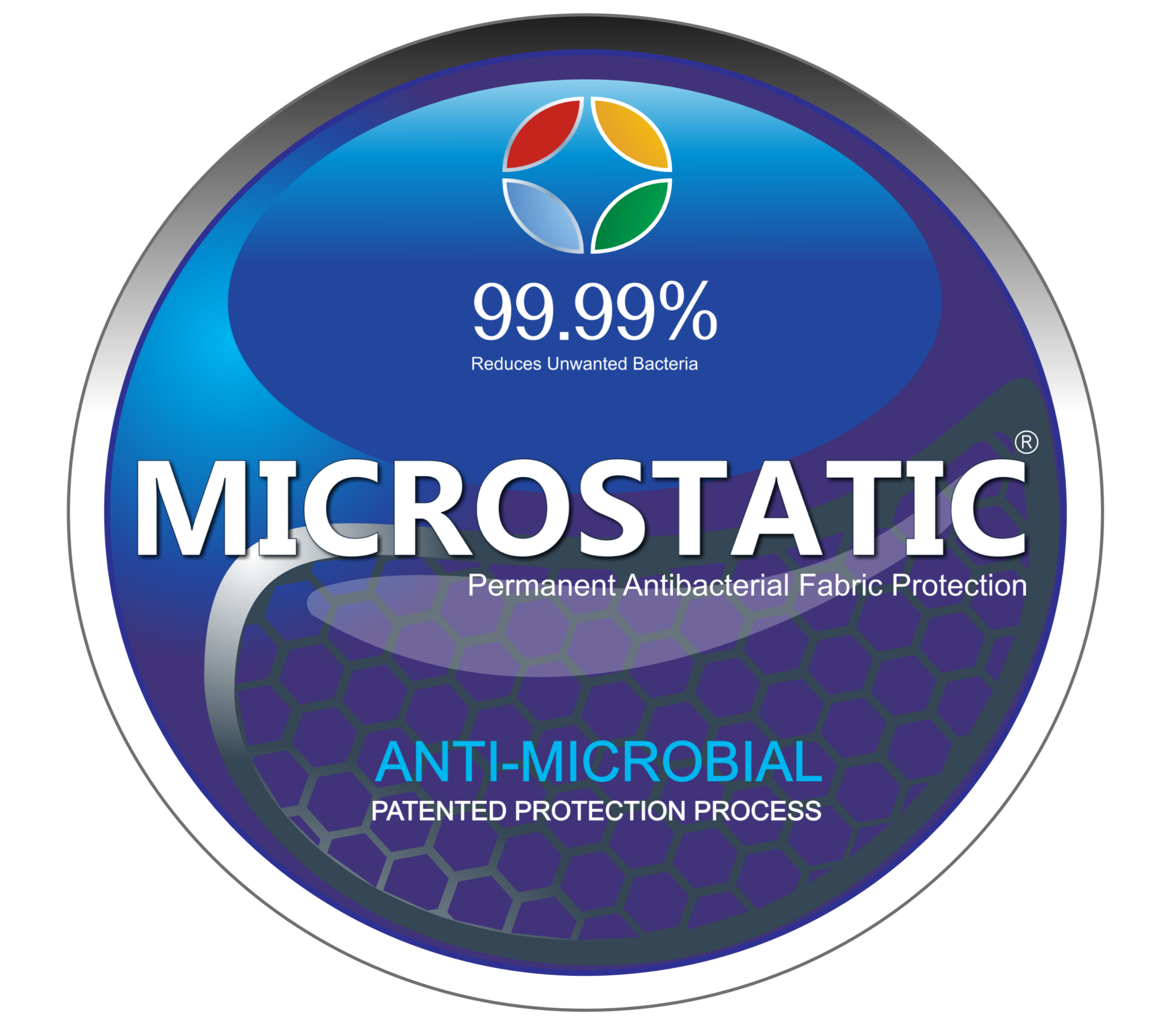 ANTI-MICROBIAL
PERMANENT PROTECTION
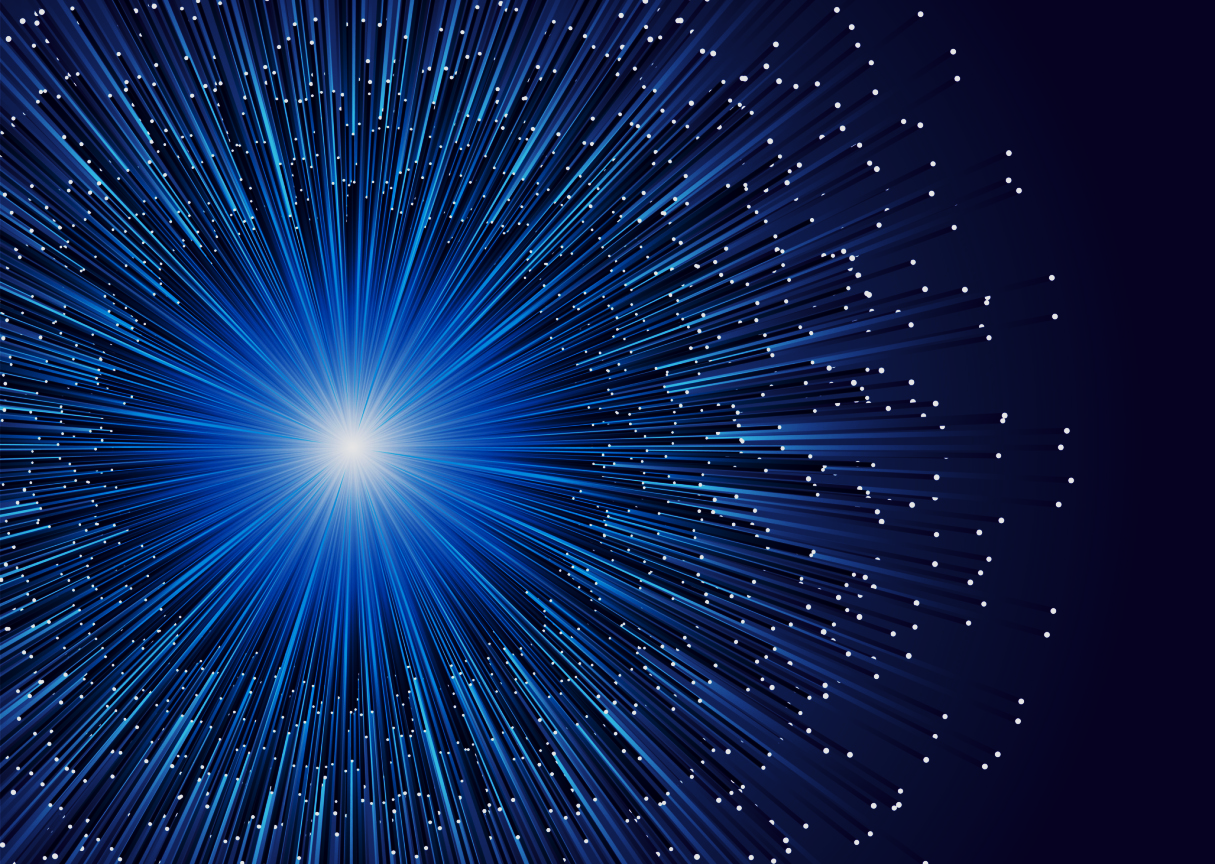 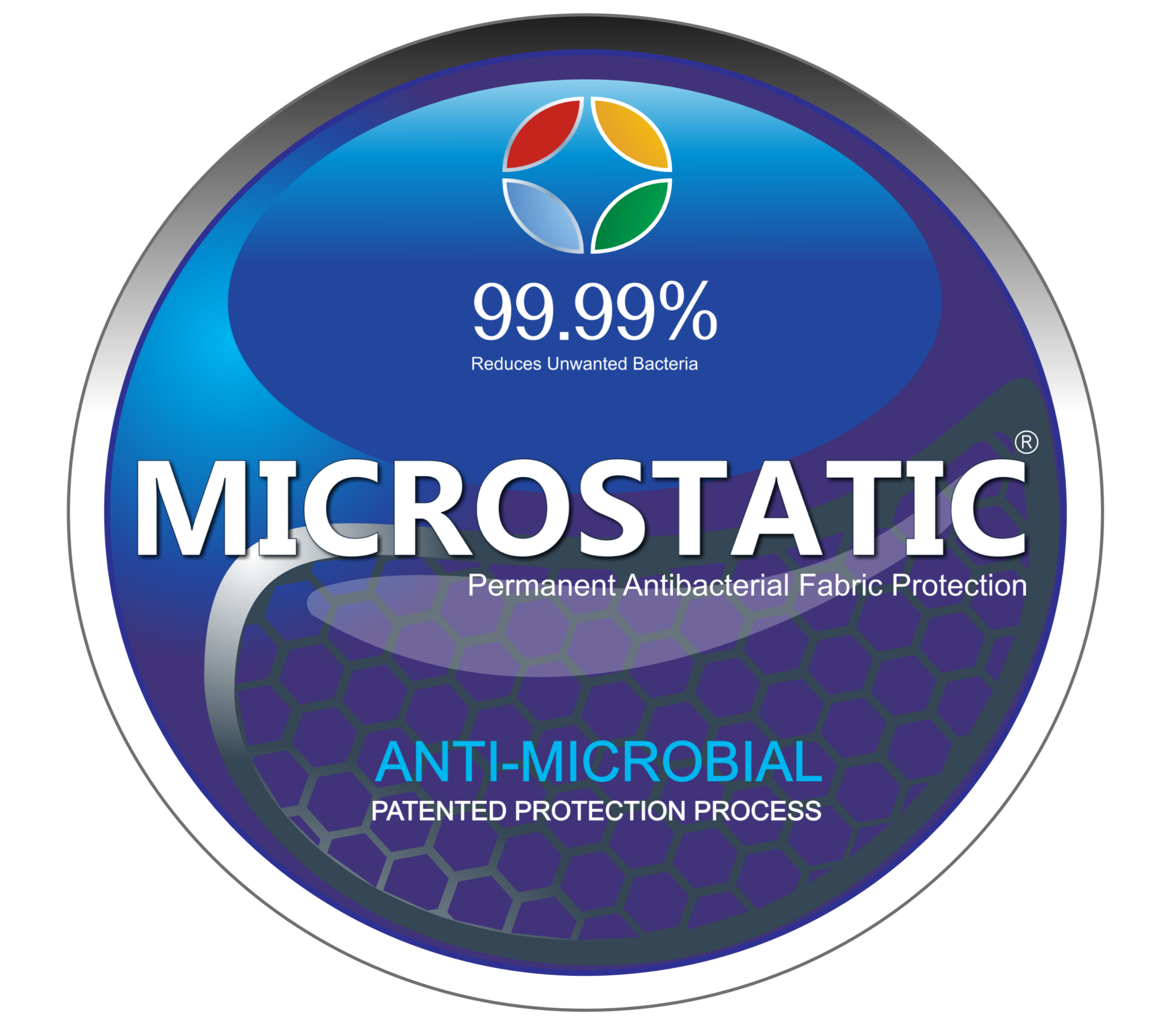 Visibly Clean
When                                        is no longer good enough
PERFORMANCE I RESULTS
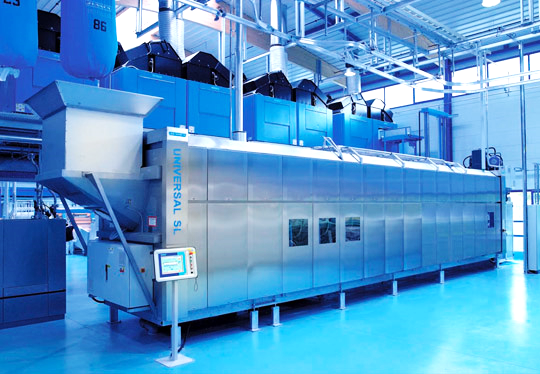 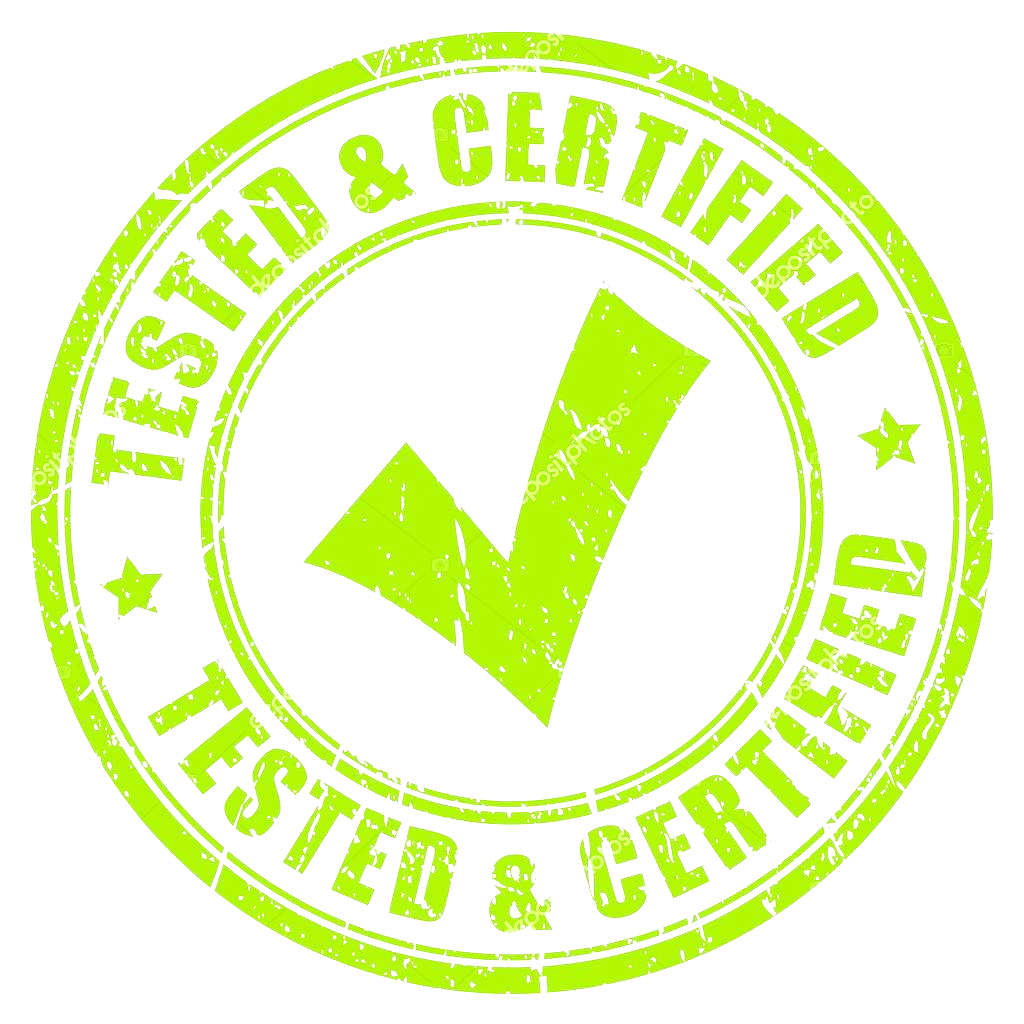 LABORATORY I RESULTS
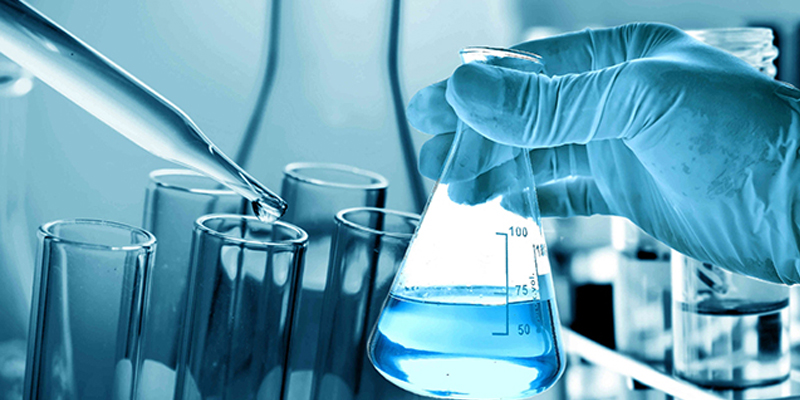 ANTI_MICROBIAL PROTECTION
QUALITY CONTROL
with CLEANOVATION
without CLEANOVATION
NO-VERIFICATION
REAL TIME - VERIFICATION
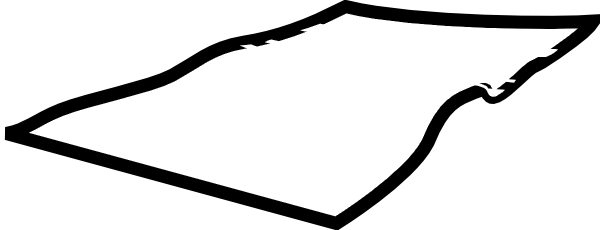 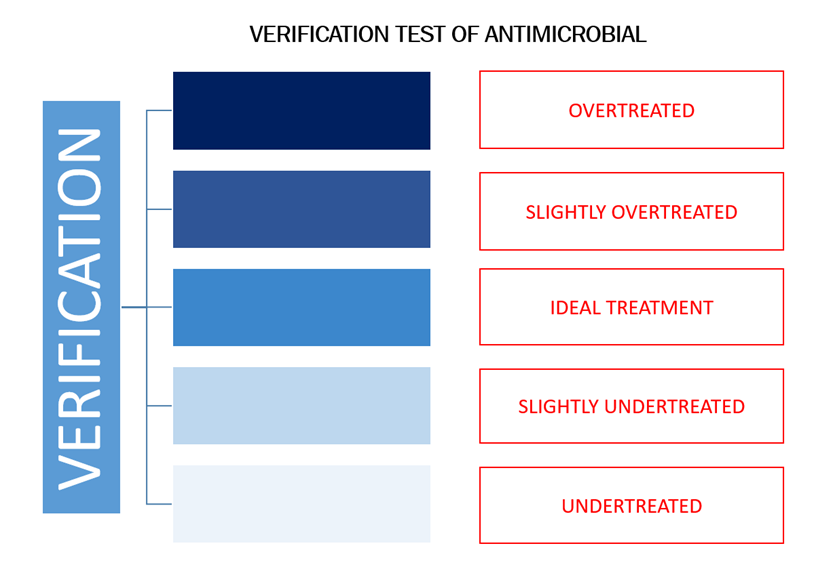 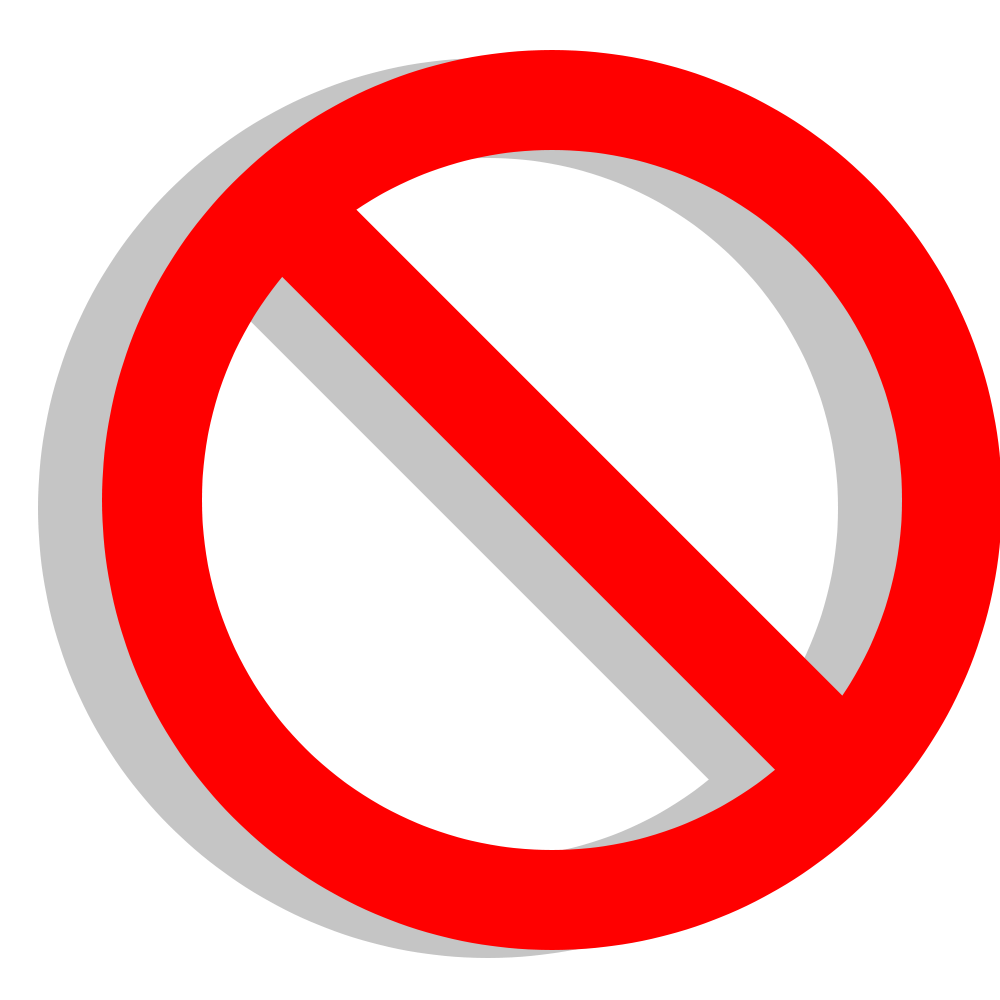 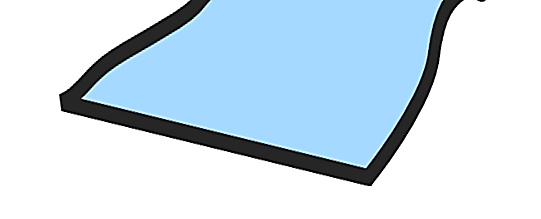 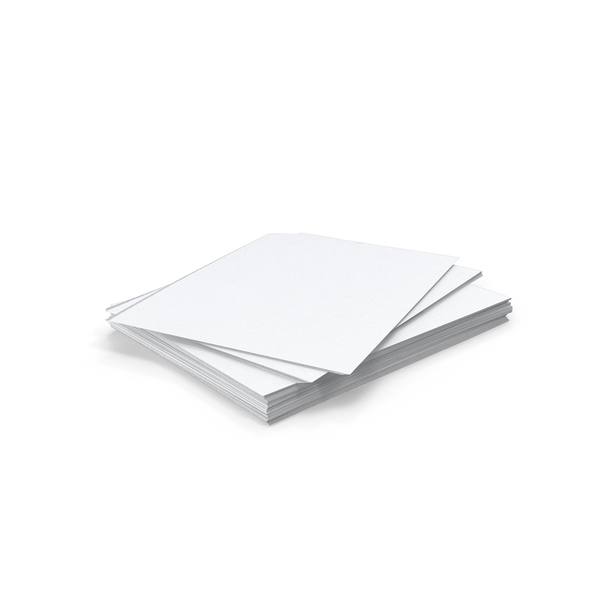 CONVENTIONAL                                                                                              CLEANOVATION
Unprotected
Sheets
Protected
Sheets
ANTI-MICROBIAL 
Reduces                               Unwanted Bacteria
CONVENTIONAL                                                                                              CLEANOVATION
Unprotected
Sheets
Protected
Sheets
ANTI-MICROBIAL 
Reduces
Odor-Causing Bacteria
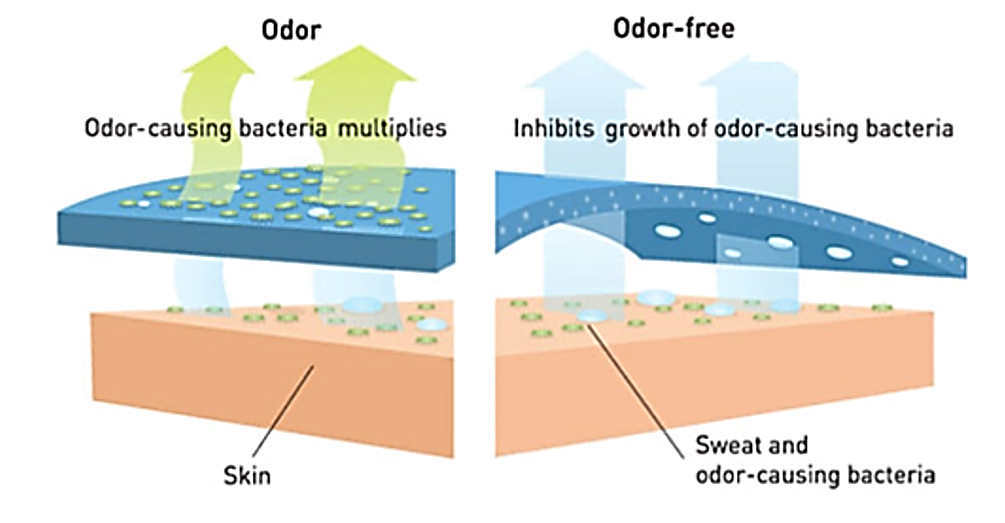 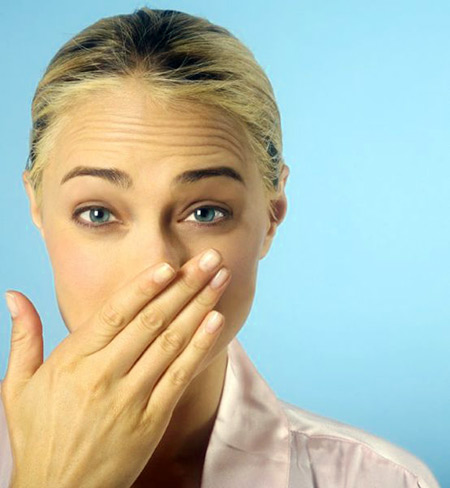 Laboratory
  Test Results
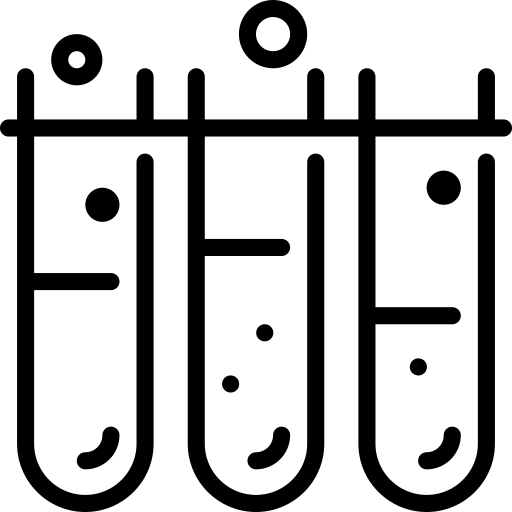 Anti-Microbial Reduction
Mold Control
Extended Textile Life
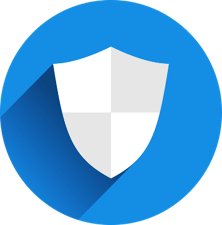 The Blueprint for a Healthier Cruise
ANTI-MICROBIAL REDUCTION
Test Results*
Log Reduction       Percent Reduction     Times Smaller
Protection Tested after
50 WASHES
5.99
100,000
99.999%
1 MILLION (CFU) Count
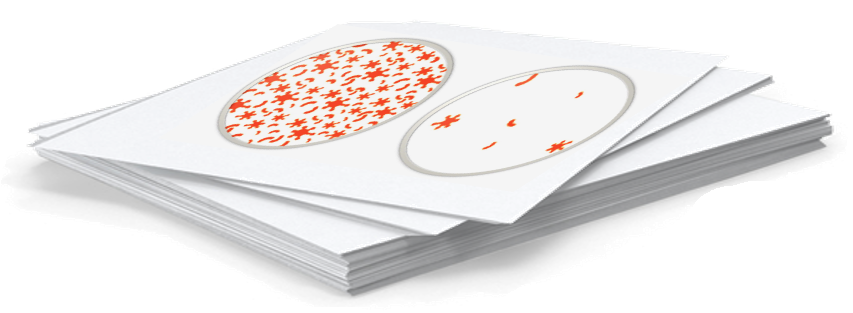 E.coli
Staph
MRSA
Pseudomonas
Gram+/-Bacteria
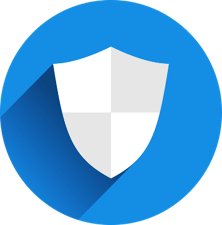 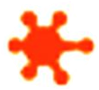 10cfu
CFU
CFU (Colony Forming Units)
*ASTM E2149 Standard Laboratory Test Method
MOLD CONTROL
Test Results*
Measuring Fungal Attack
GROWTH REPORT 
after 28 Days
Days 
Tested
Growth 
Rate
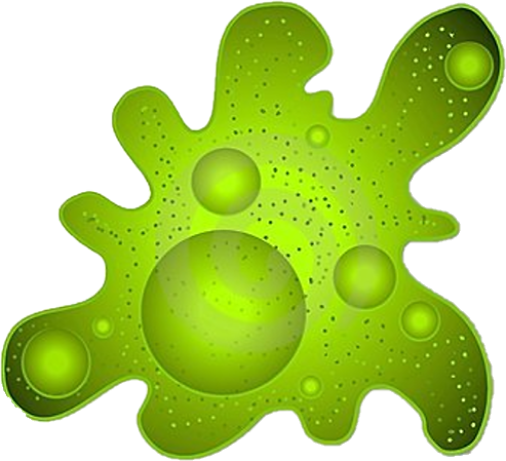 Unprotected
Sheet
28
60%
Heavy Mold Growth
60% to Complete Coverage
Protected
Sheet
0%
28
The CLEANOVATION difference
*ASTMG21 Standard Laboratory Test Method
FABRIC LIFE
Test Results*
FABRIC PERFORMANCE 
Measuring Fiber Damage to Sheets
DAMAGE REPORT 
After 100 WASHINGS
Staring Value 2000 DP-Units
(DP-Unit)
Fiber Loss
Per Load
(DP-Unit)
Total Fiber
Damage
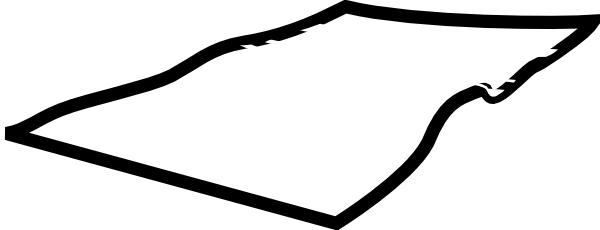 CONVENTIONAL
WASH
10
950
CLEANOVATION
WASH
1
125
Strongly Damaged
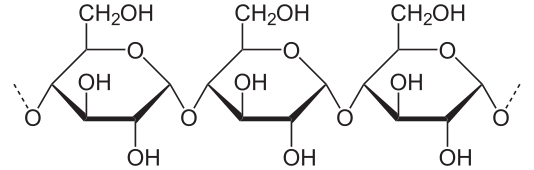 *Performance results derived by the Robert Koch Institute (RKI) in Germany
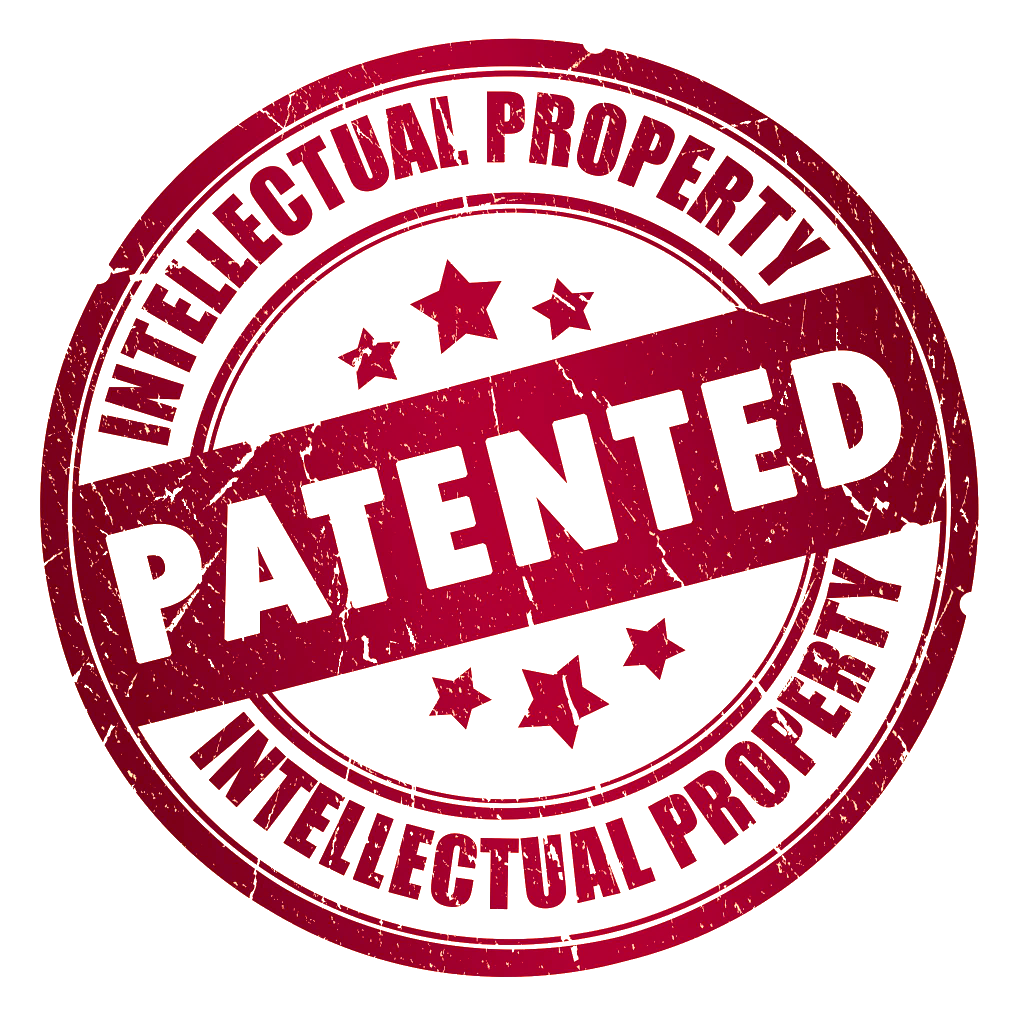 CLEANOVATION
HIGH-SPEED PROCESSING
Only 22/32 minutes to CLEAN, SANITIZE and PROTECT
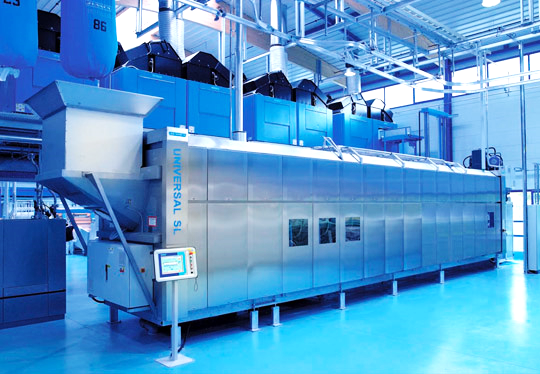 balance         ProcellR8          MICROSTATIC    RINSING
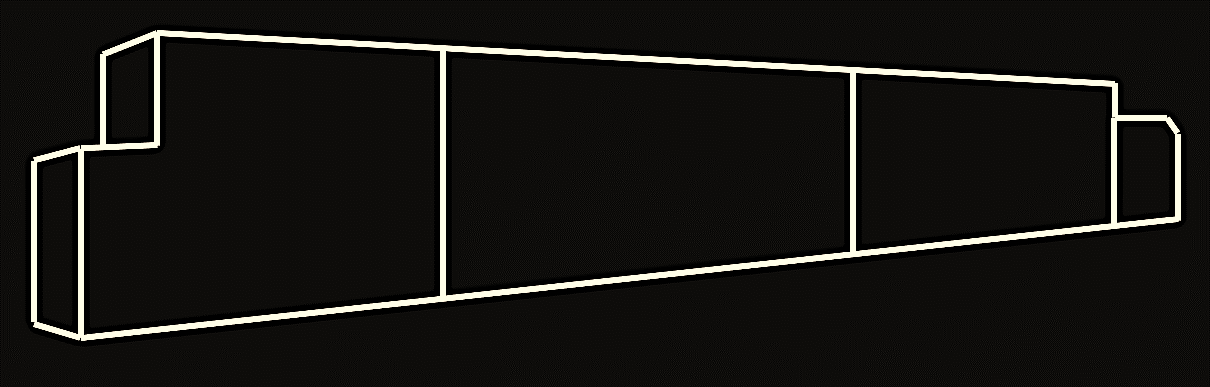 PRO-MICROBIAL                            ECO-DETERGENTS                             ANTI-MICROBIAL
100° F                 160°F                     120° F
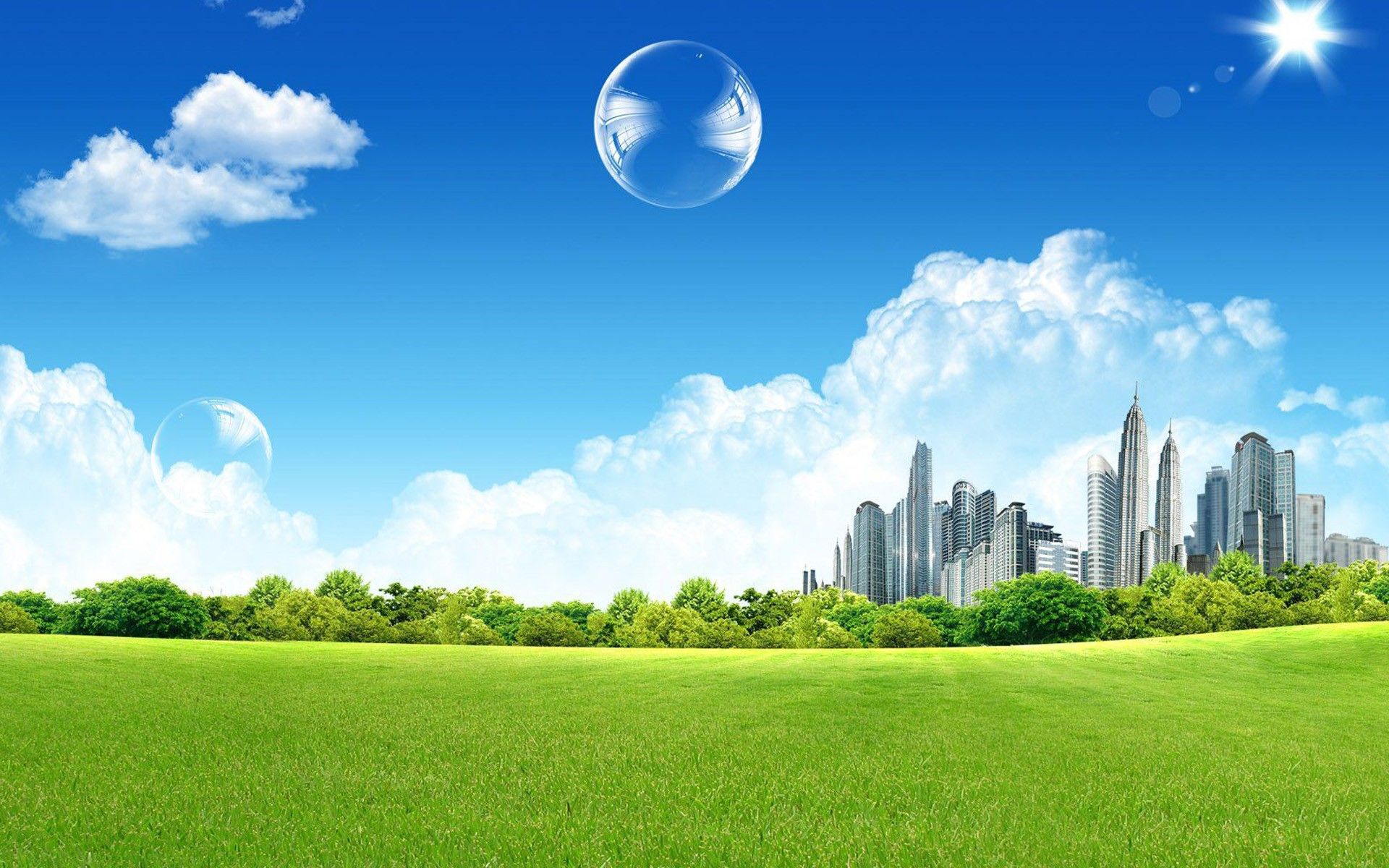 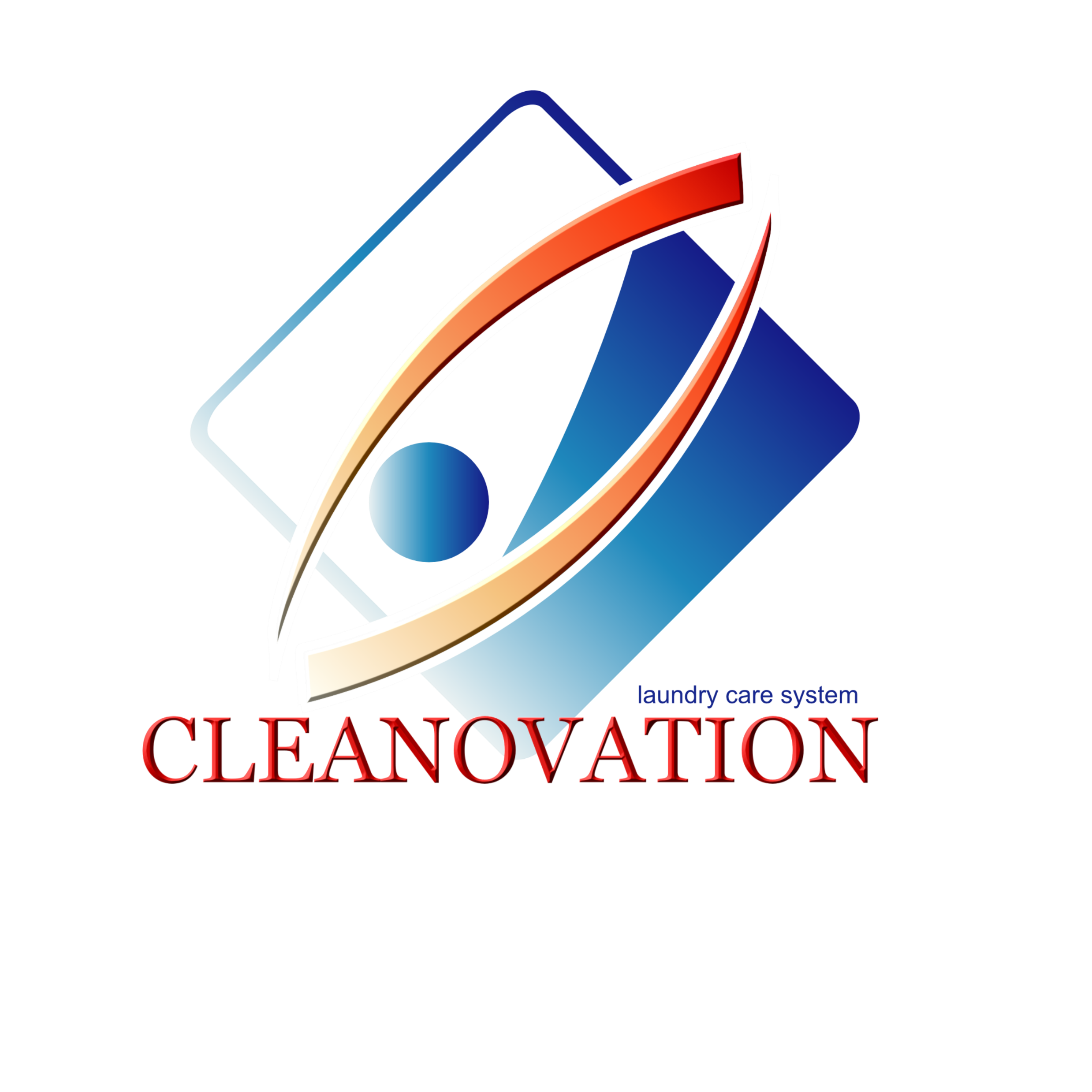 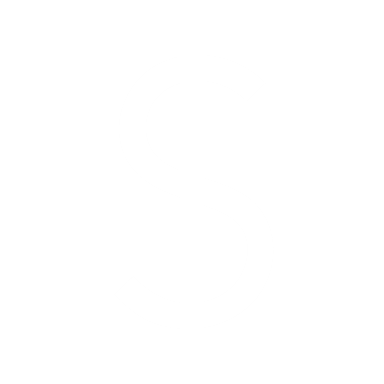 “Nothing Else Compares”
Taking the Laundry to the next level for future generations
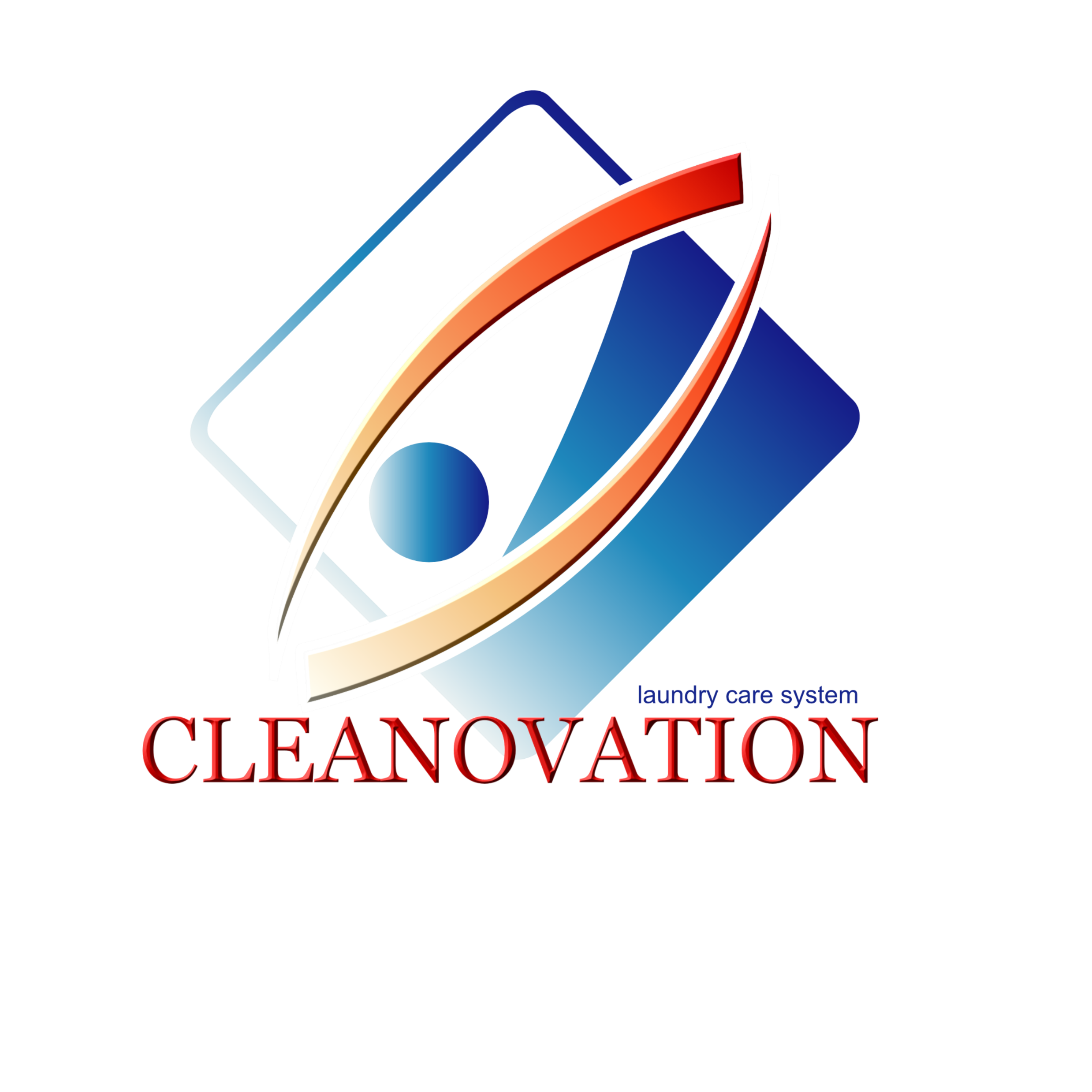 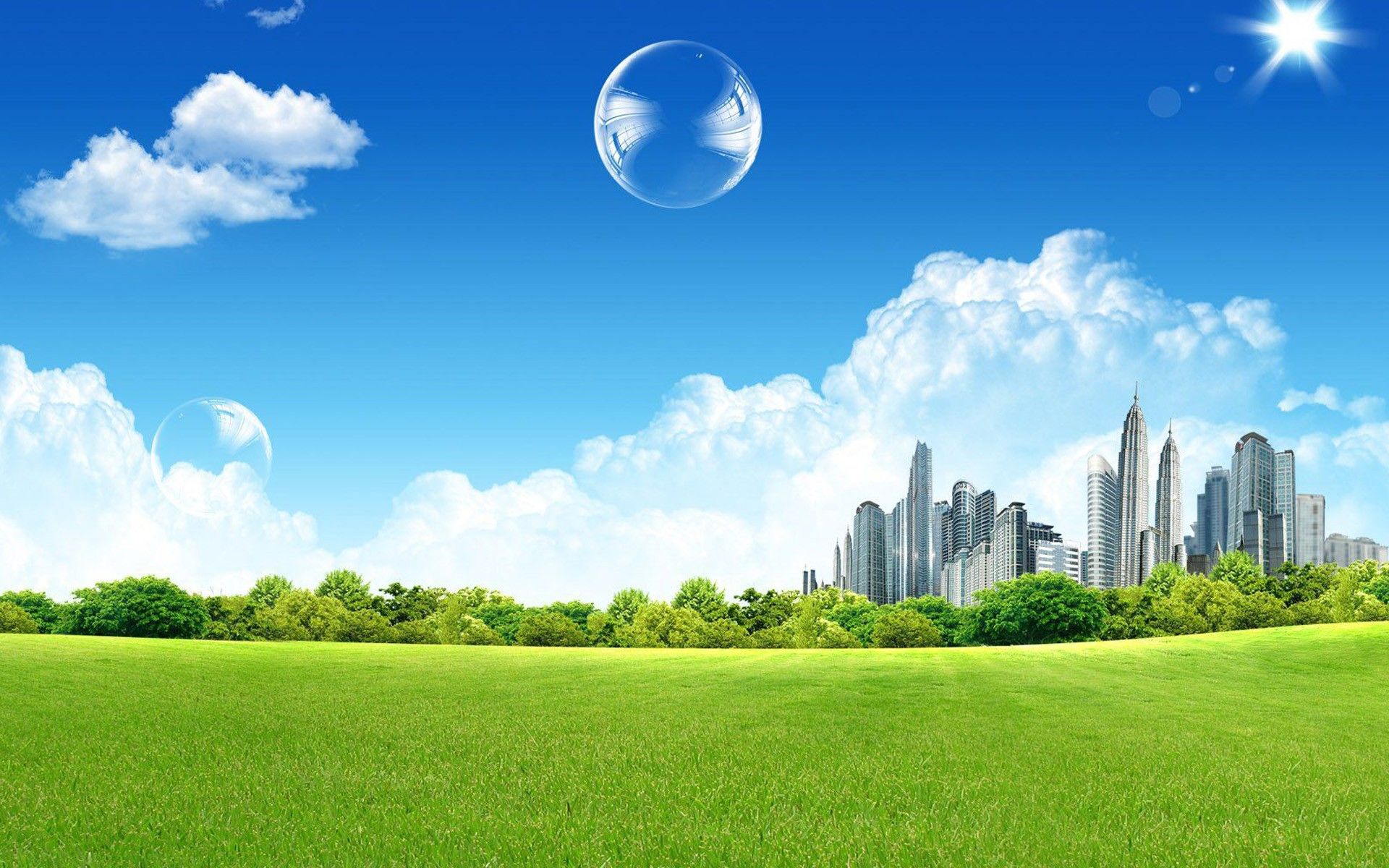 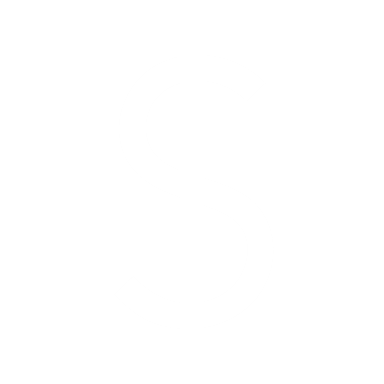 “Nothing Else Compares”
Number 1 -----Processing times                                                  No loss of time
Number 2        Laundry Inputs                                                     No extra cost
Number 4        Extended Equipment Life                                   Major Savings
Number 5        Extended Fabric Life                                            Major Savings 
Number 3        Antimicrobial Protection                                    Plus Revenue 
Number 6        Extending the Life of the Planet                        Priceless
Taking the Laundry to the next level for future generations
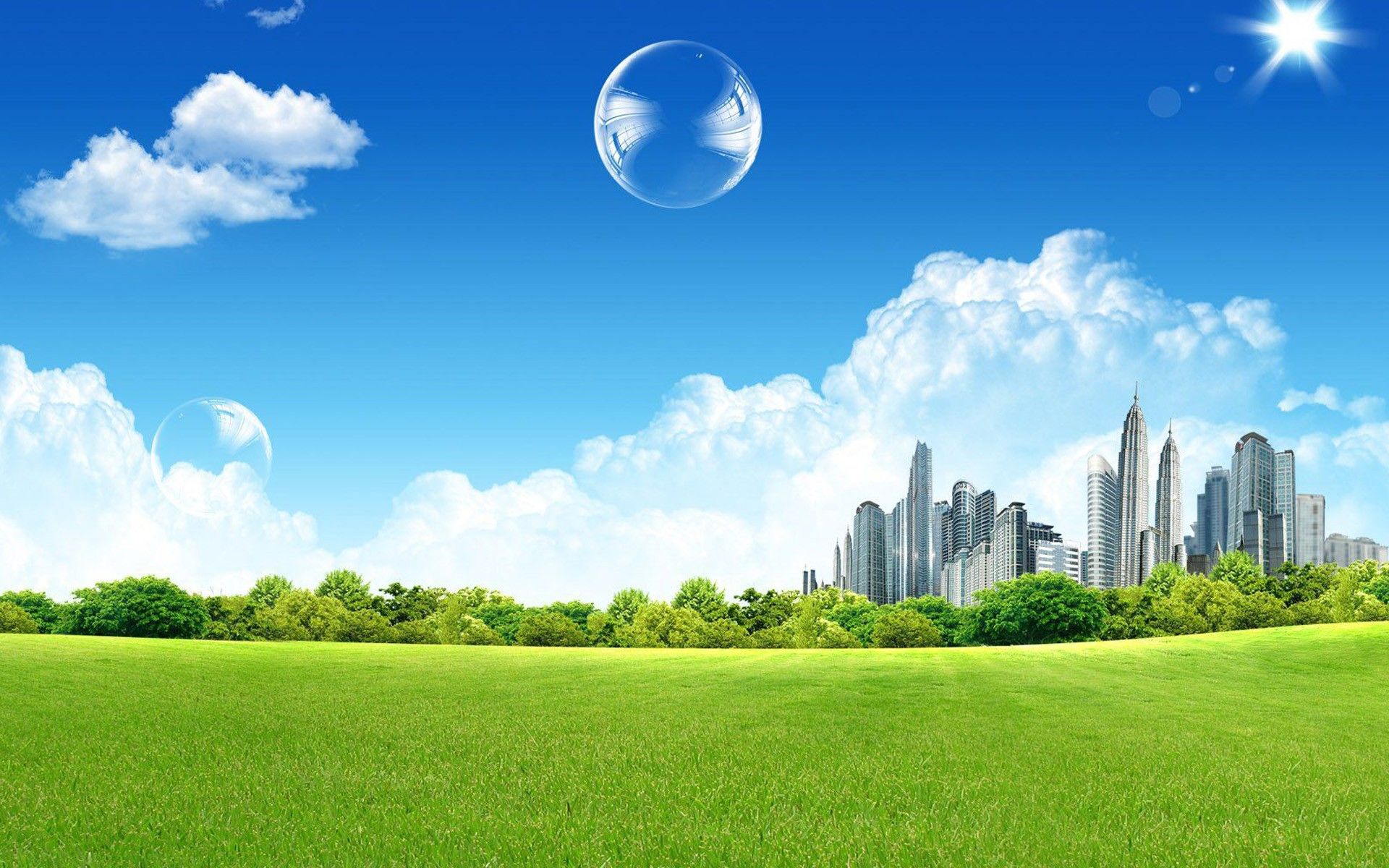 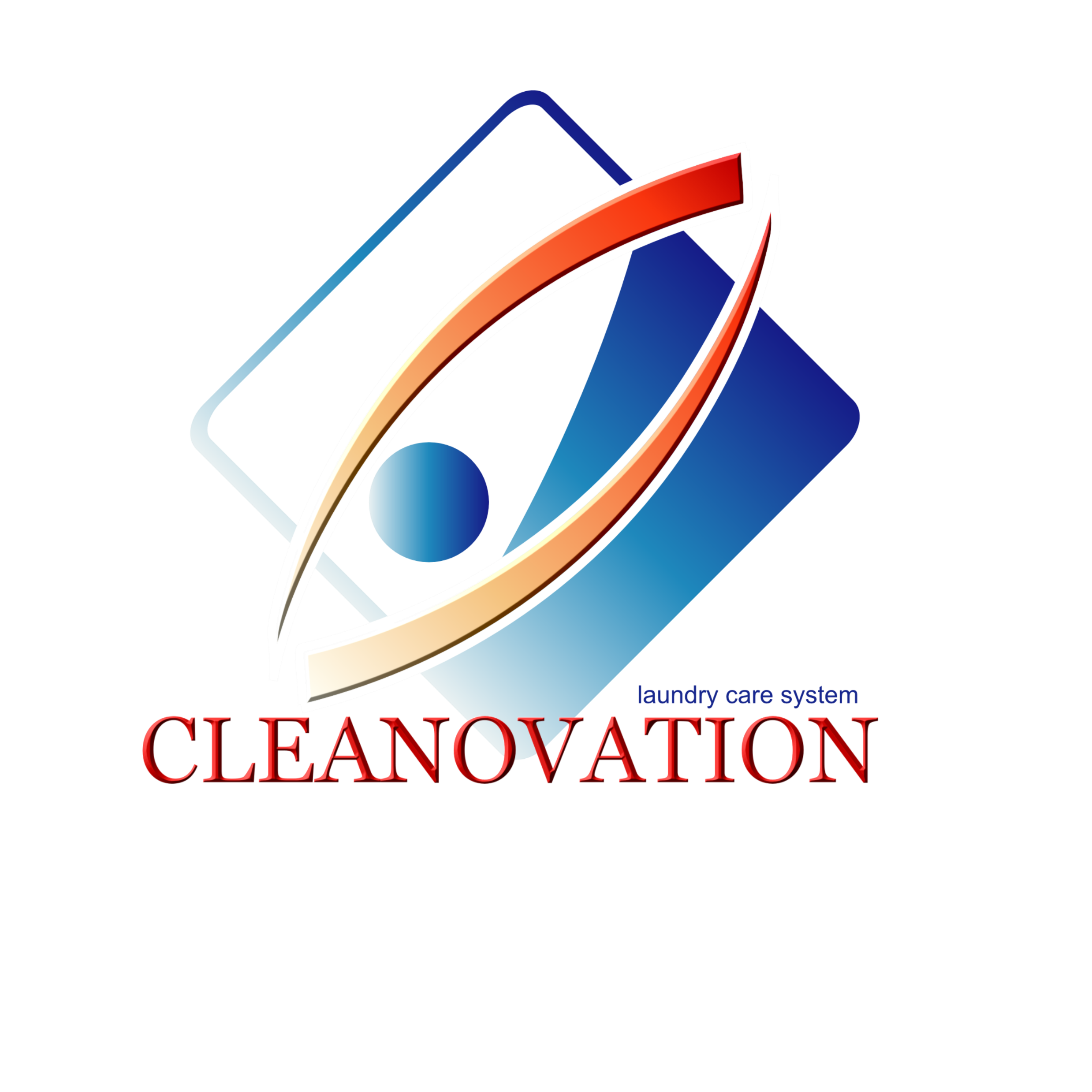 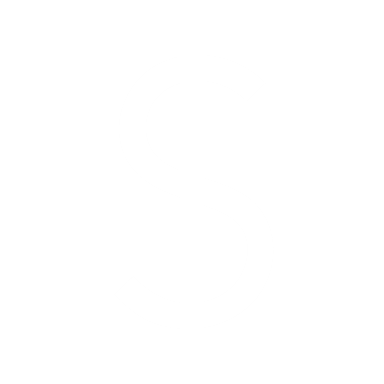 “Nothing Else Compares”
Taking the Laundry to the next level for future generations